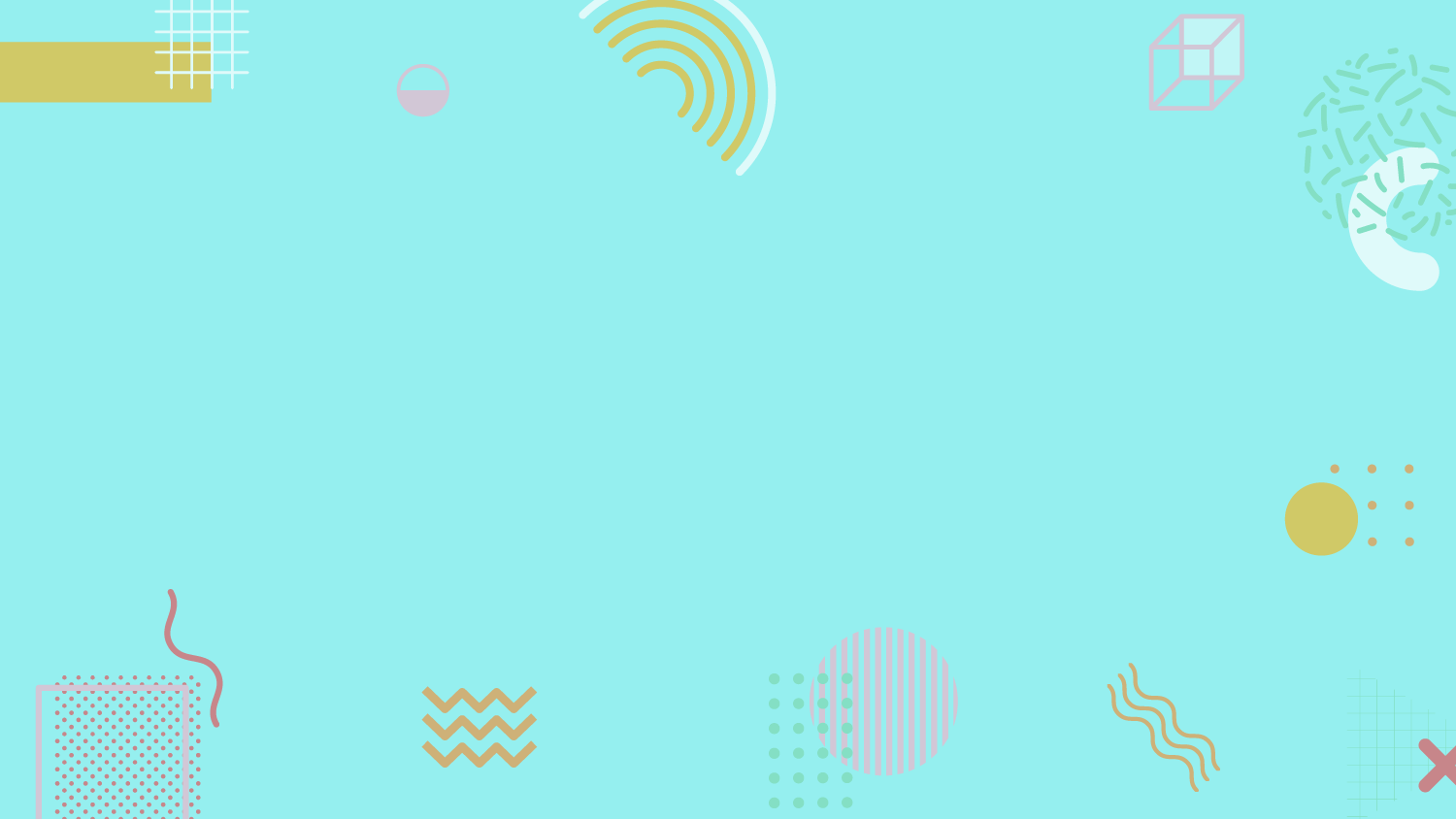 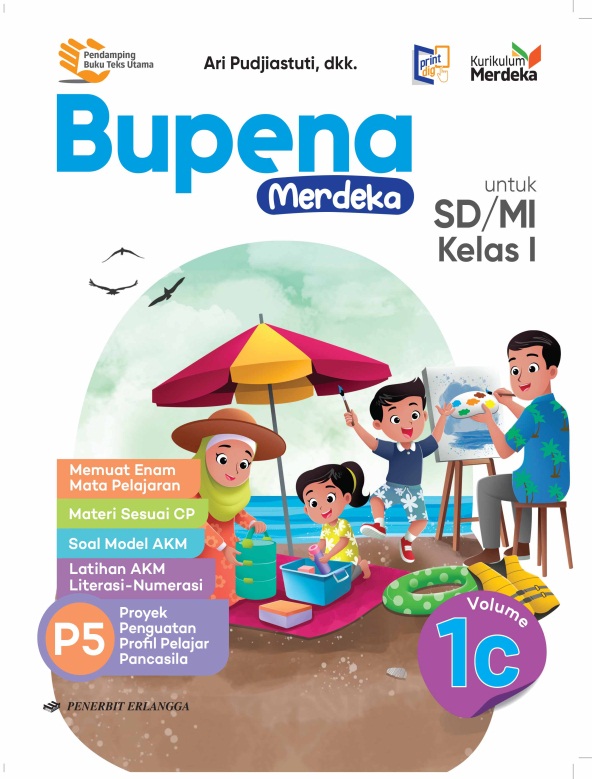 MEDIA MENGAJAR
BUPENA
UNTUK SD/MI KELAS 1
PENDIDIKAN JASMANI, OLAHRAGA, DAN KESEHATAN (PJOK)
[Speaker Notes: Warna tulisan BUPENA disesuaikan dgn jenjang kelas]
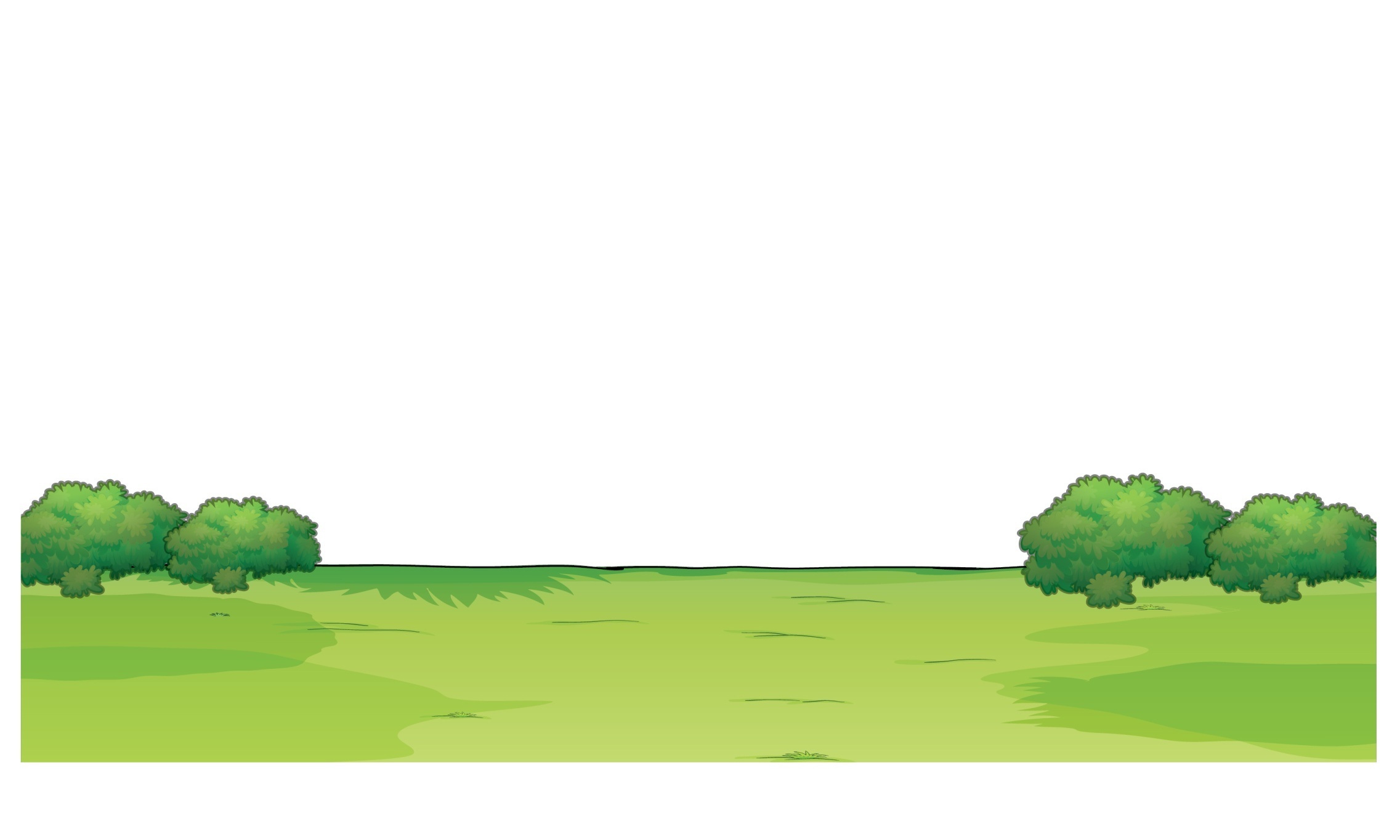 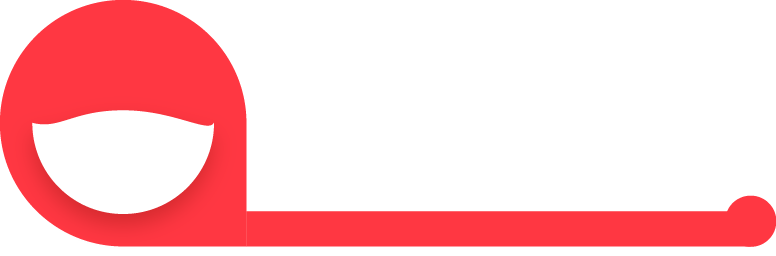 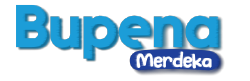 BAB
Gerak Berirama
5
Gerak berirama adalah gerakan menggunakan irama.
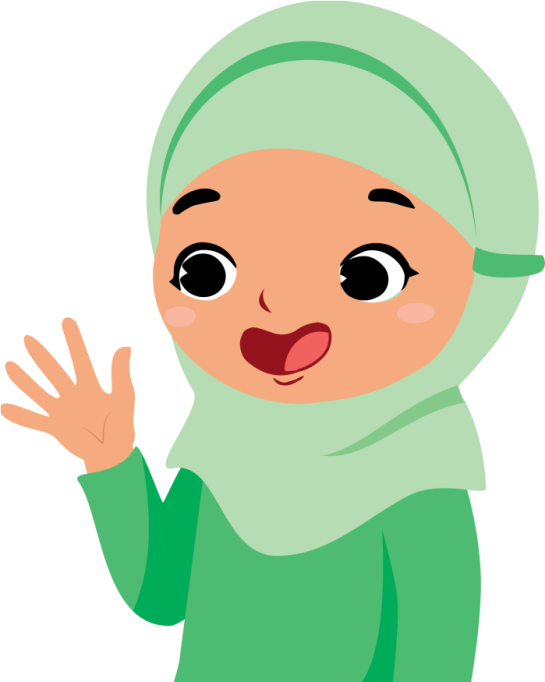 Gerak berirama merupakan gabungan gerakan tangan dan kaki.
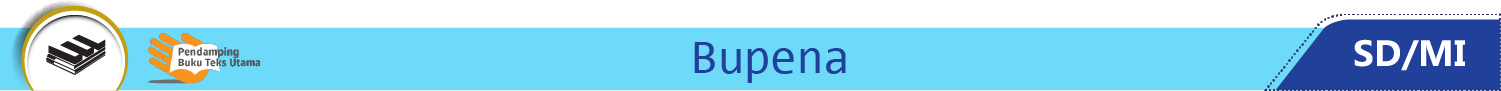 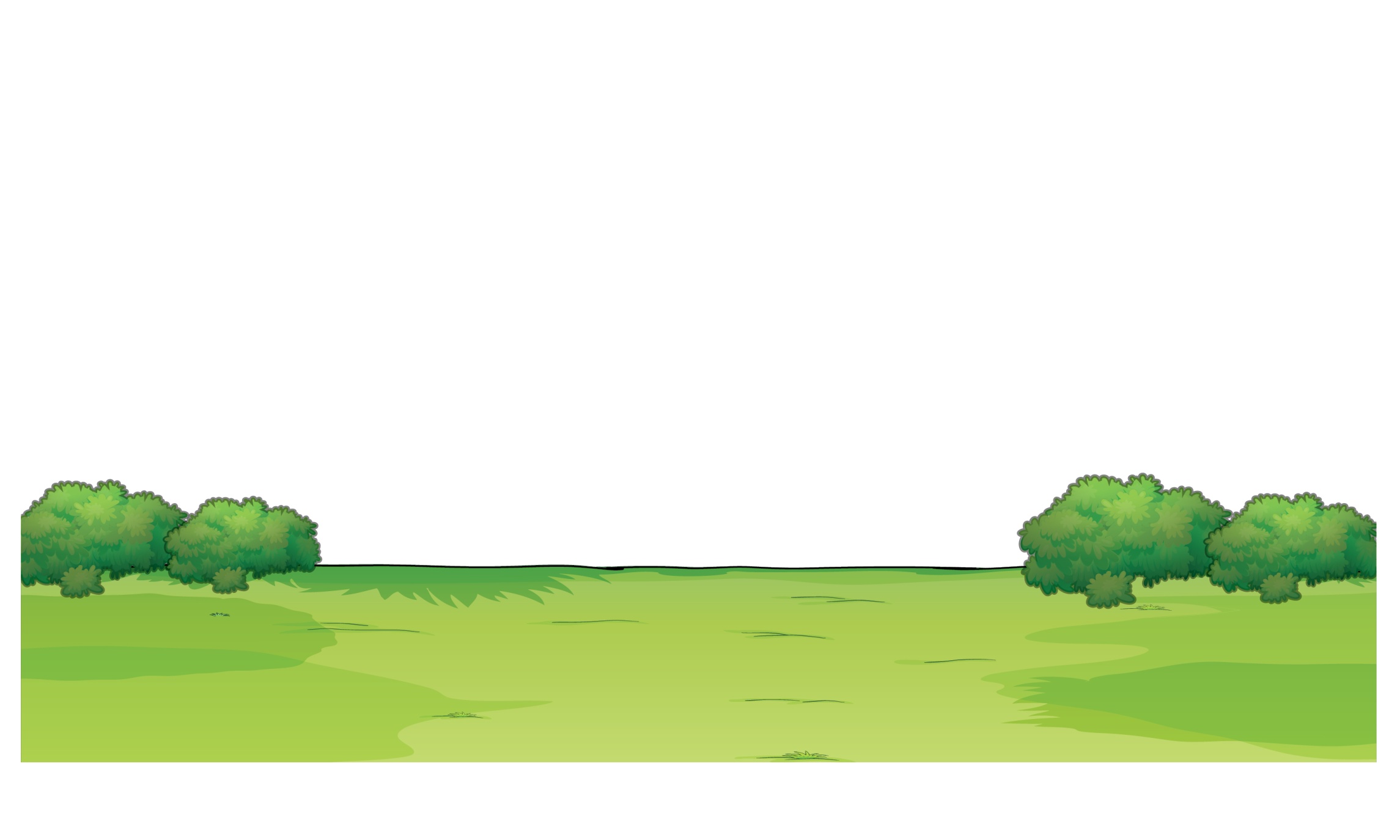 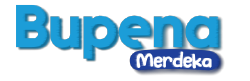 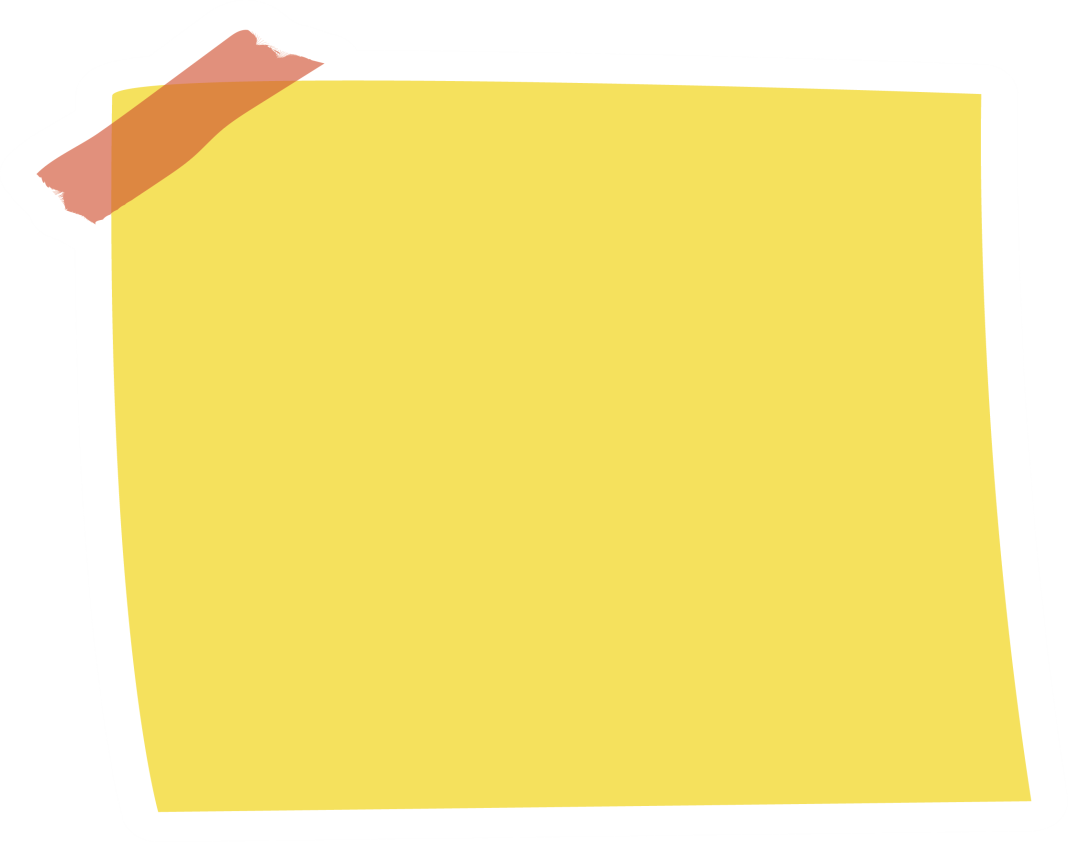 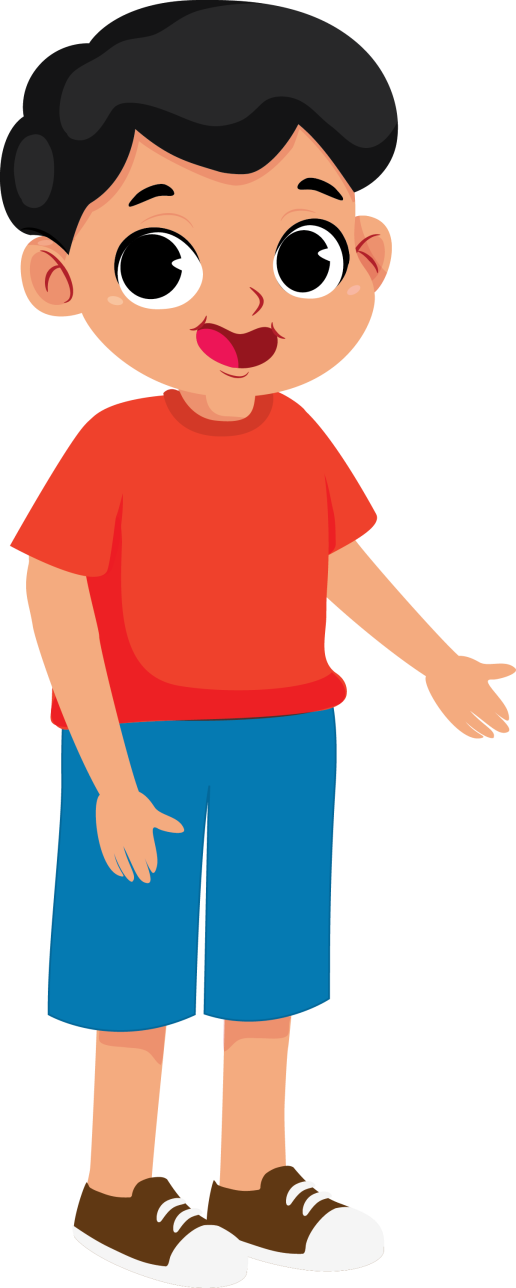 Gerak berirama dapat berpindah tempat.
Gerak berirama juga dapat tetap di tempat.
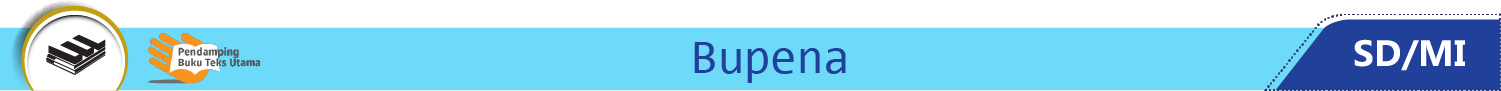 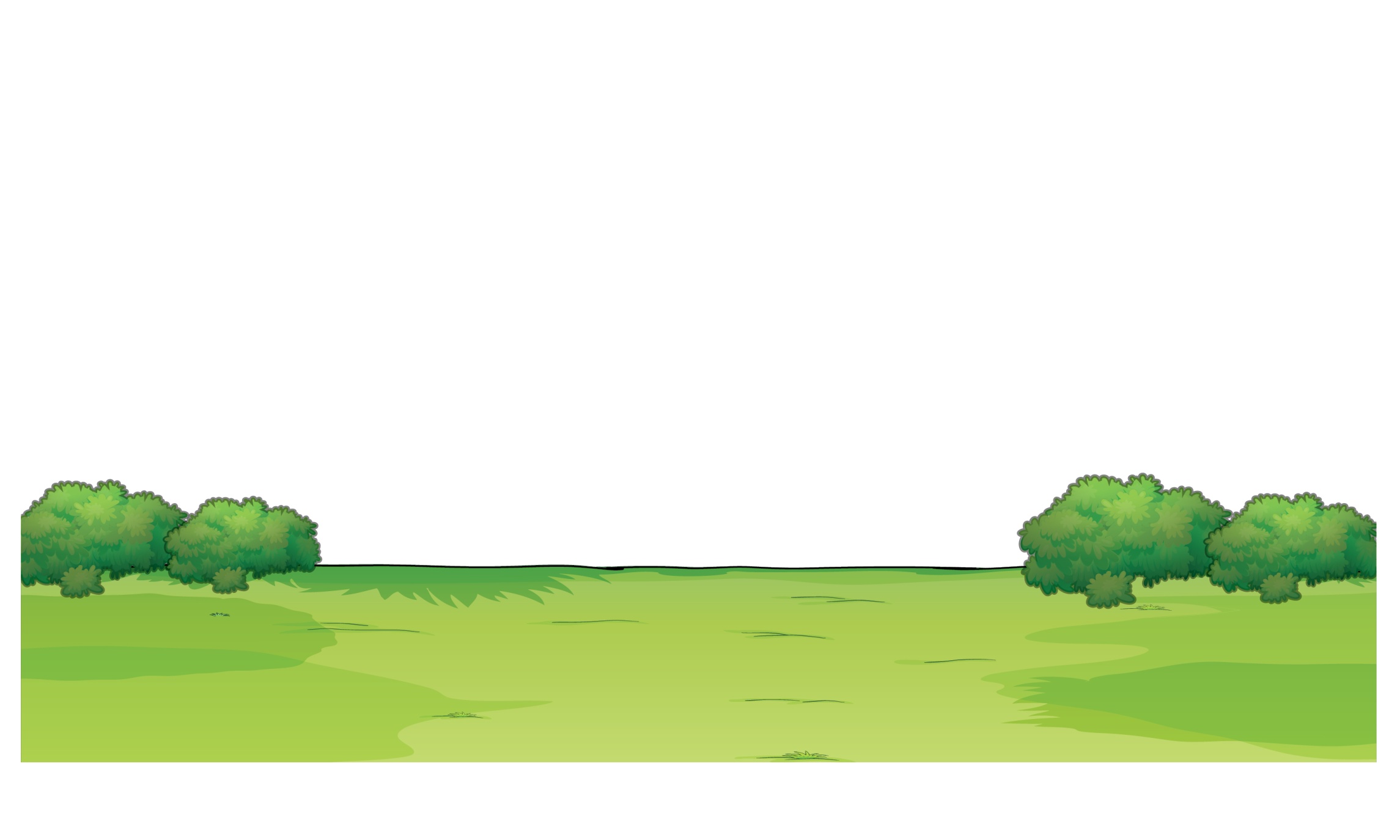 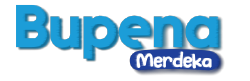 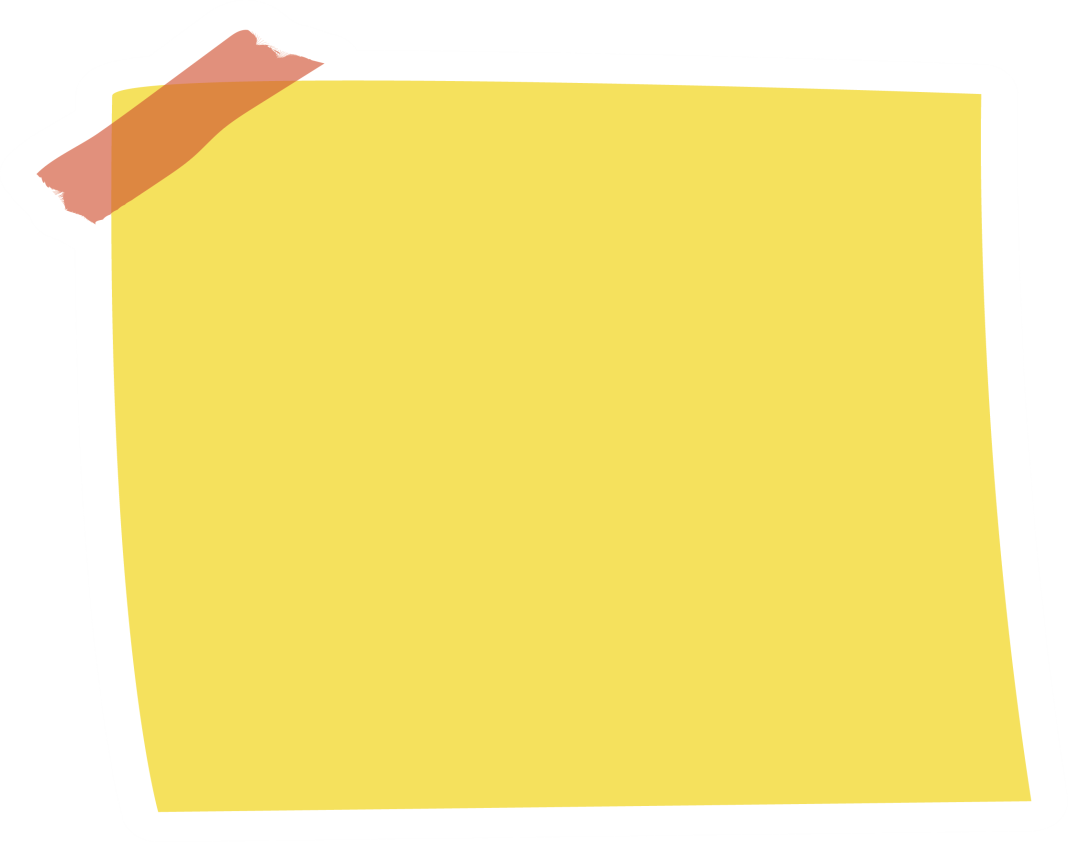 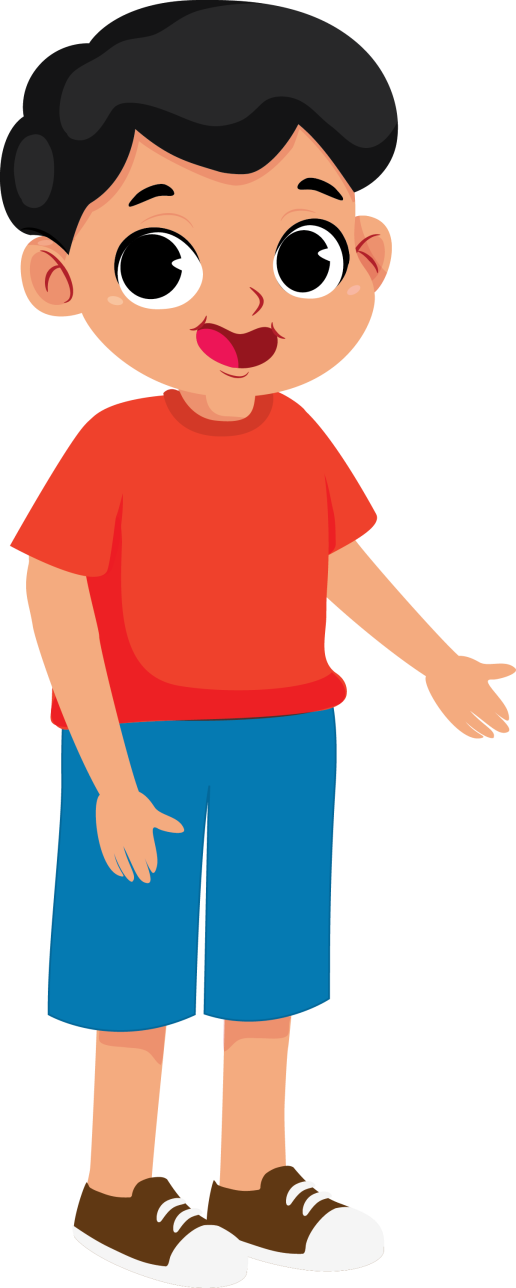 Gerakan anggota tubuh sesuai dengan irama atau ketukan.
Irama atau ketukan dapat dilakukan dengan bertepuk tangan.
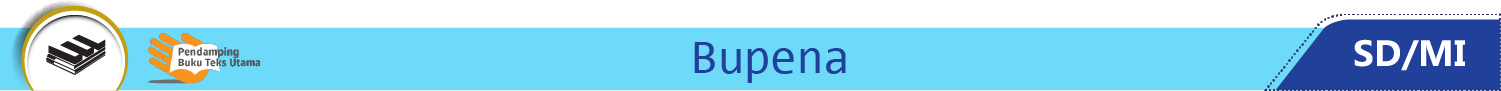 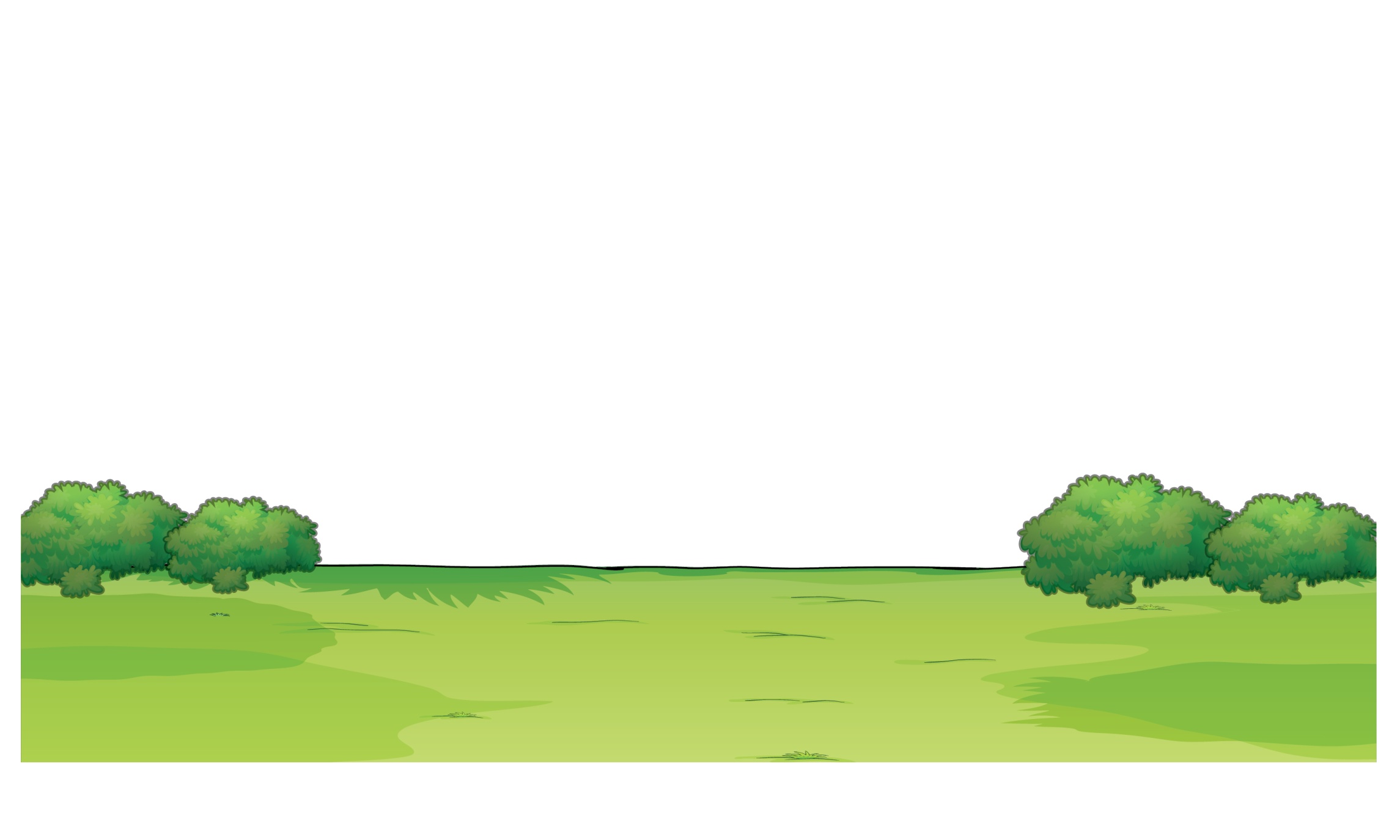 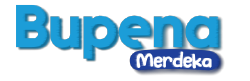 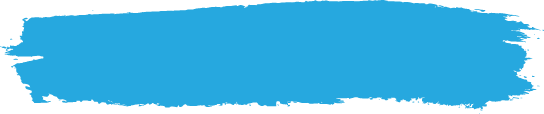 A. Pengenalan Bunyi dalam Gerak Berirama
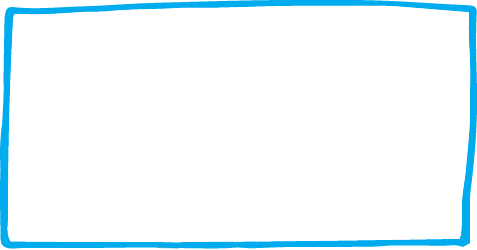 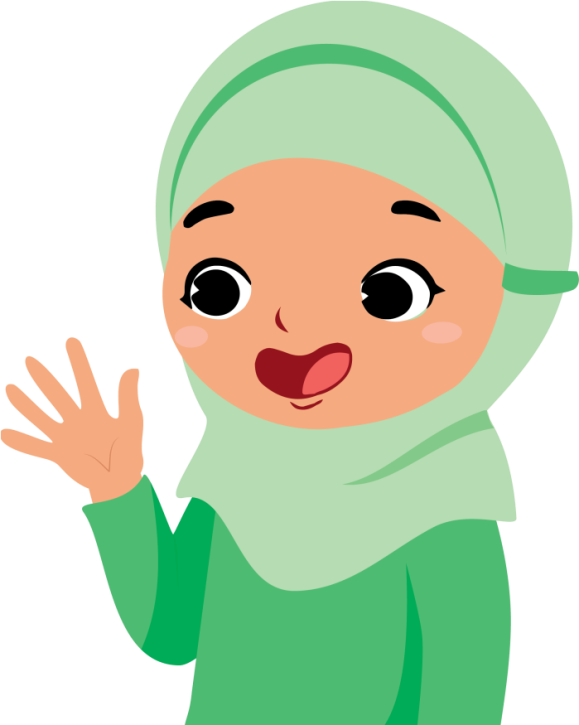 Irama dapat dibuat dengan 
bertepuk tangan.
Ada tepuk tangan bernada besar.
Ada juga tepuk tangan bernada kecil.
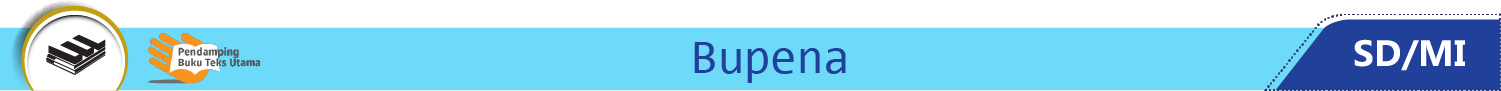 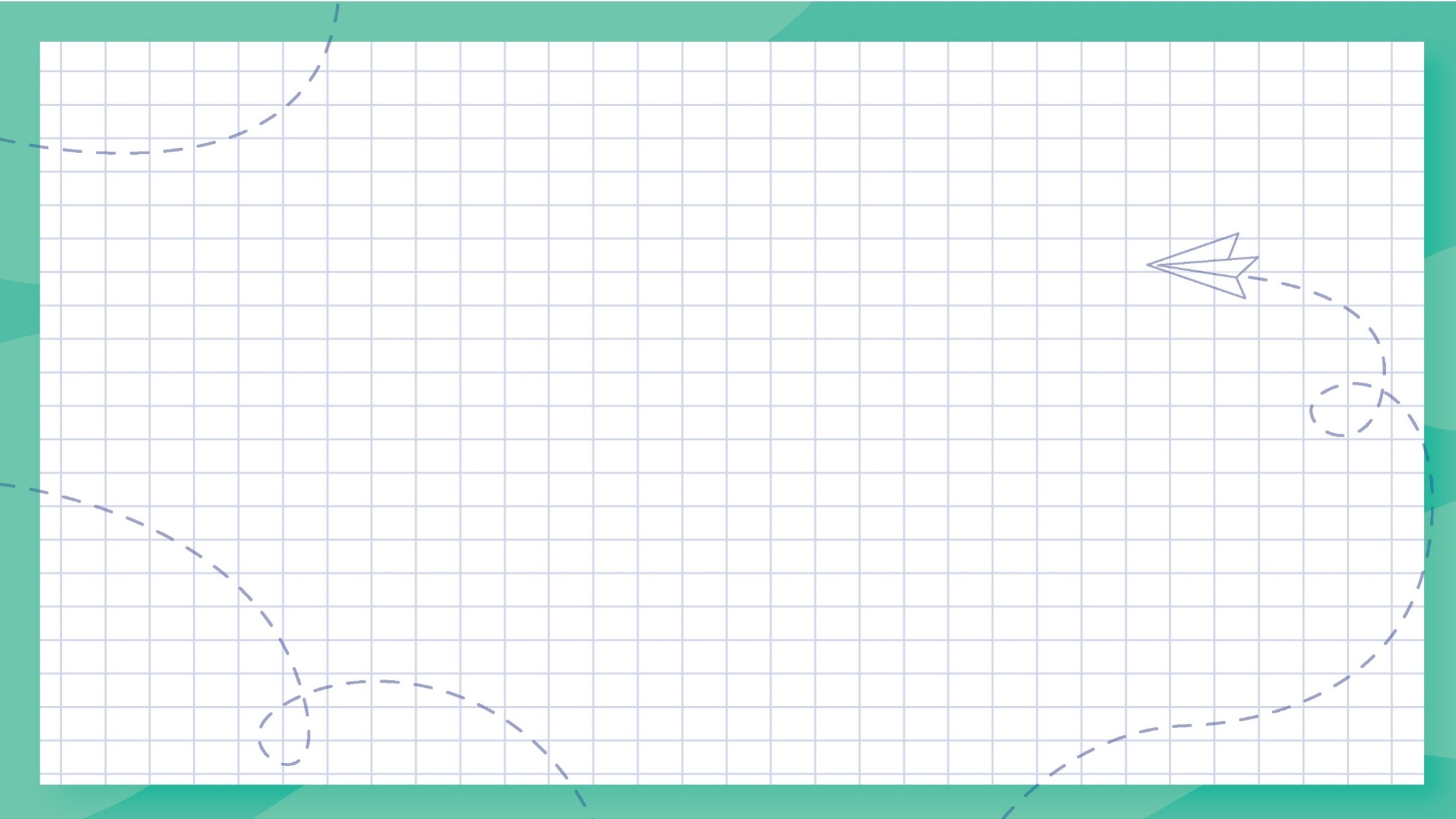 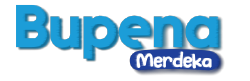 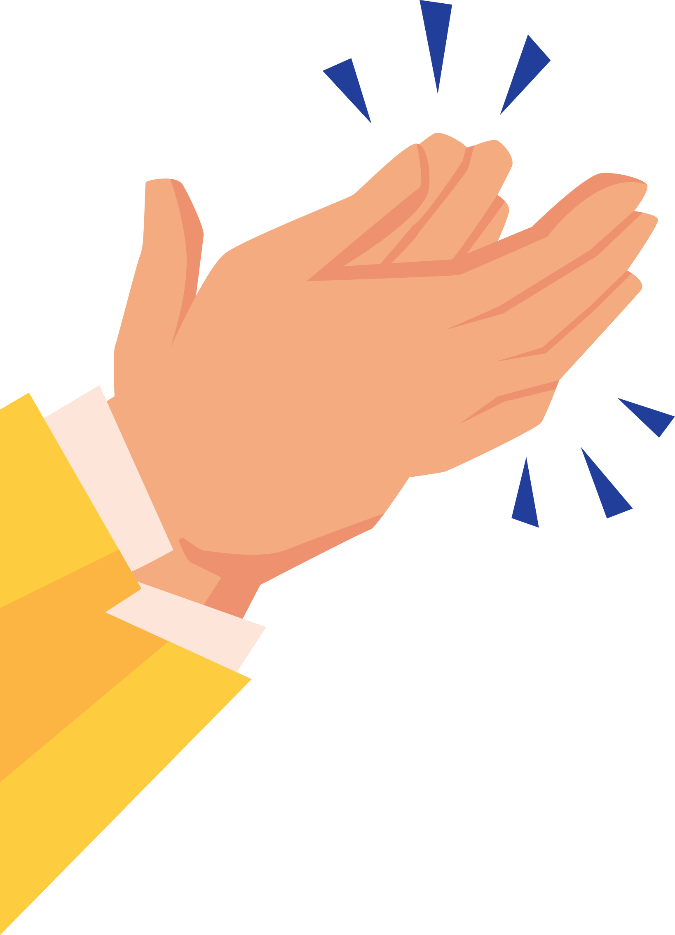 Tepuk tangan bernada kecil merupakan bertemunya telapak tangan kiri dengan jari-jari tangan kanan.
Tepuk tangan bernada kecil menghasilkan bunyi tek… tek… tek…
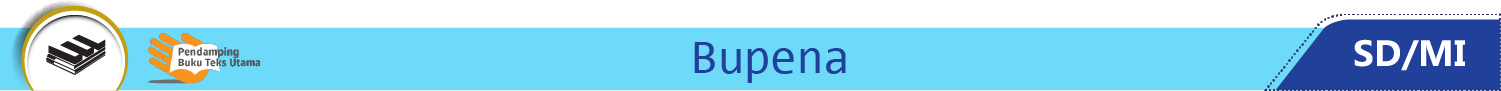 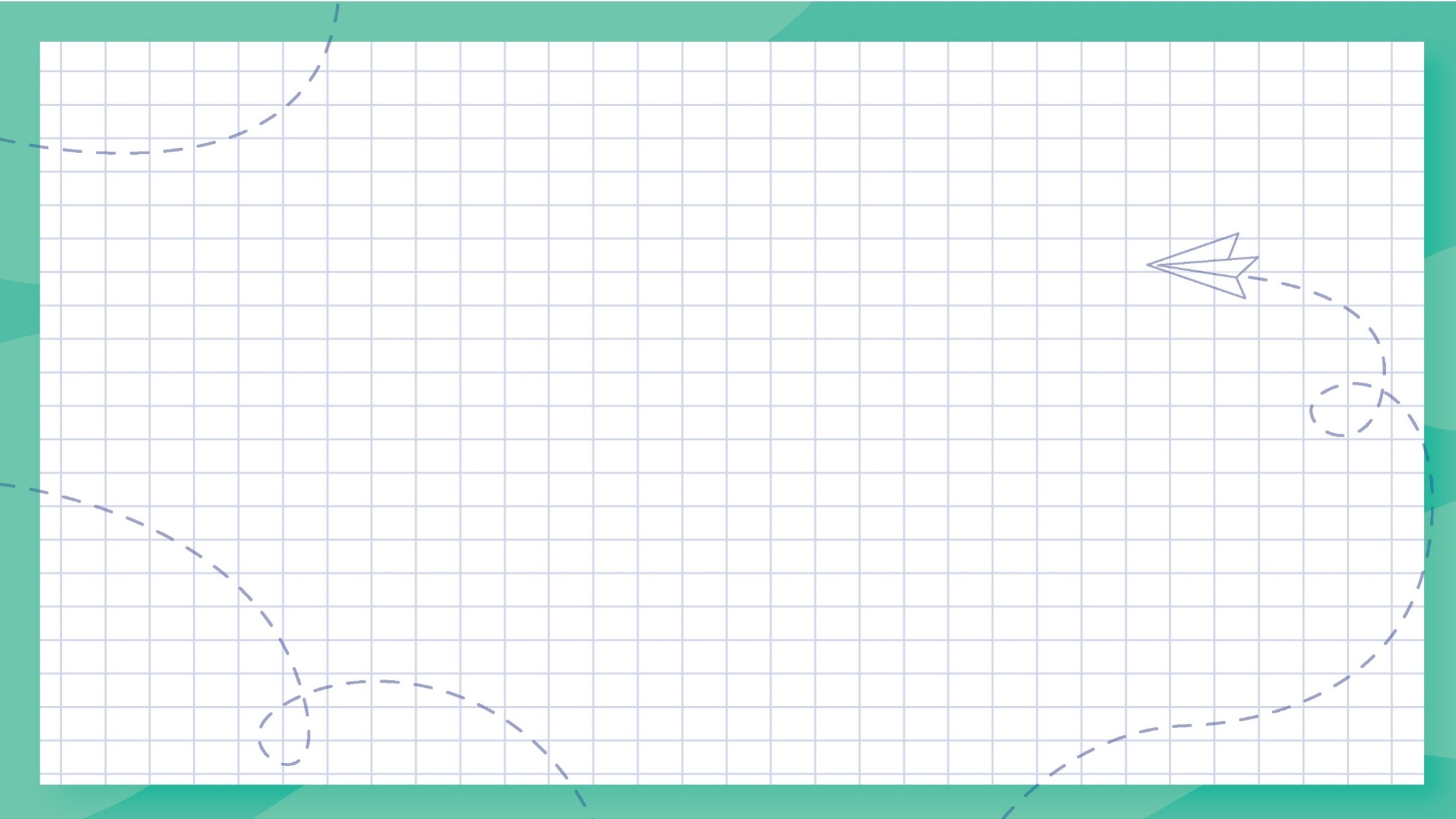 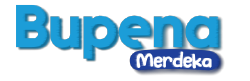 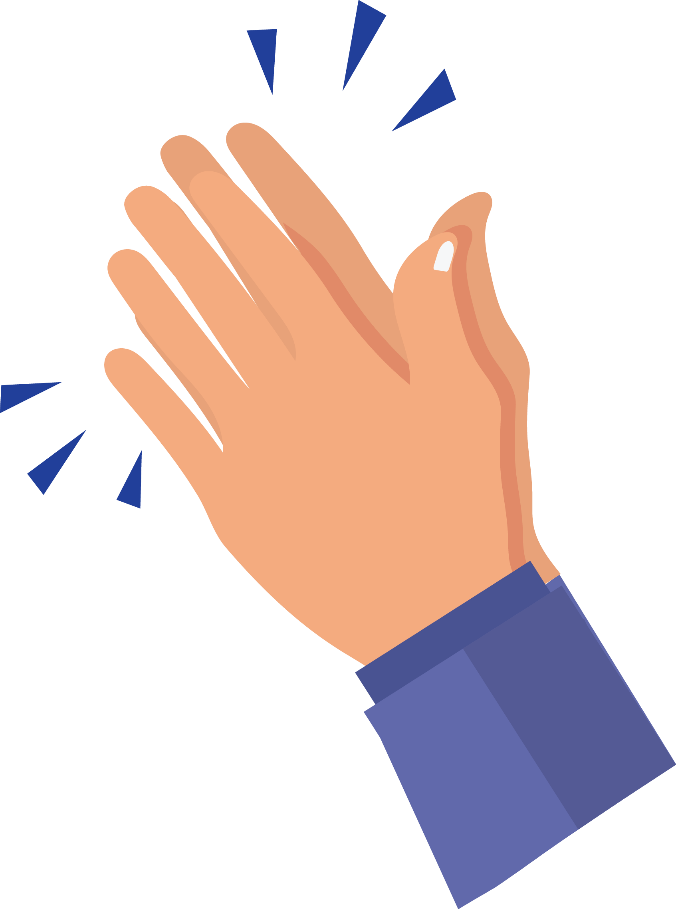 Tepuk tangan bernada besar merupakan bertemunya kedua telapak tangan.
Tepuk tangan bernada besar menghasilkan bunyi prok… prok… prok…
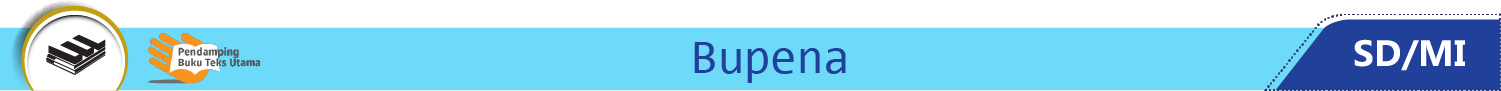 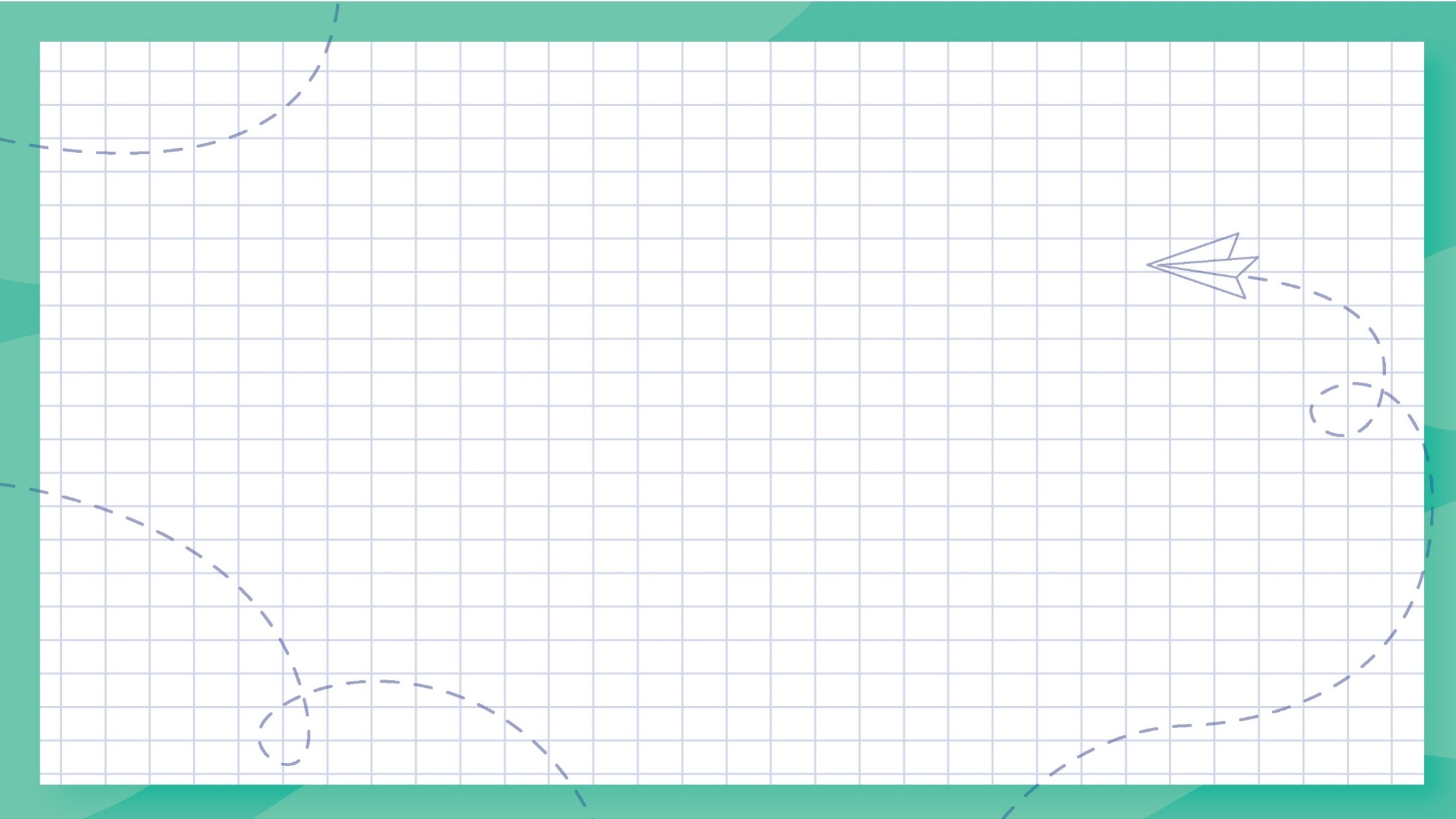 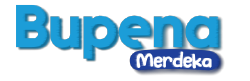 Pengenalan bunyi atau nada dengan bertepuk tangan.
Gerakan tepuk tangan dari nada besar ke nada kecil.
Gerakan dilakukan dari lambat ke cepat.
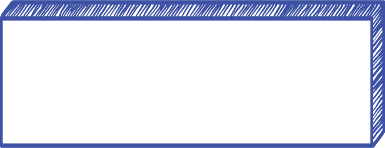 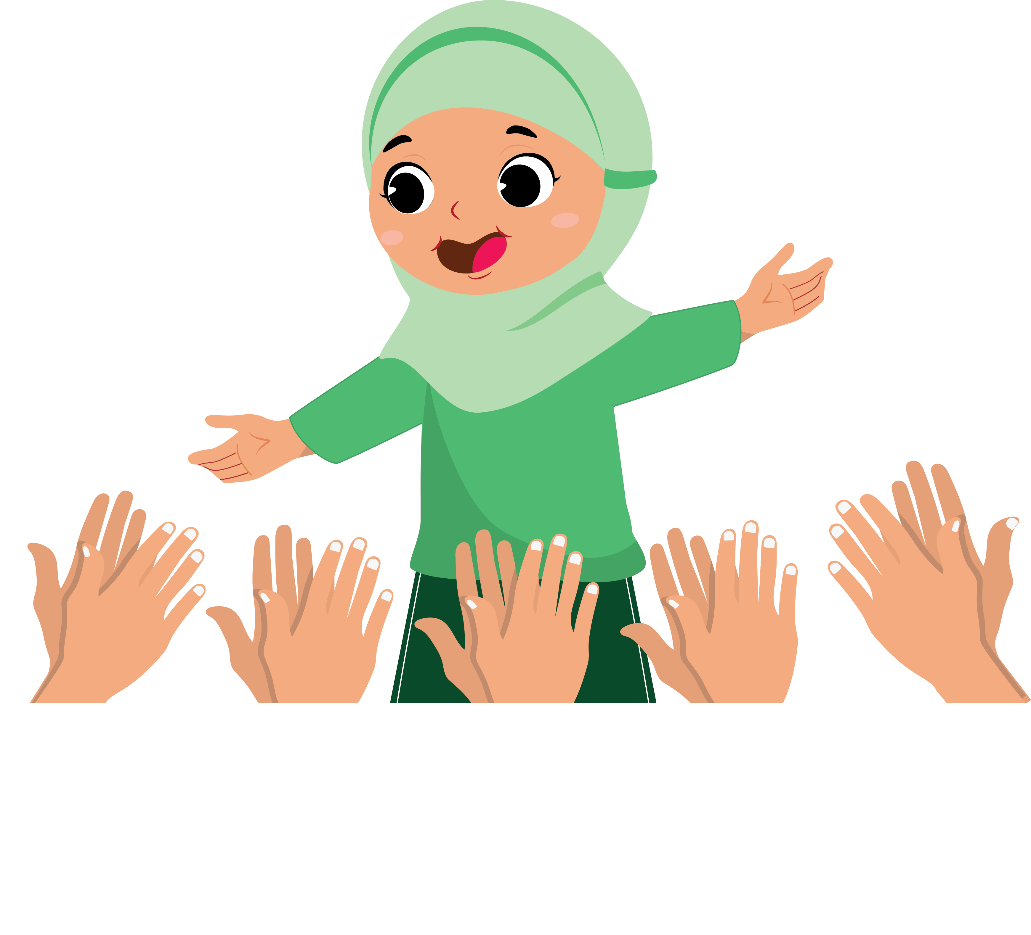 Berikut macam-macam pengenalan bunyi.
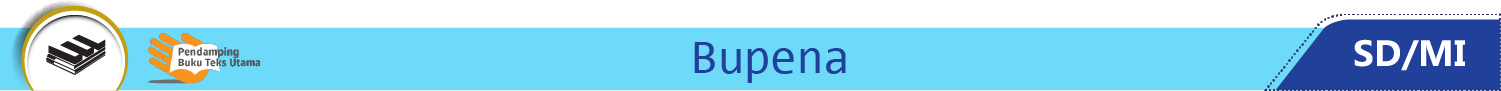 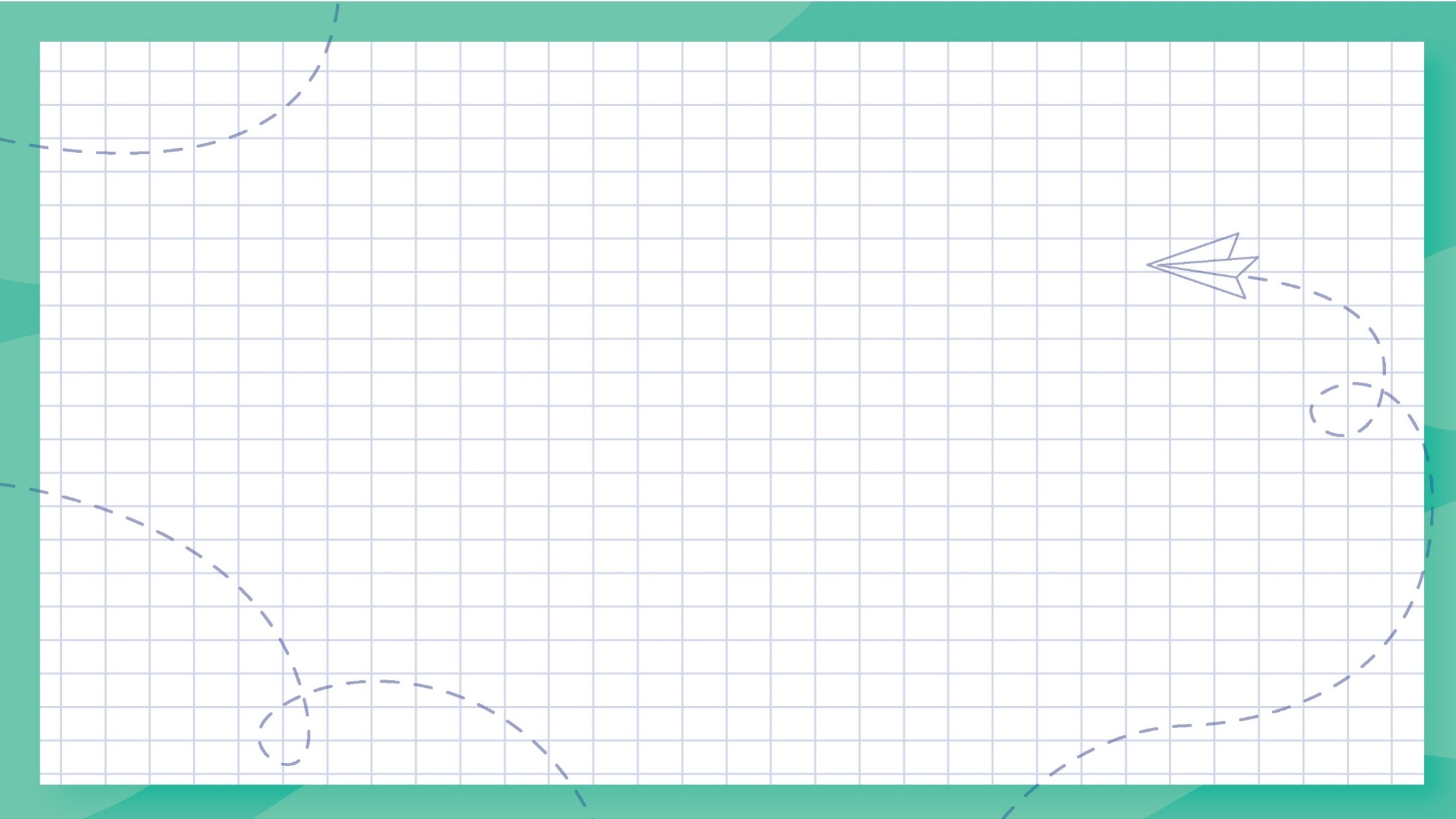 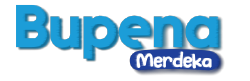 Pengenalan bunyi atau nada dengan menggunakan tongkat yang dipukul-pukul ke lantai.
Pukulan tongkat mulai dari lambat ke cepat.
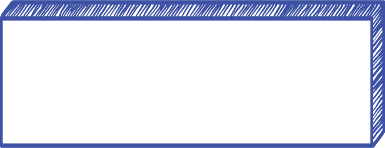 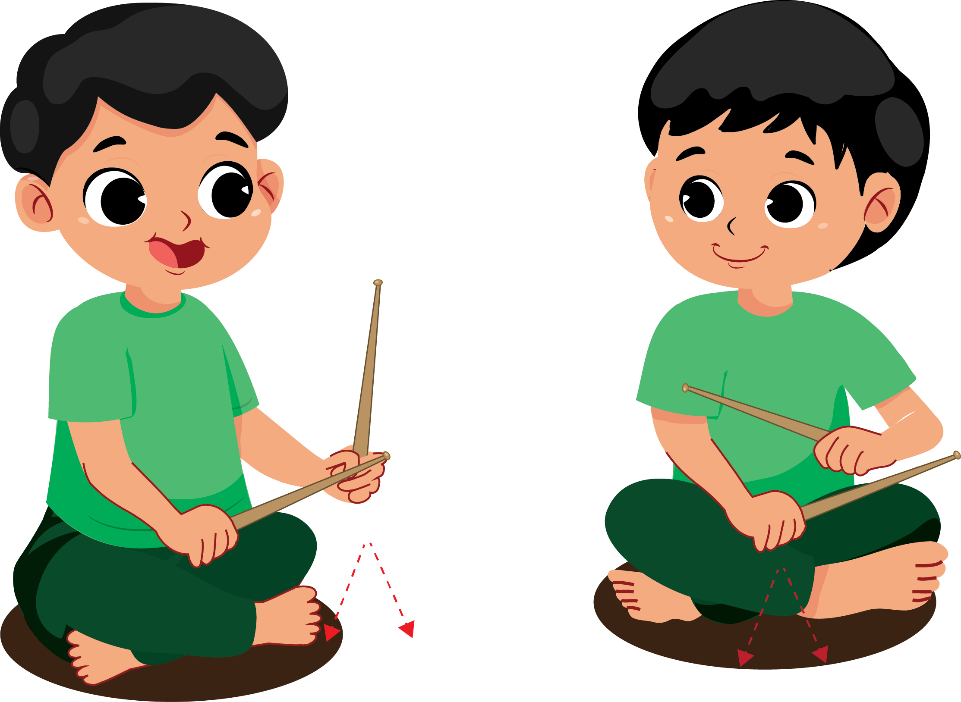 Berikut macam-macam pengenalan bunyi.
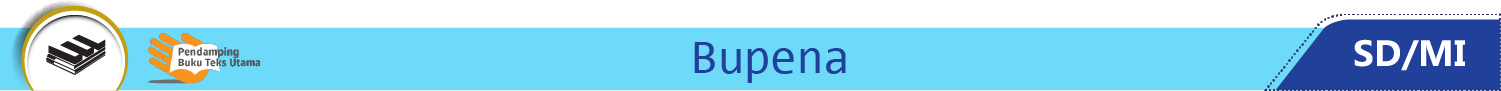 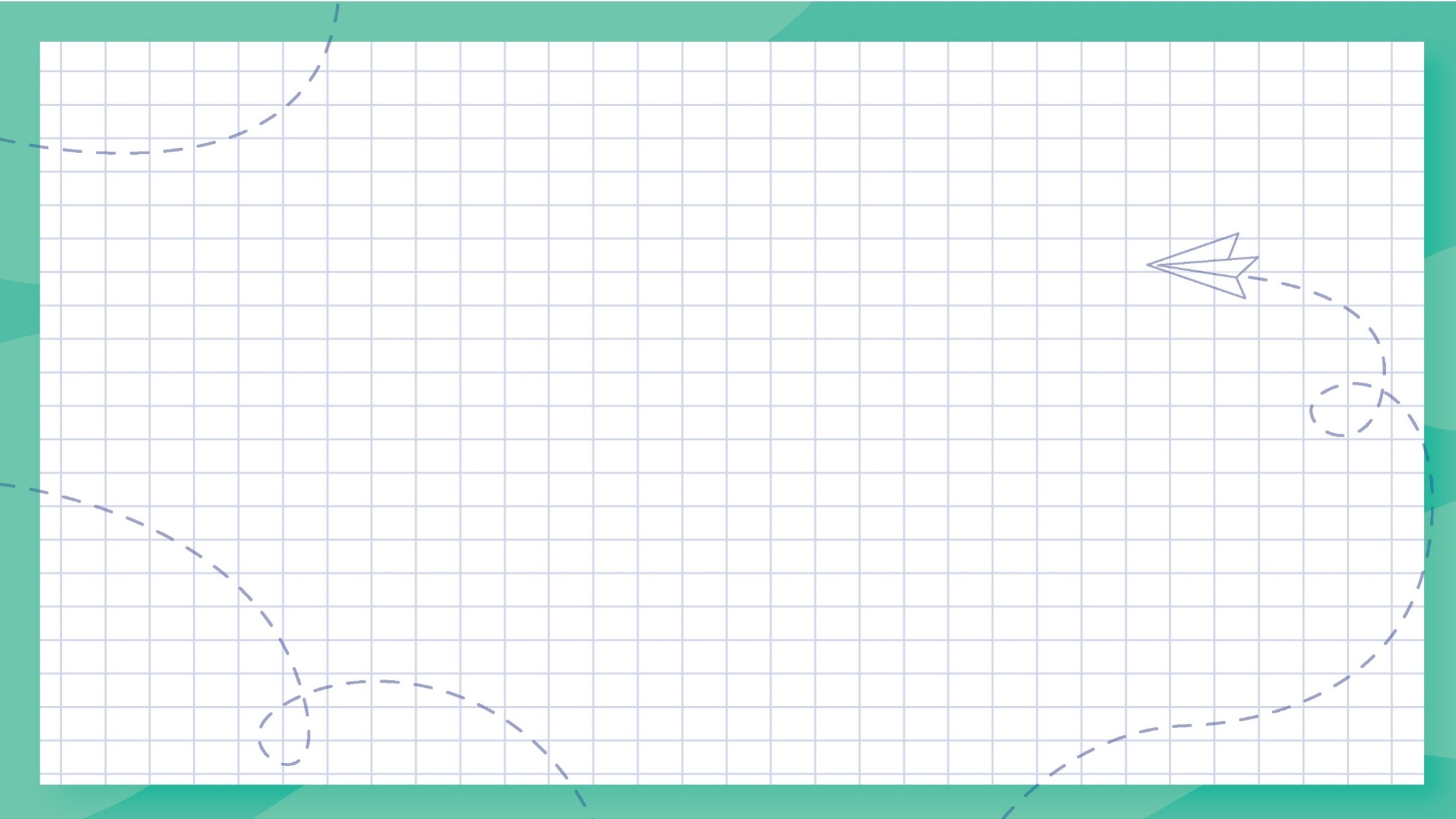 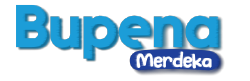 Pengenalan bunyi atau nada dengan menggunakan botol air mineral.
Pukul botol air mineral ke lantai.
Pukulan botol mulai dari lambat ke cepat.
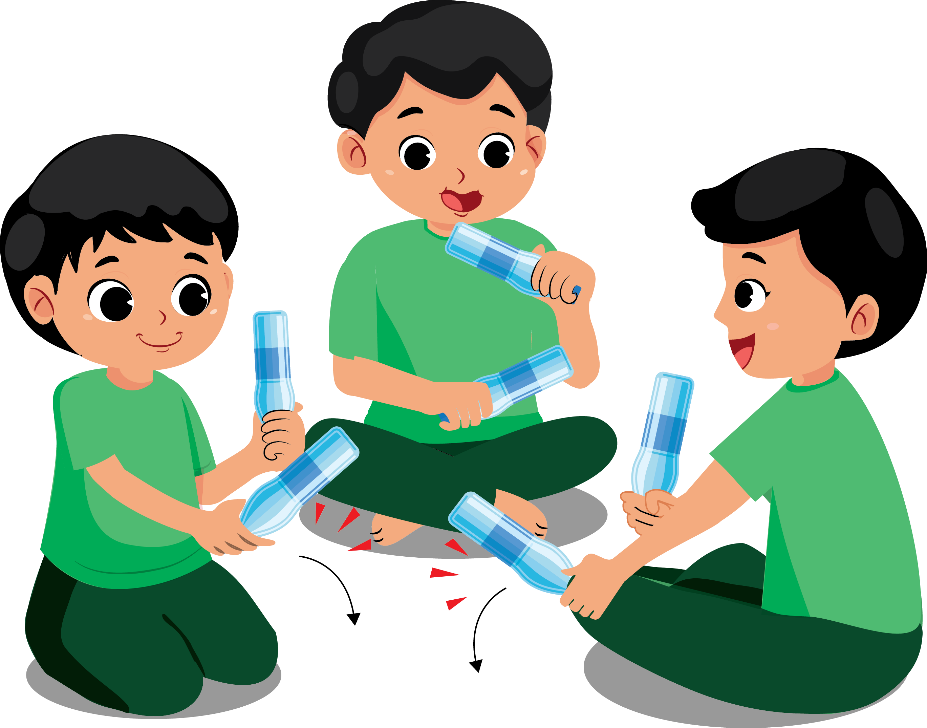 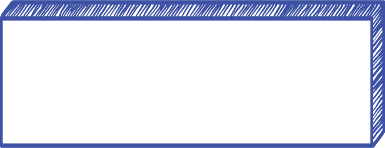 Berikut macam-macam pengenalan bunyi.
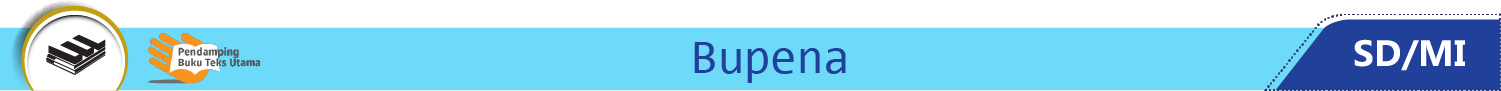 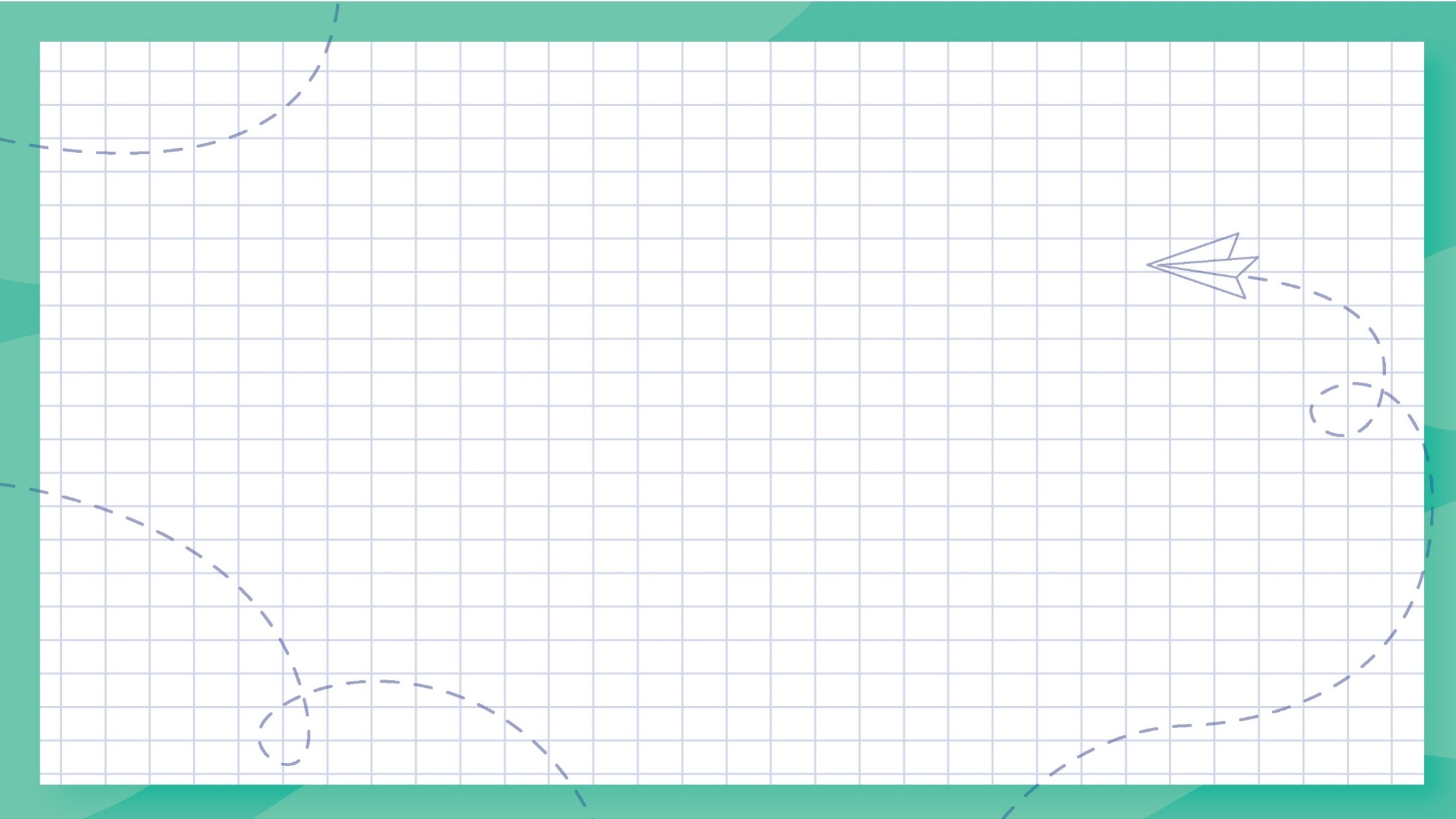 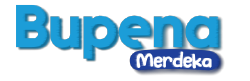 Pengenalan bunyi atau nada dengan menggunakan rebana.
Rebana dipukul dengan nada besar dan nada kecil.
Pukulan mulai dari lambat ke cepat.
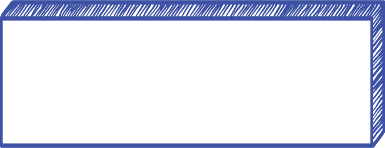 Berikut macam-macam pengenalan bunyi.
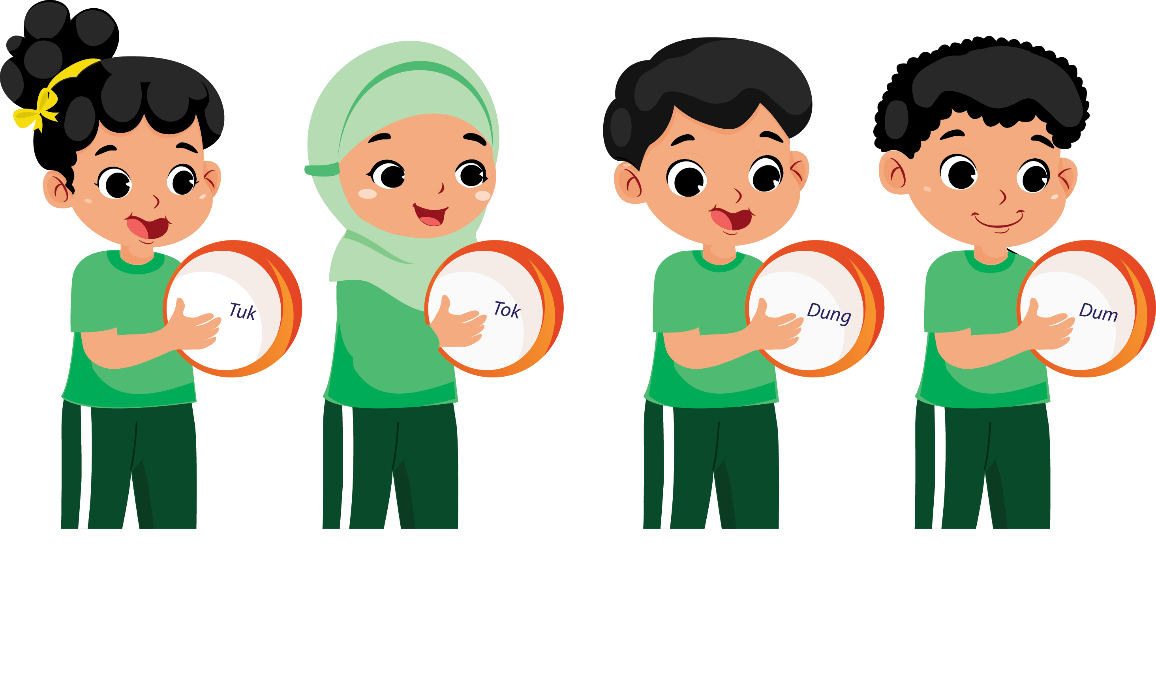 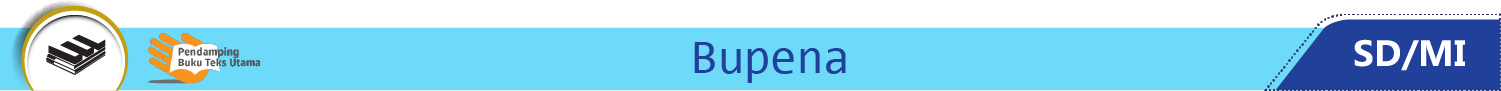 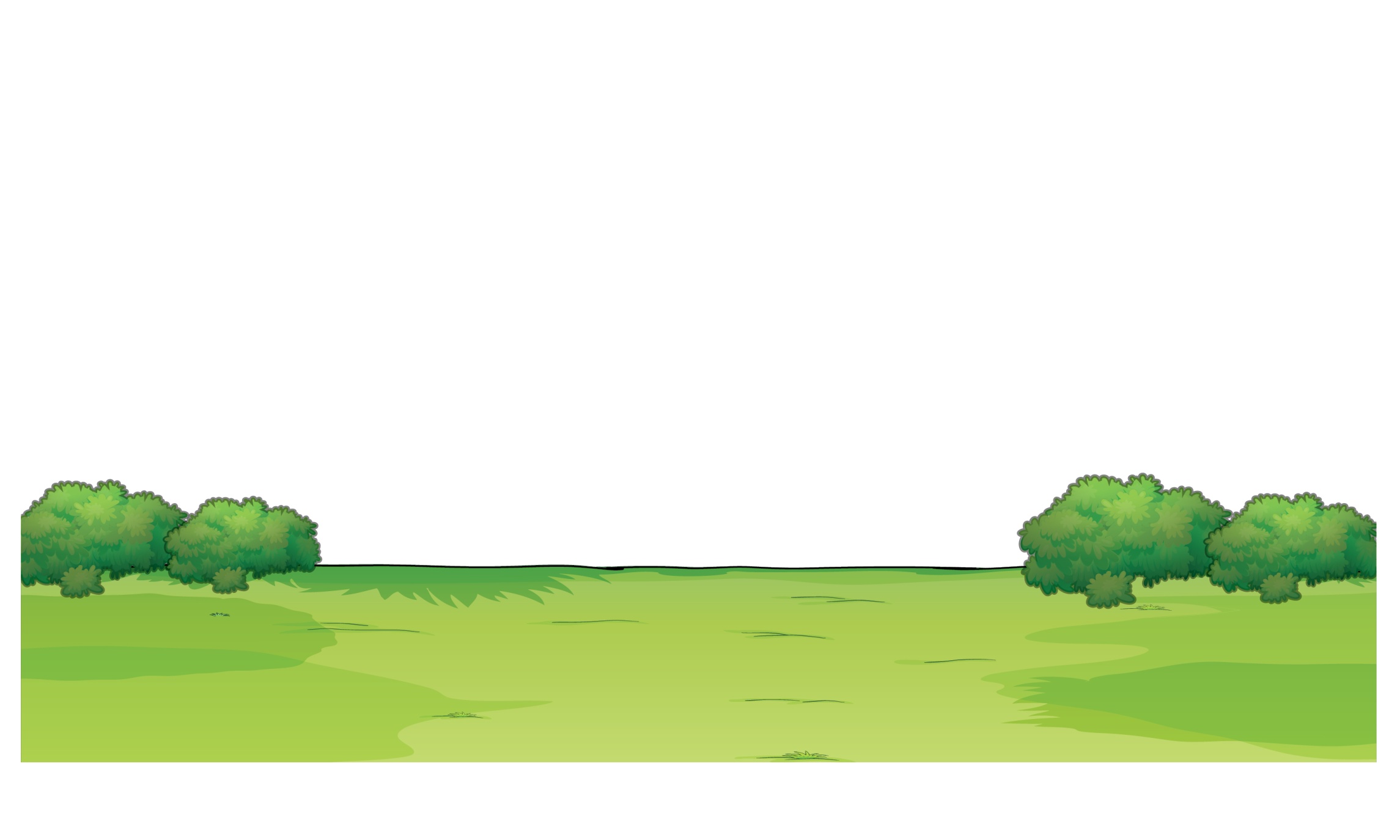 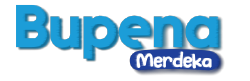 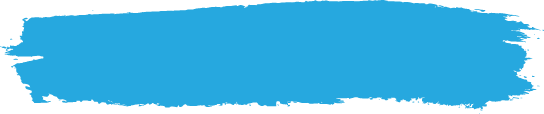 B. Pola Langkah Kaki dalam Gerak Berirama
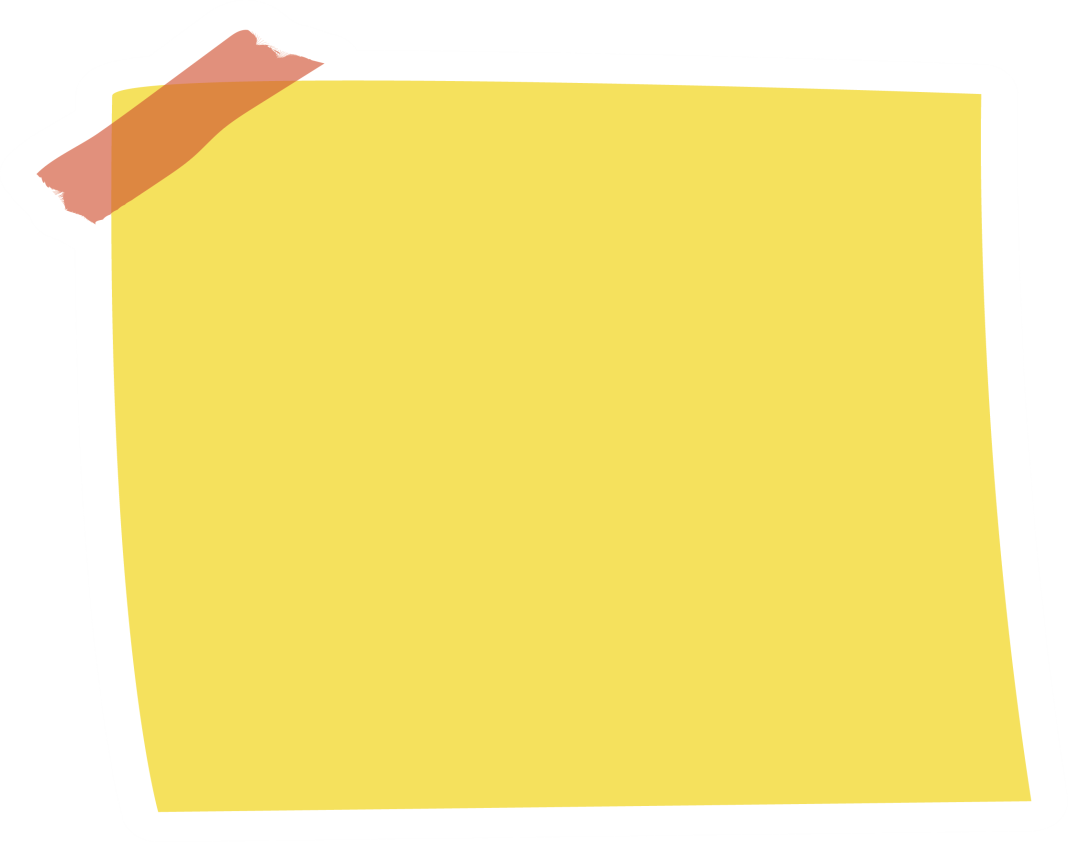 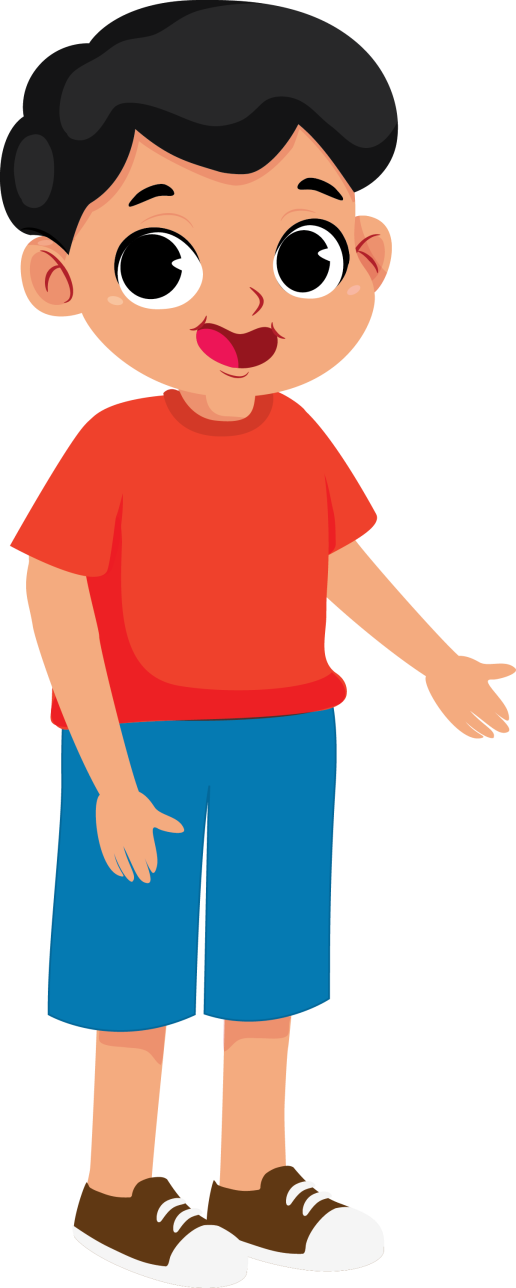 Pola langkah yang paling sederhana adalah pola langkah di tempat.
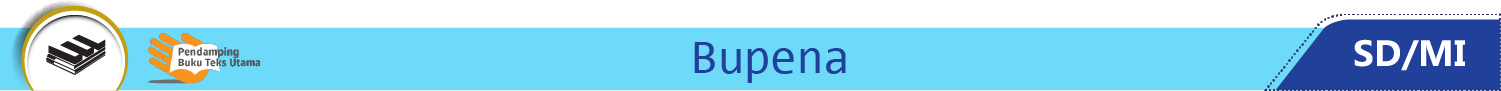 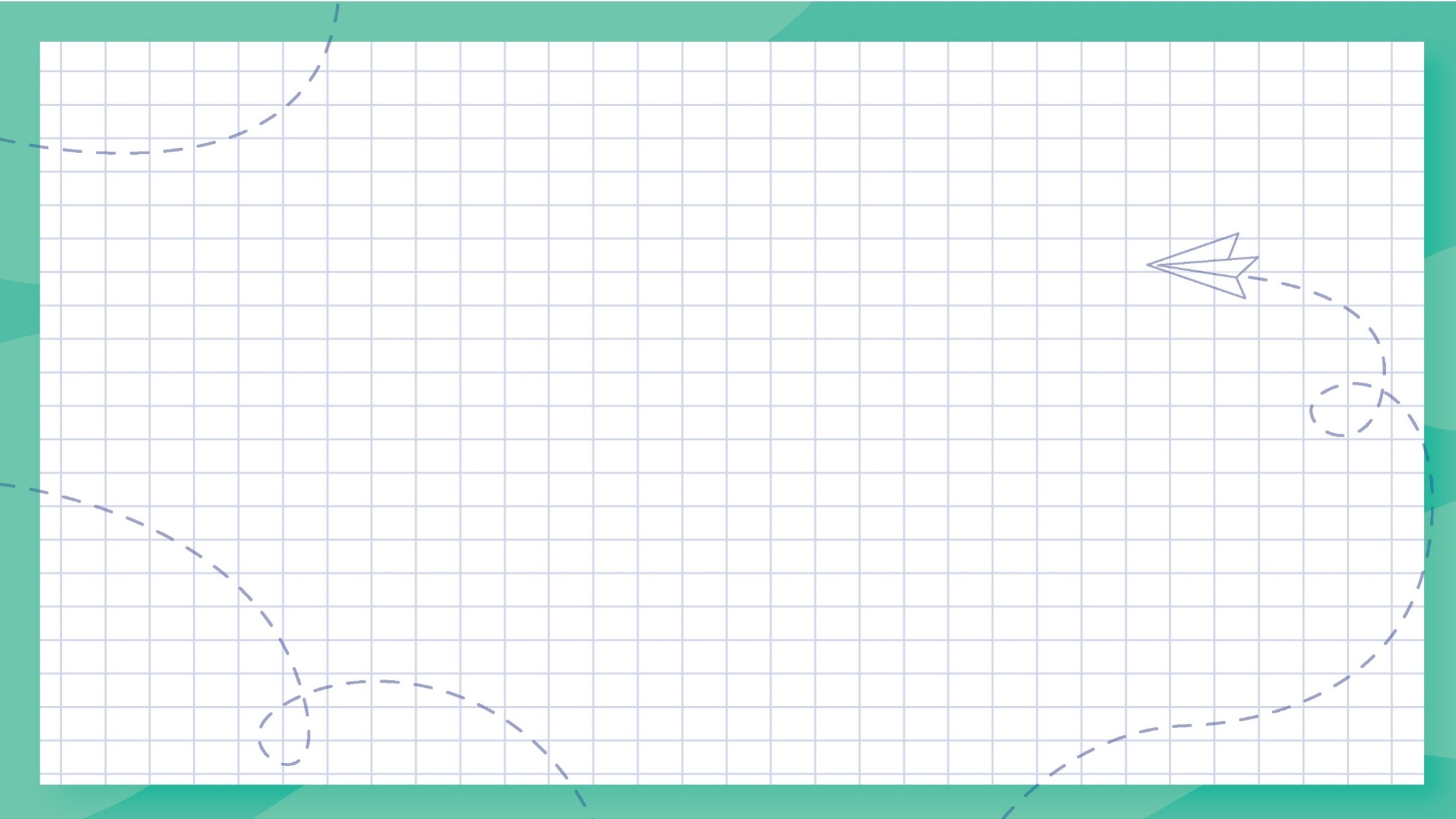 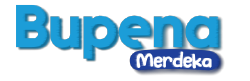 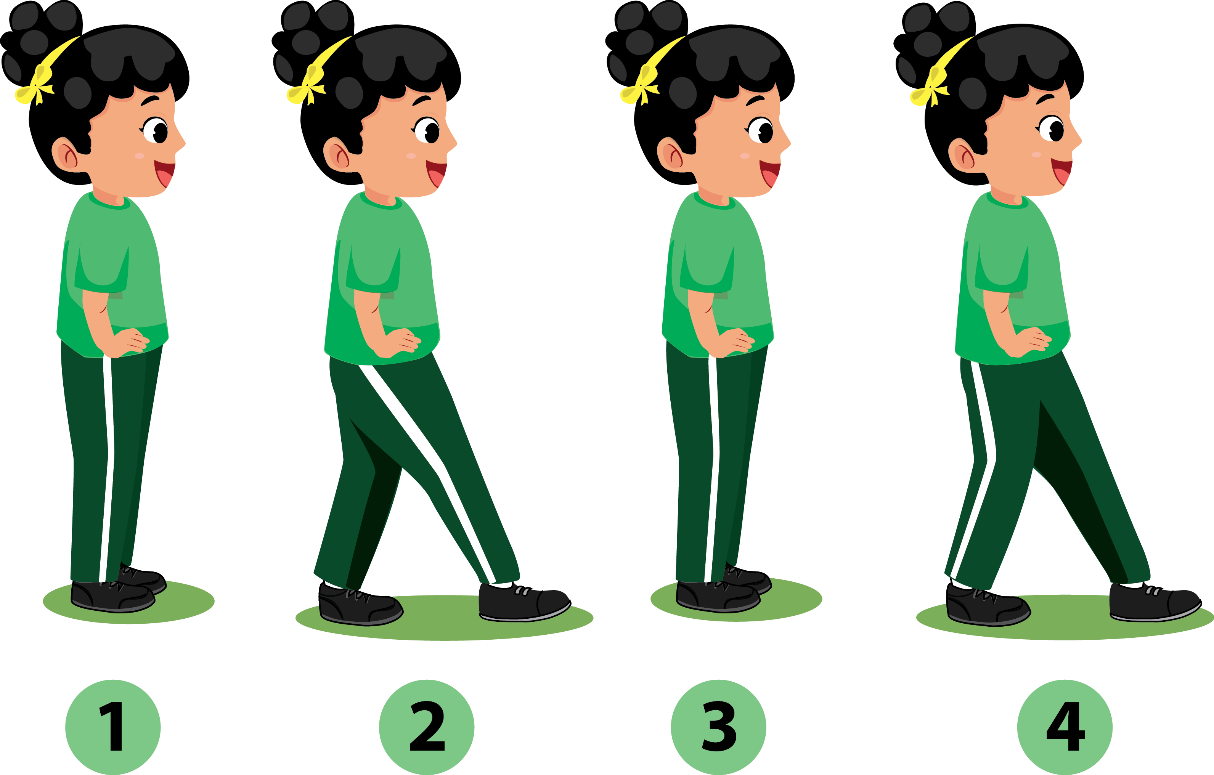 Pola langkah kaki dalam gerak berirama.
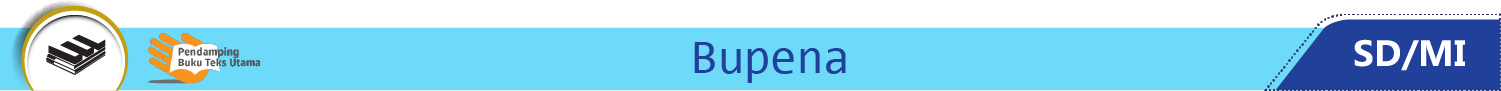 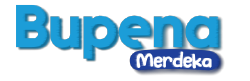 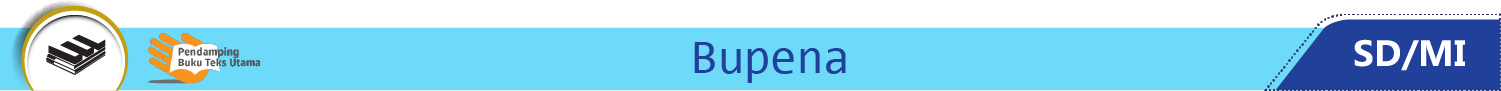 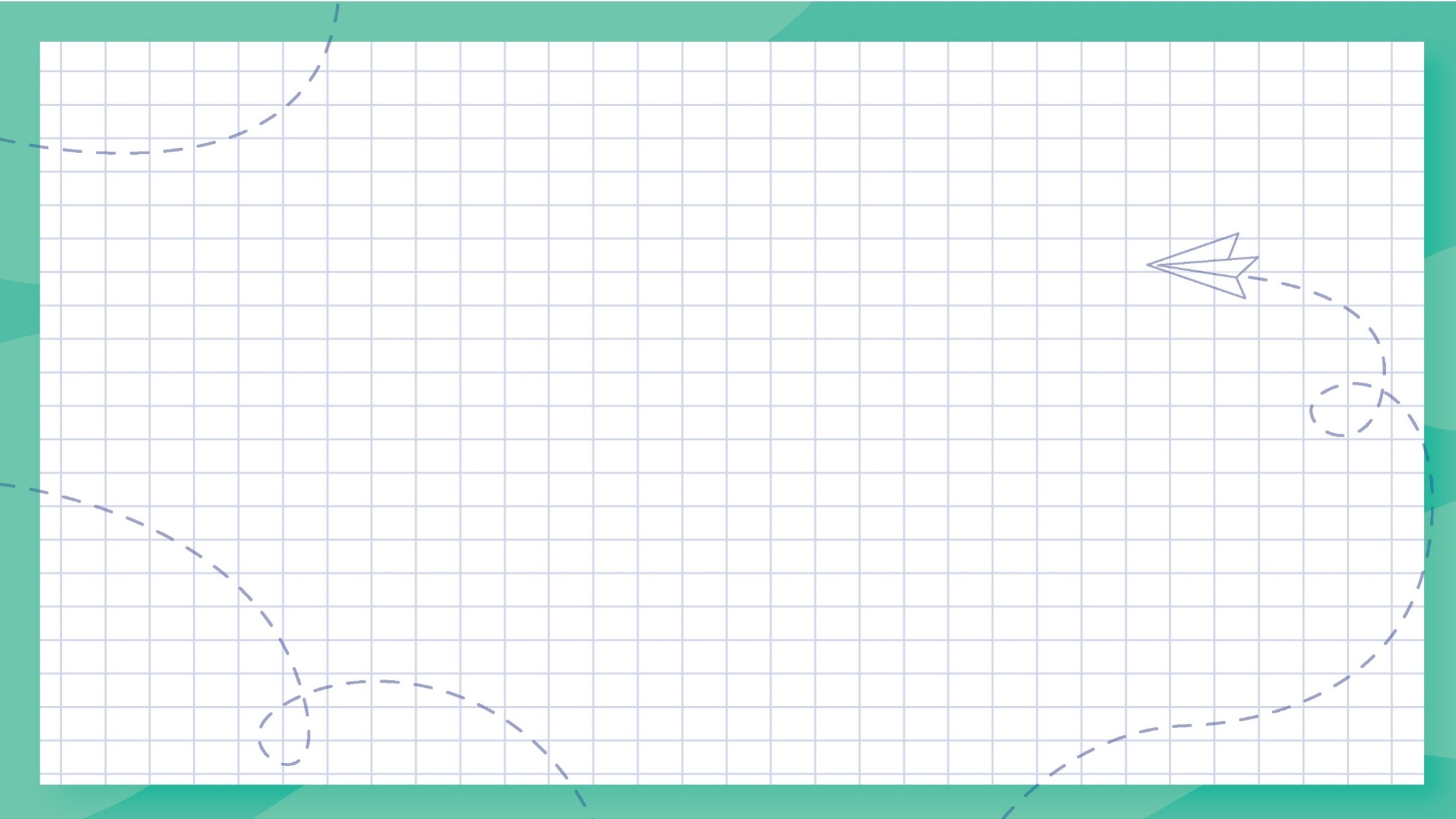 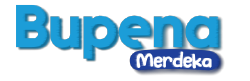 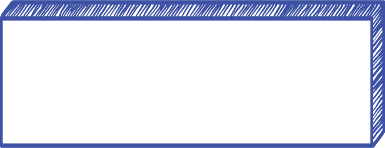 Berikut macam-macam pola langkah kaki dalam gerak berirama.
Gerakan pola langkah 1 (langkah biasa/loopass)
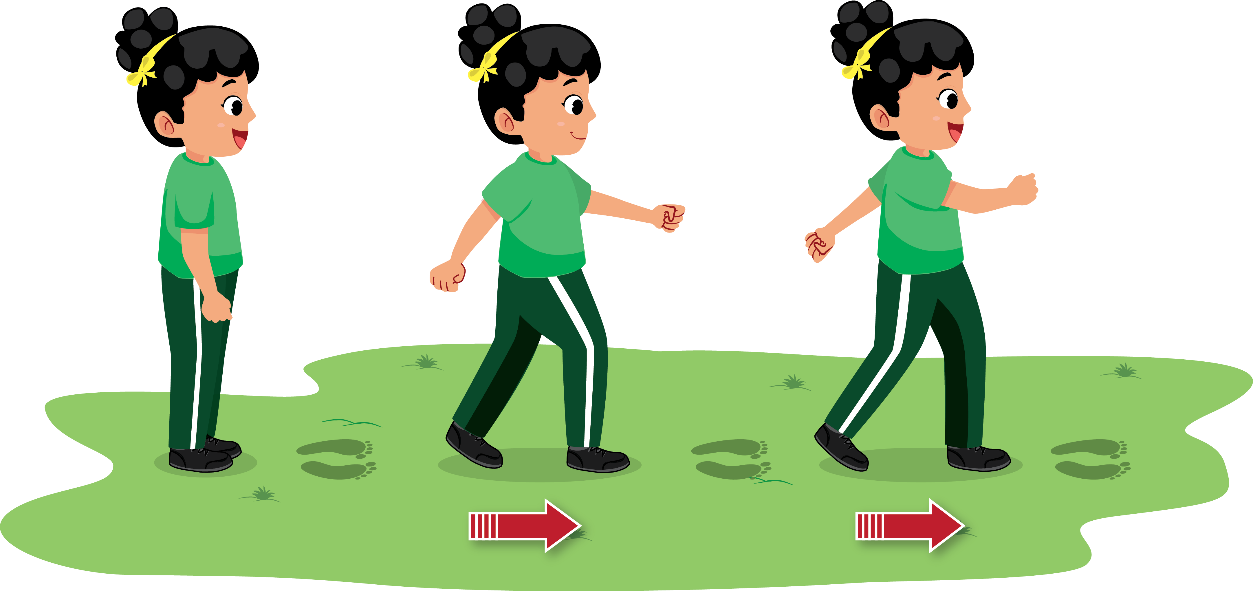 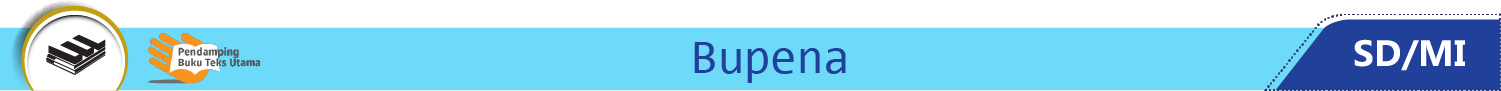 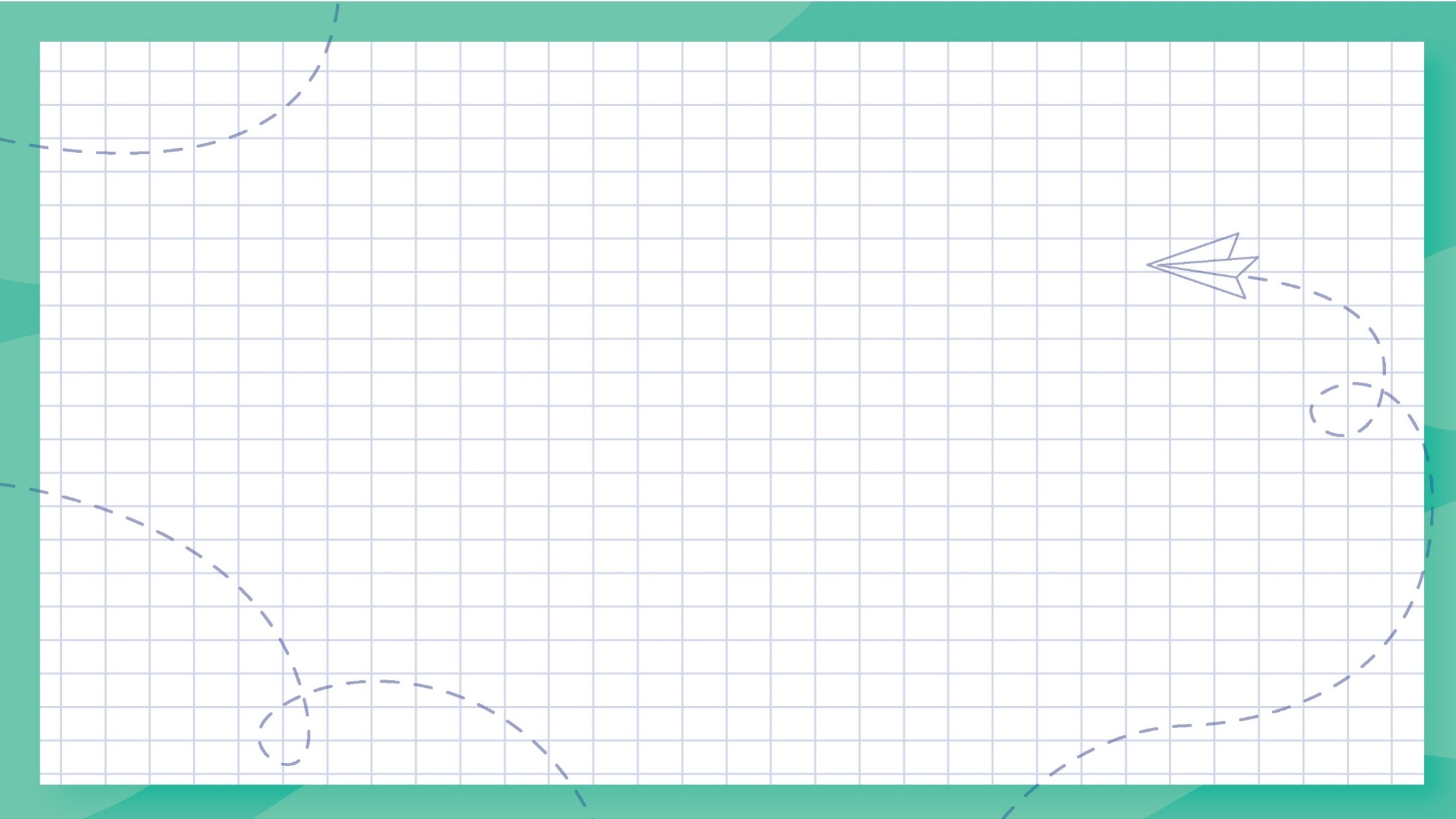 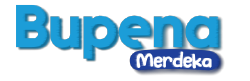 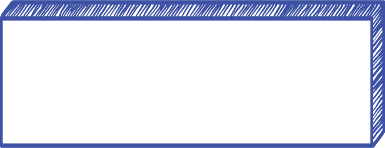 Berikut macam-macam pola langkah kaki dalam gerak berirama.
Gerakan berjalan bebas yang disesuaikan dengan lagu.
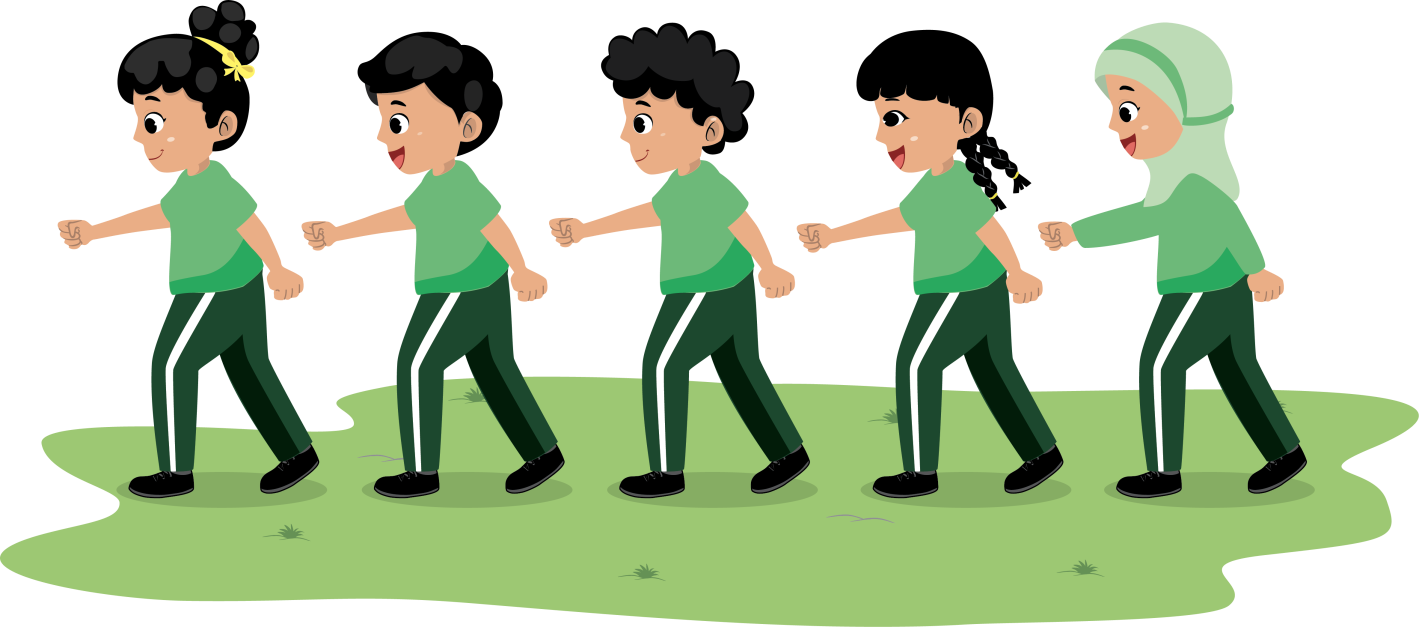 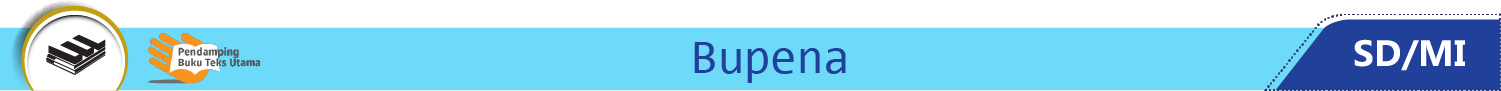 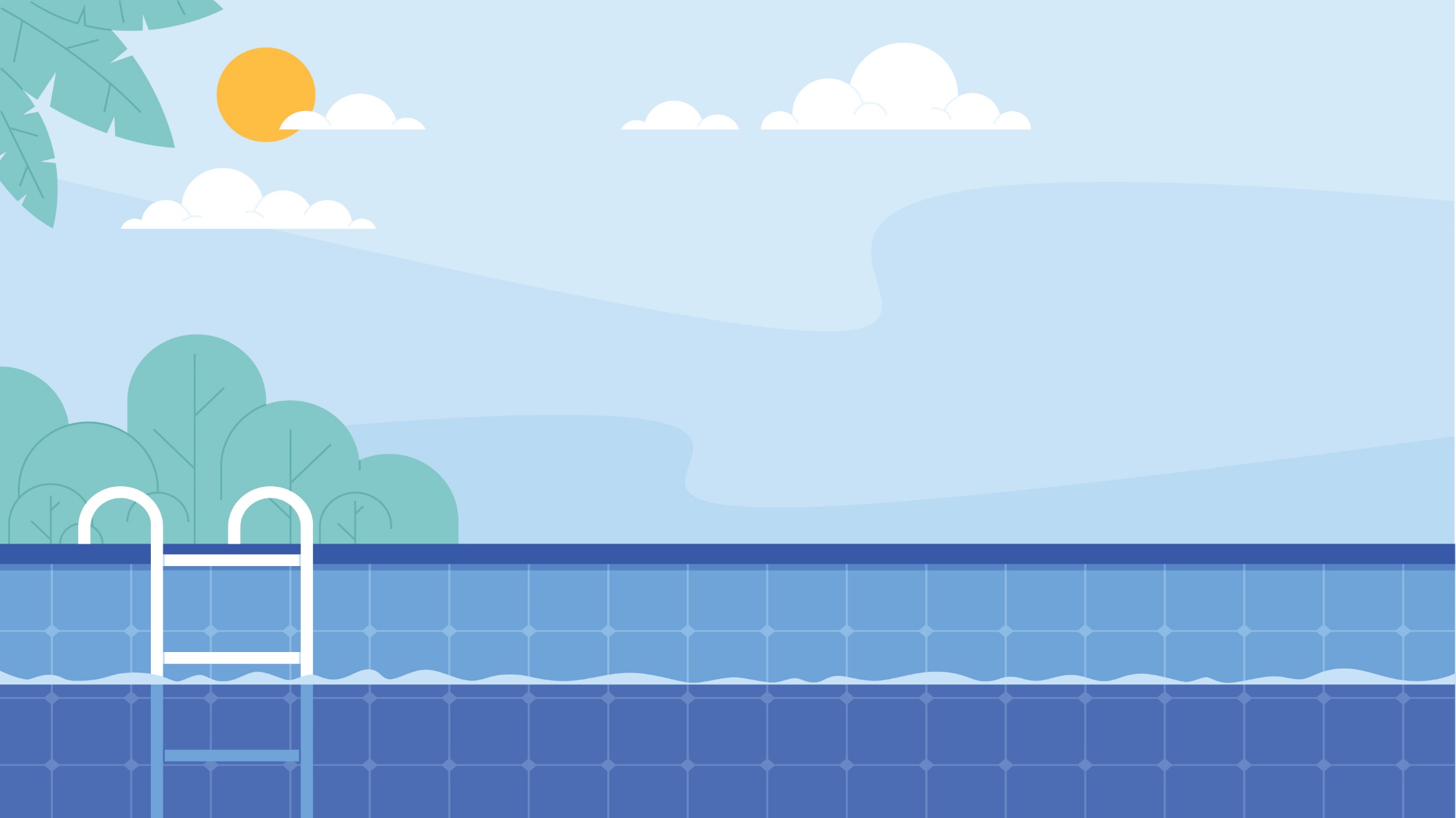 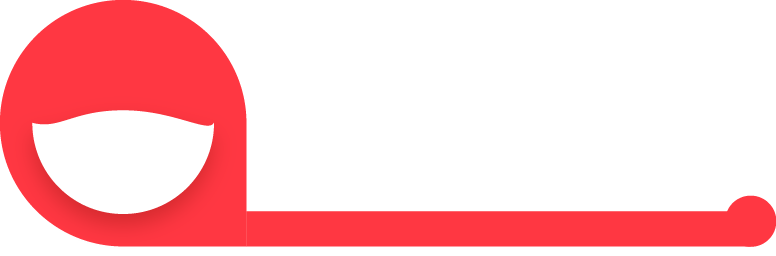 BAB
Pengenalan Air
6
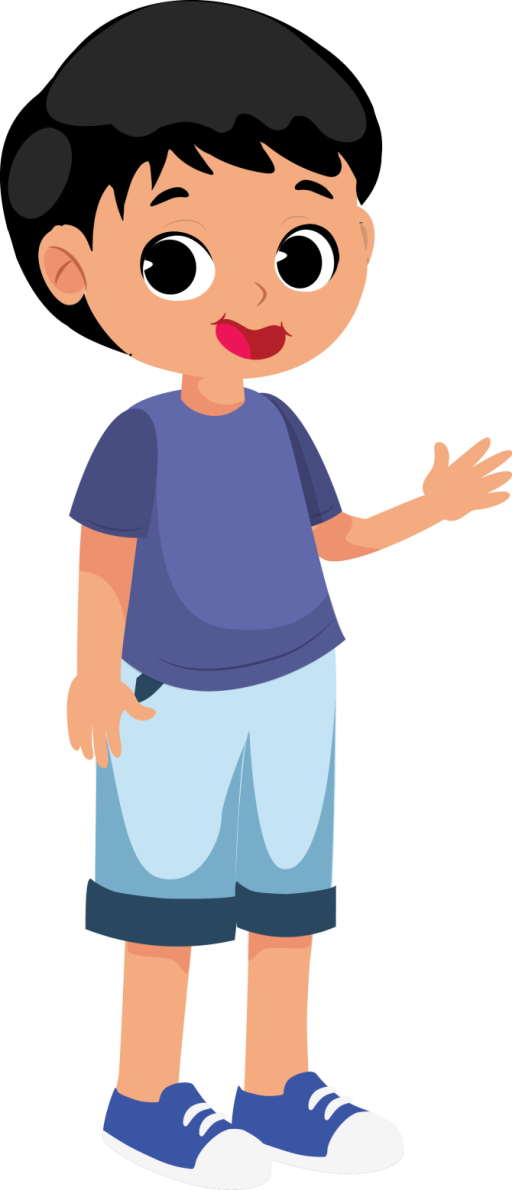 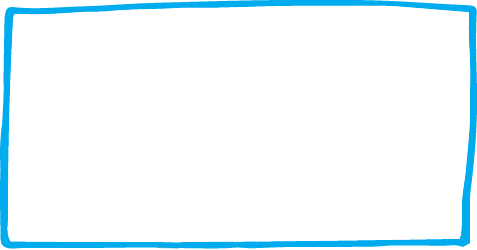 Tubuh bergerak dengan mengapung.
Berenang berarti memasukkan badan ke dalam air.
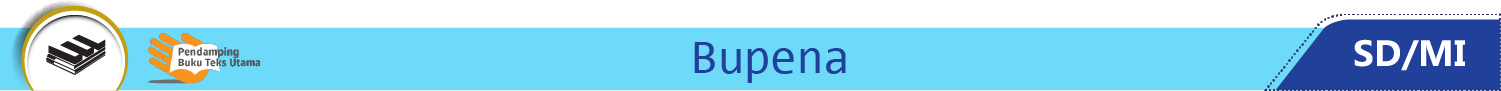 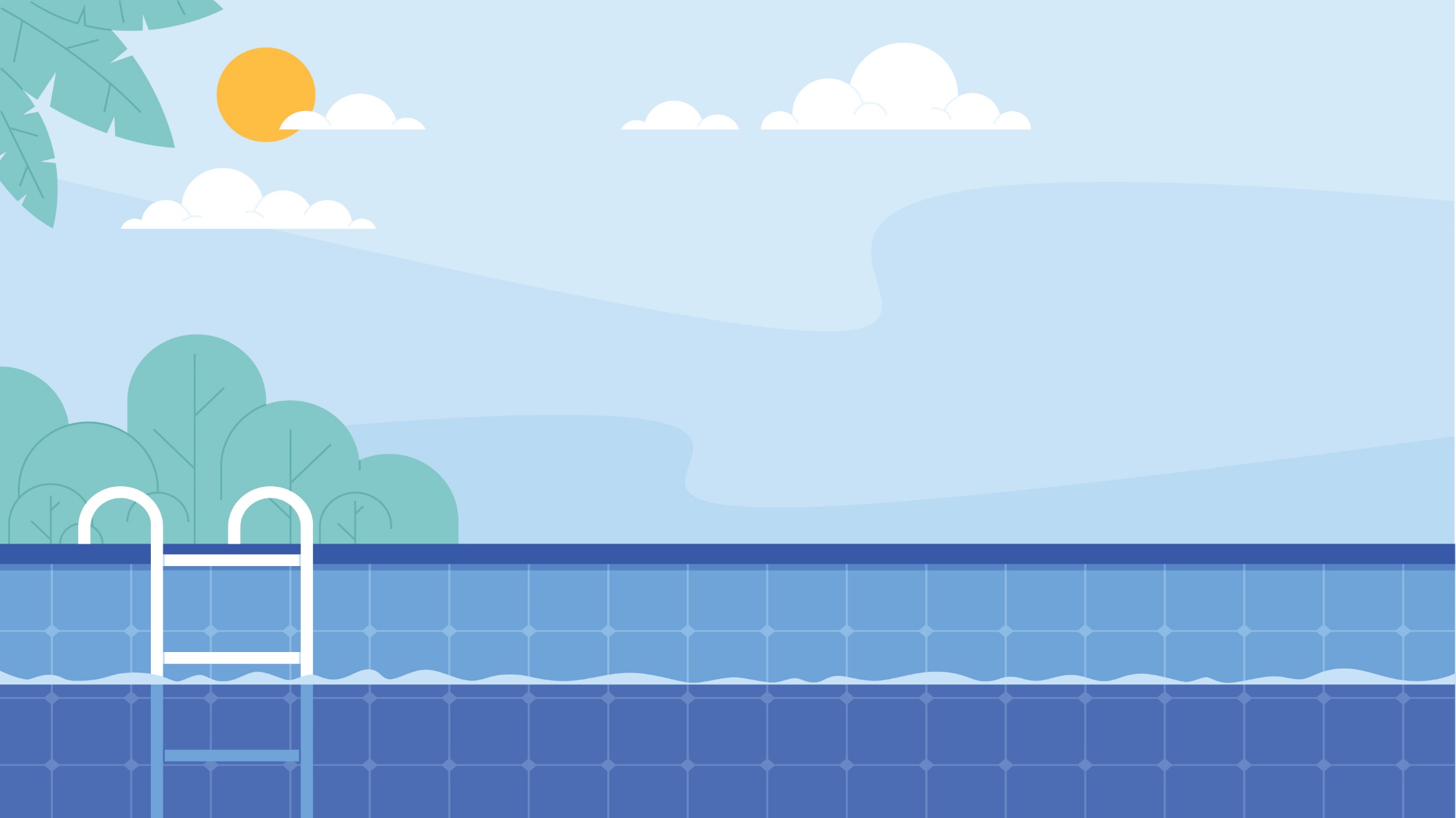 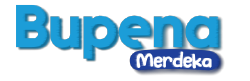 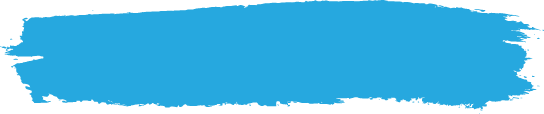 A. Pengenalan Air di Kolam Renang
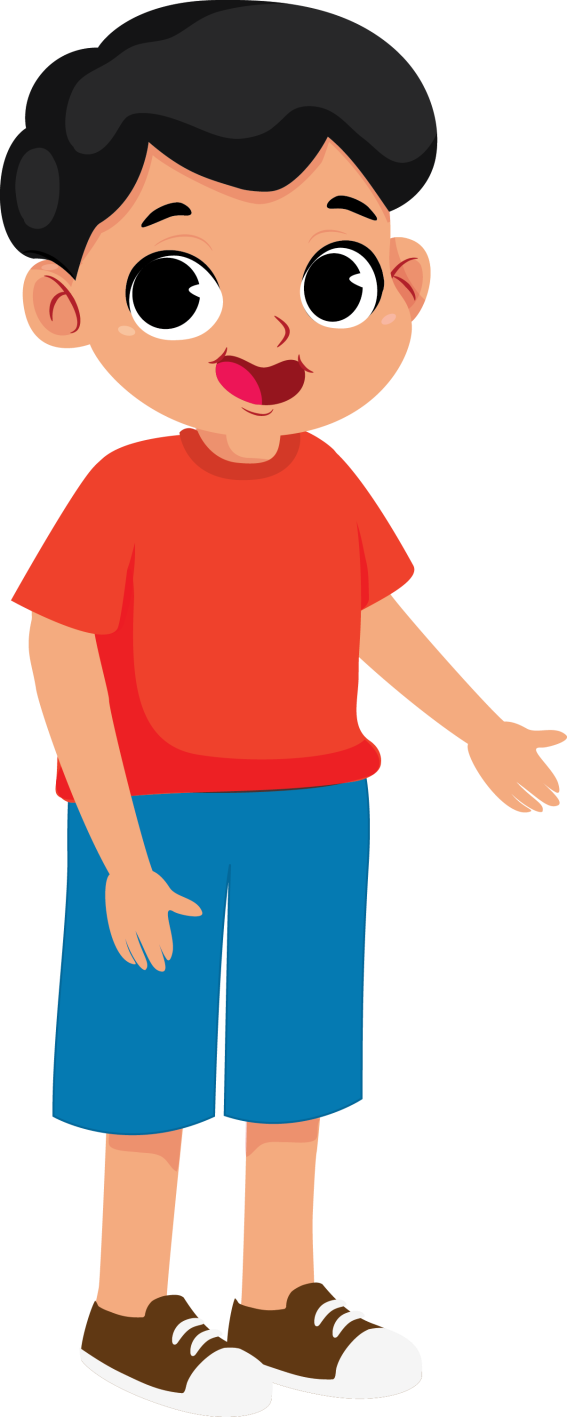 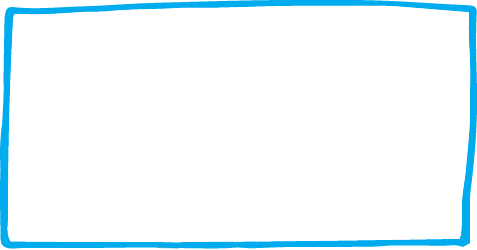 Selain berenang, ada banyak kegiatan di air.
Misalnya, berjalan, duduk, dan jongkok air.
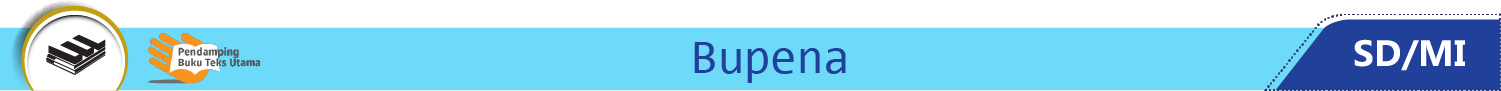 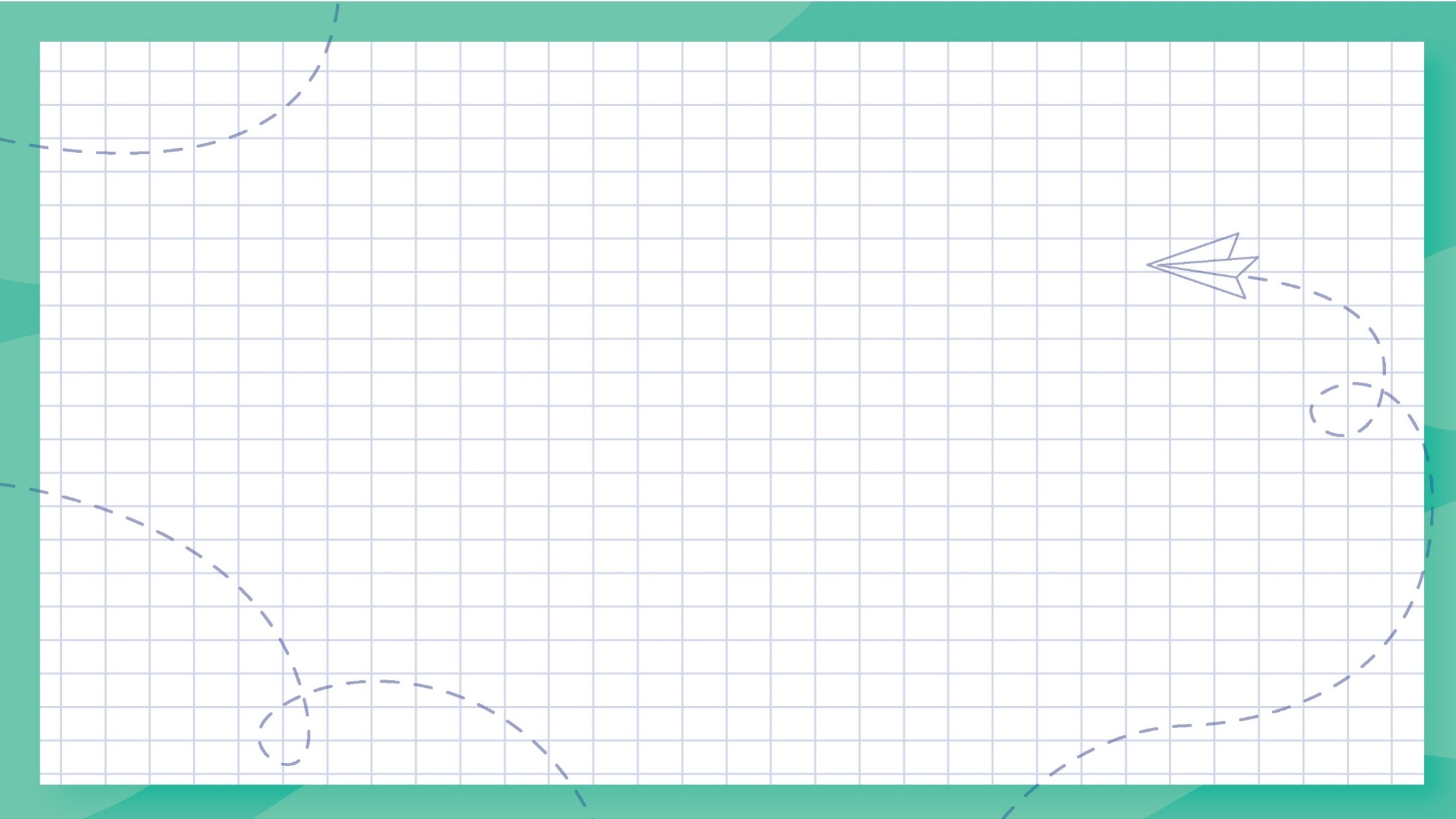 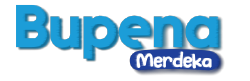 Tujuannya agar tubuh terbiasa dengan suasana di kolam renang.
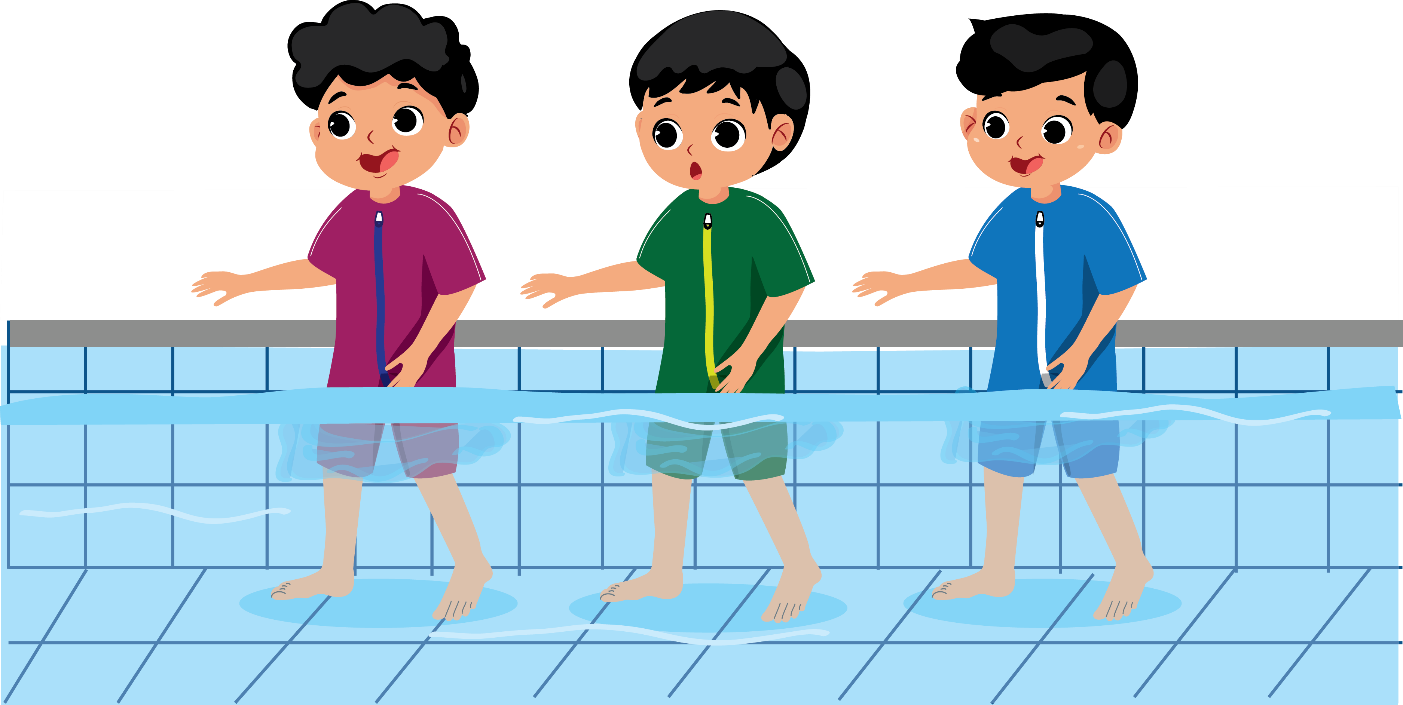 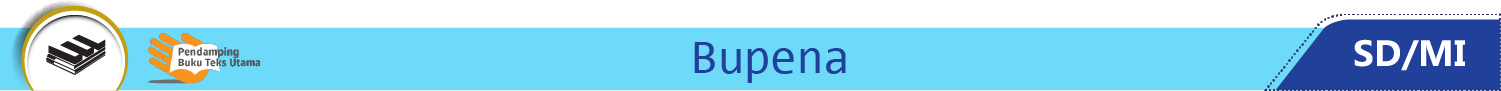 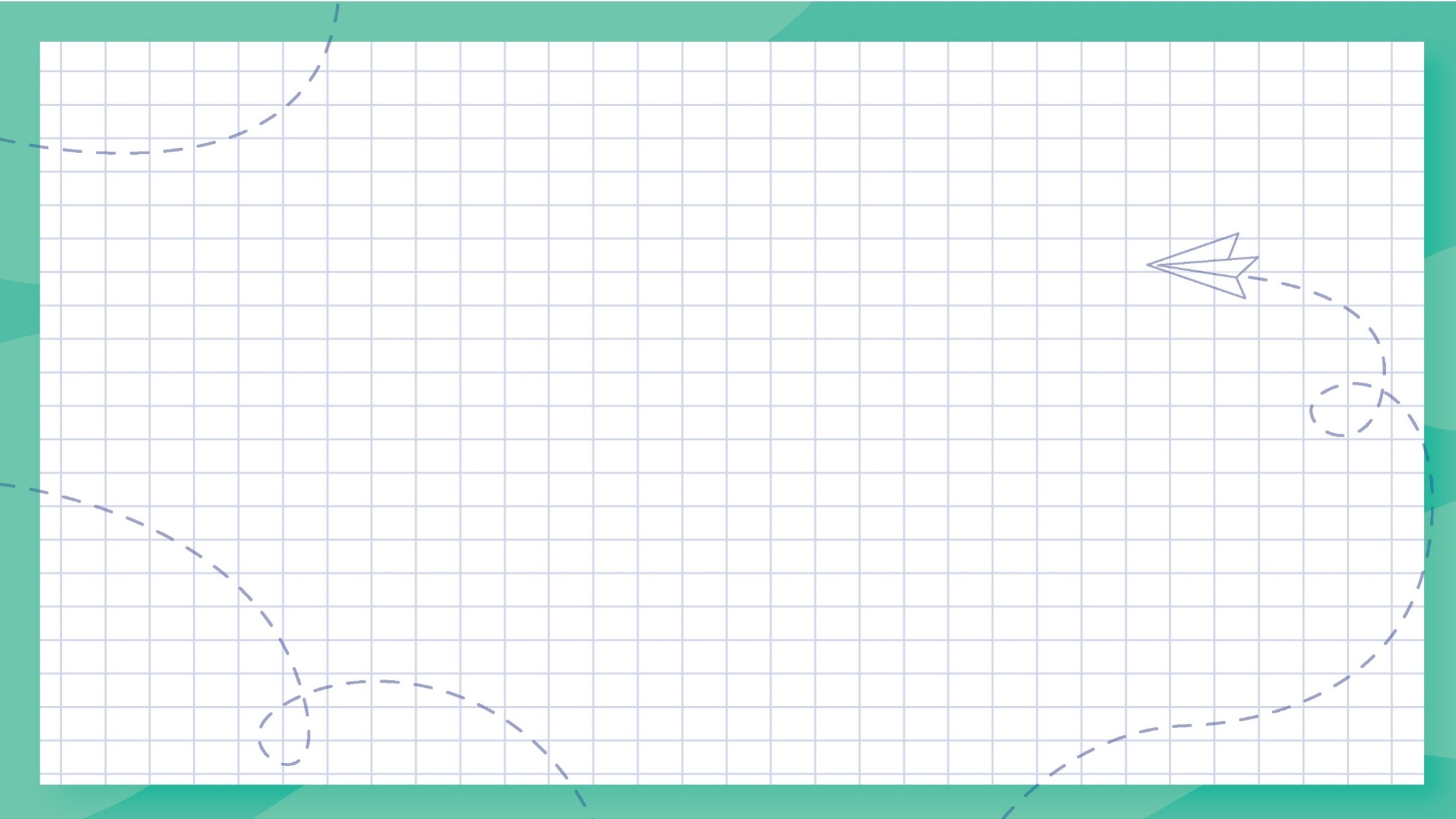 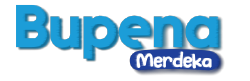 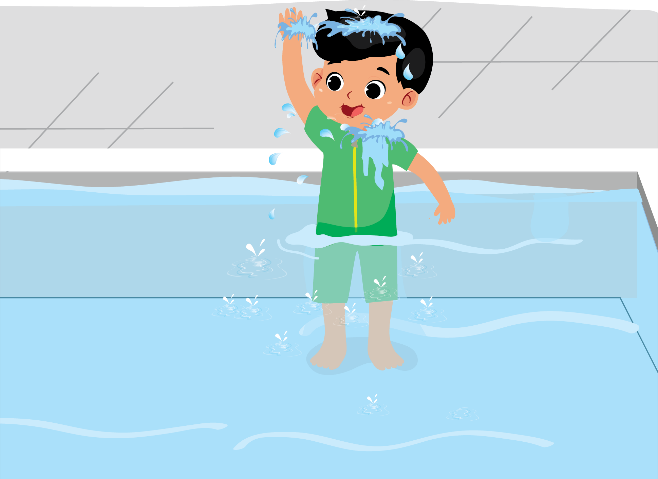 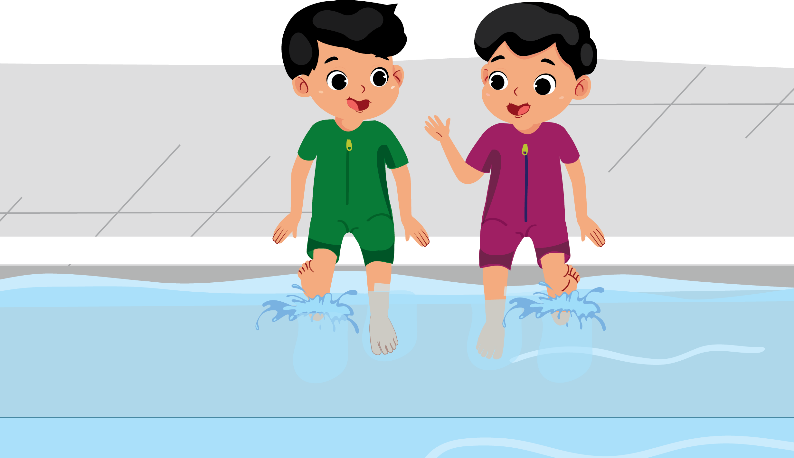 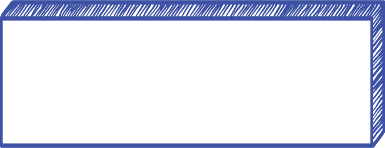 Berikut macam-macam pengenalan air.
Membasahi badan dengan air.
Menggerakkan kaki naik turun.
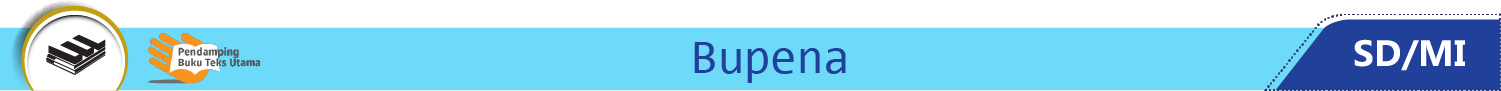 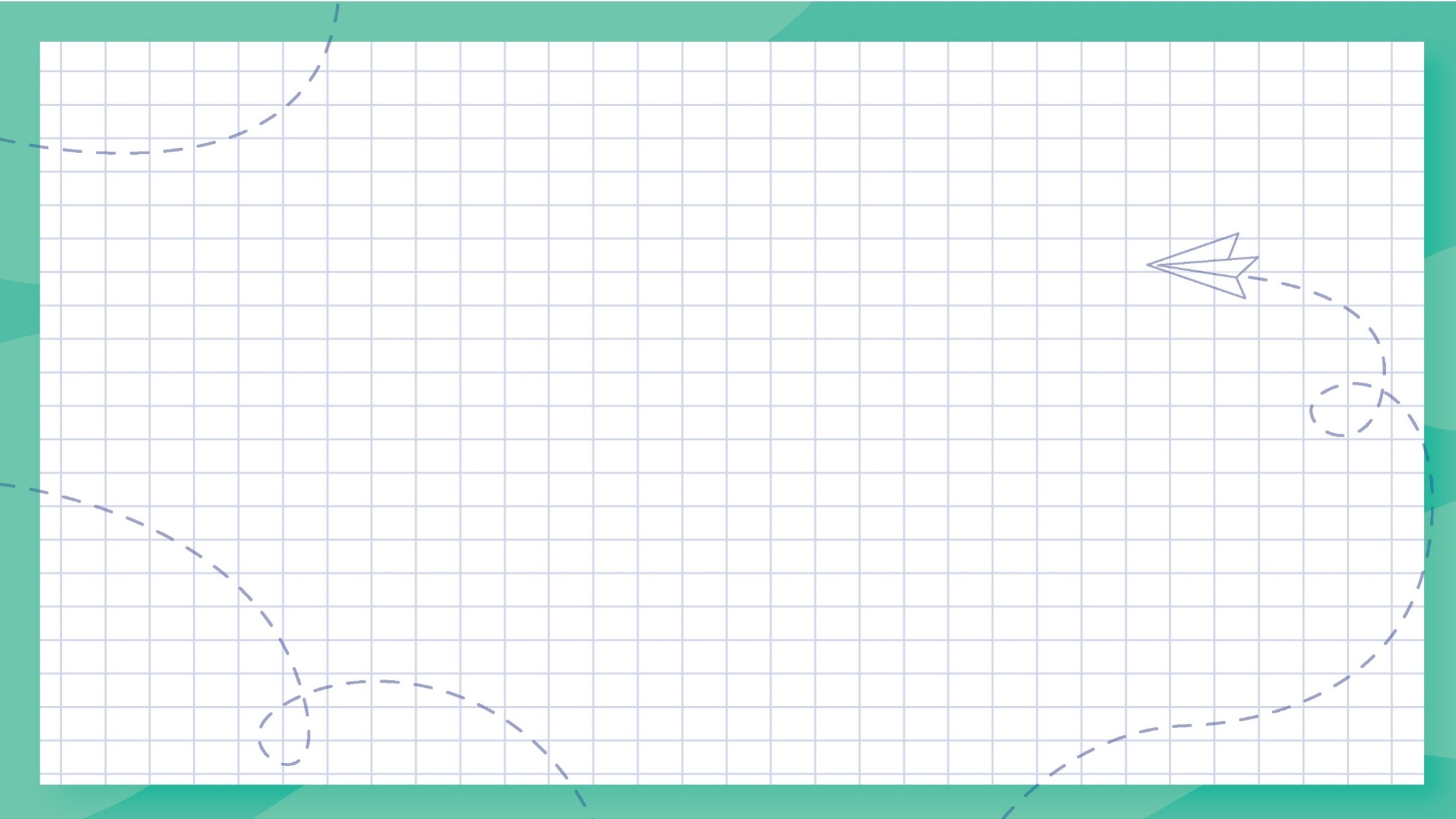 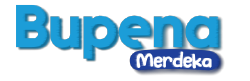 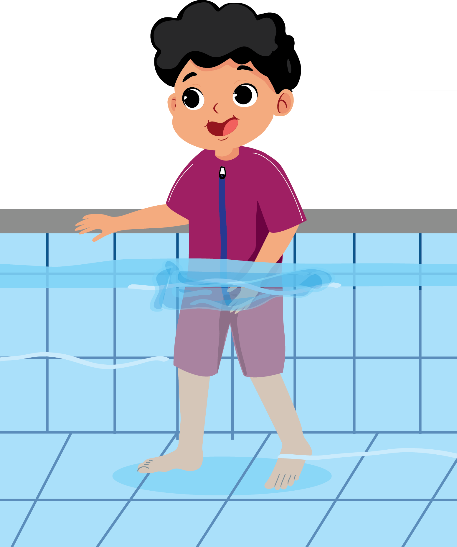 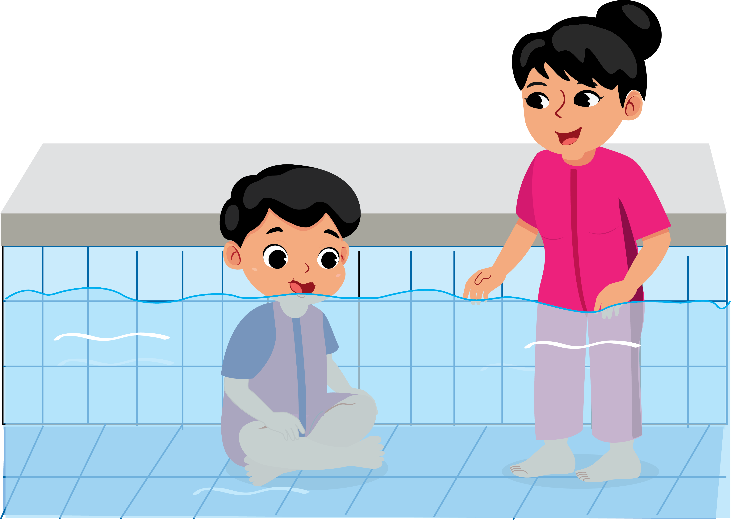 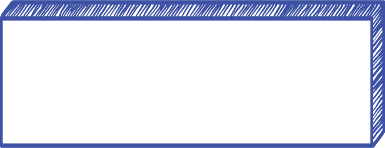 Berikut macam-macam pengenalan air.
Berjalan di dalam air.
Duduk di air.
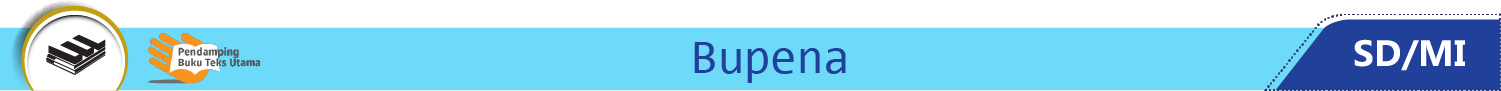 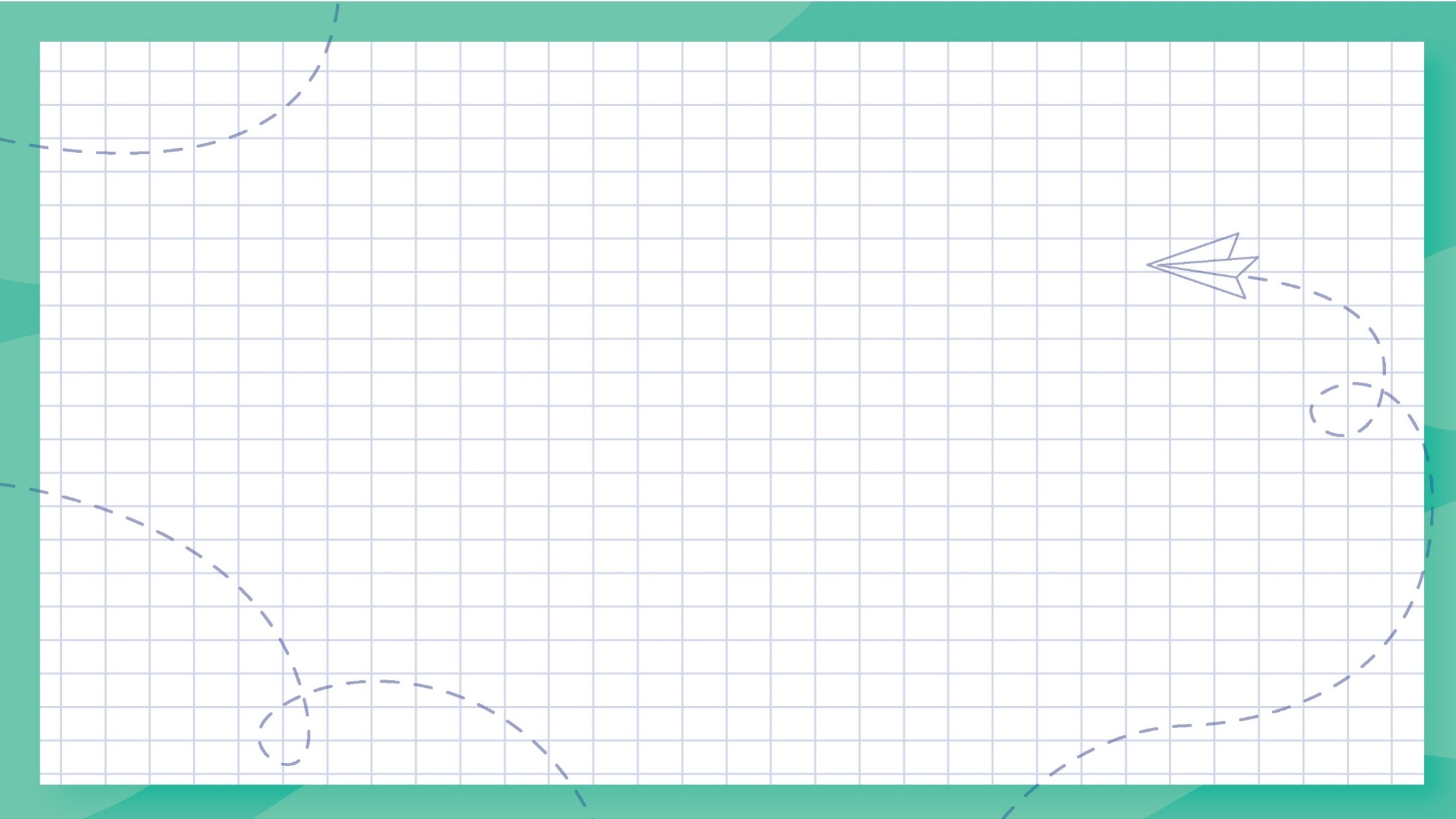 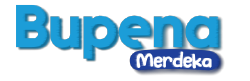 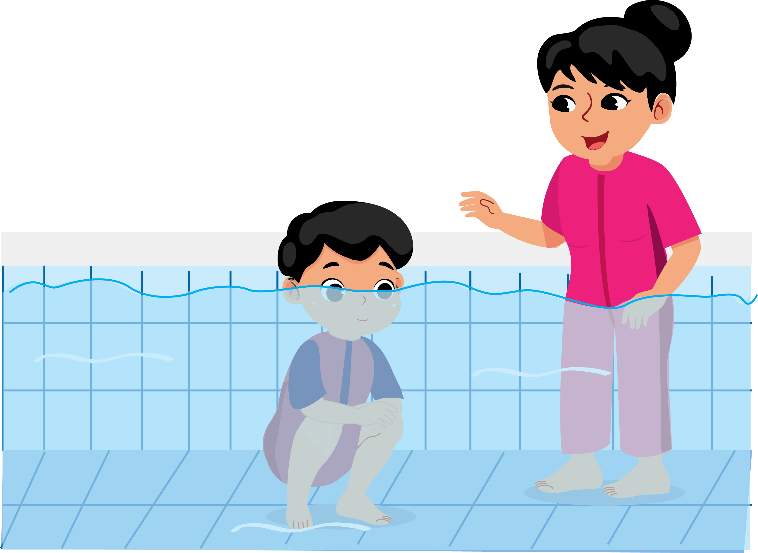 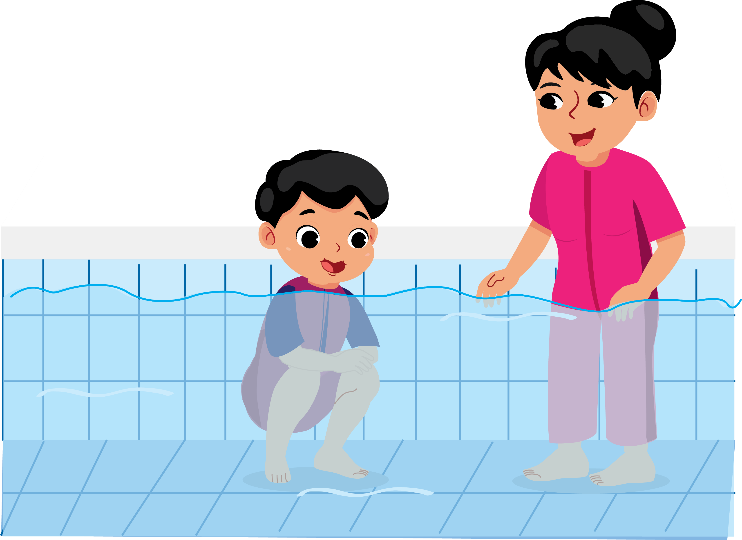 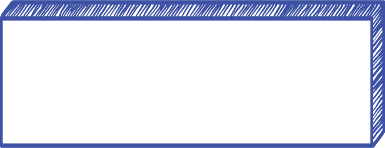 Berikut macam-macam pengenalan air.
Memasukkan kepala ke dalam air.
Jongkok di air
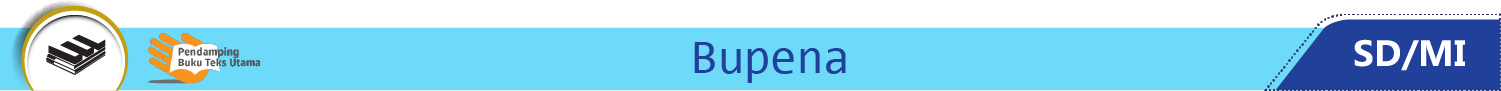 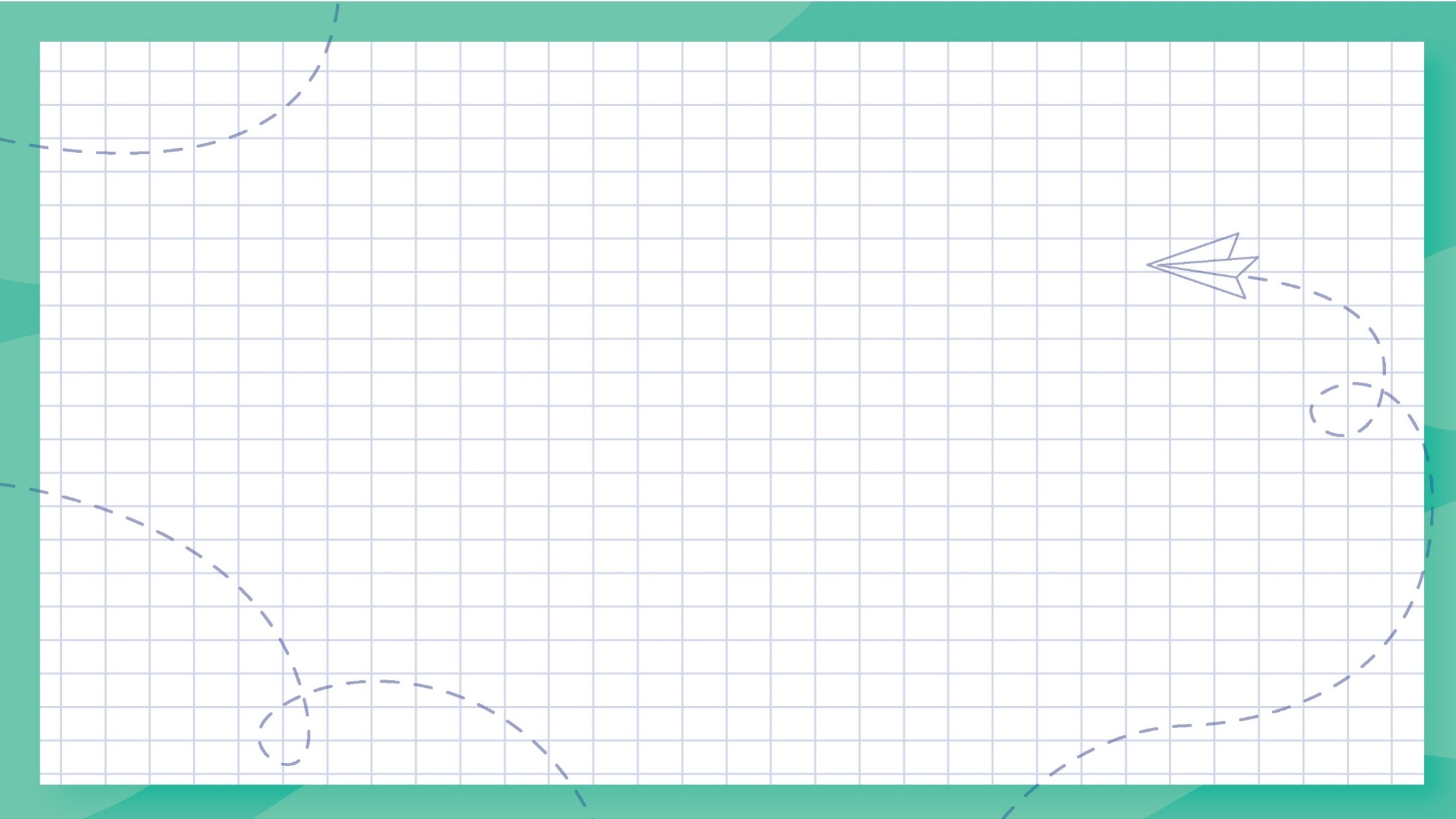 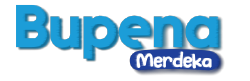 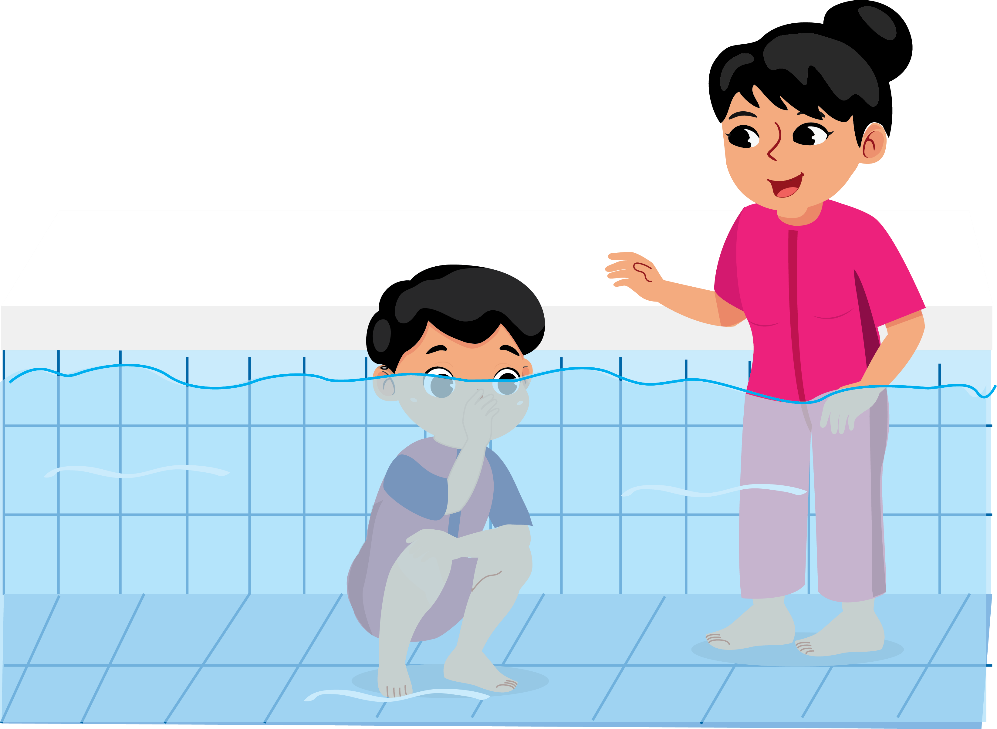 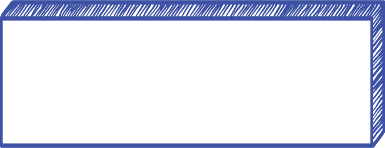 Berikut macam-macam pengenalan air.
Latihan bernapas di air.
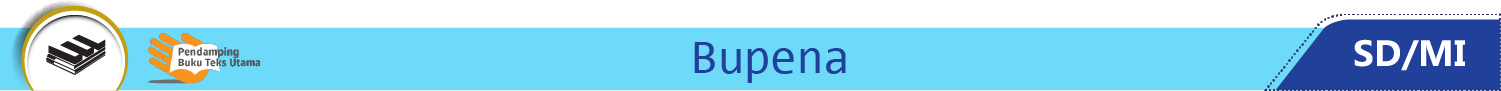 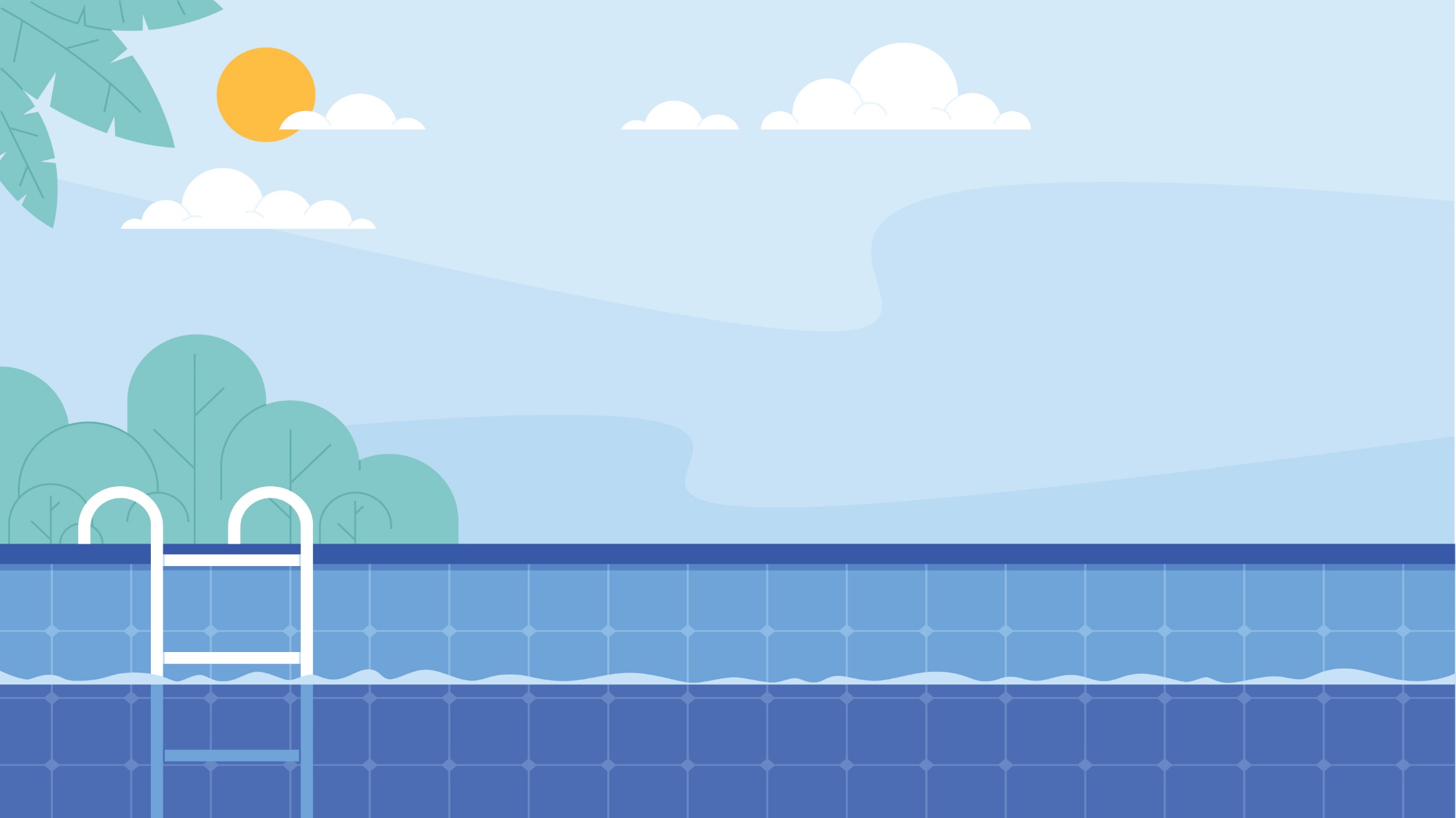 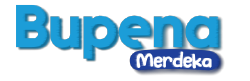 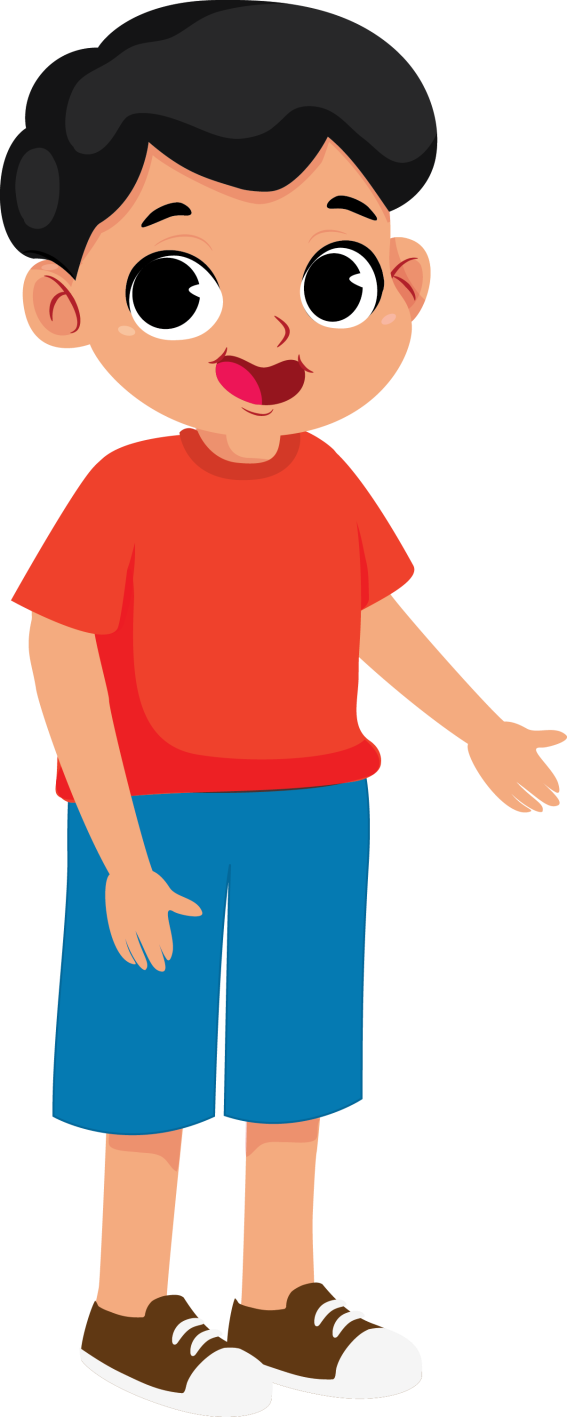 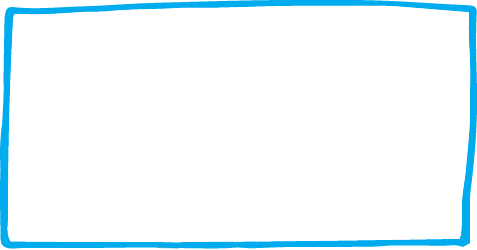 Bermain di dalam air menyenangkan.
Tidak perlu takut di dalam air.
Bermain di air berarti melakukan permainan di air.
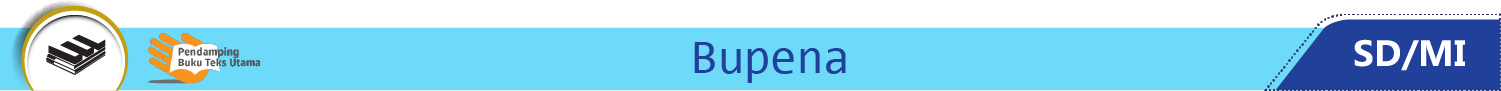 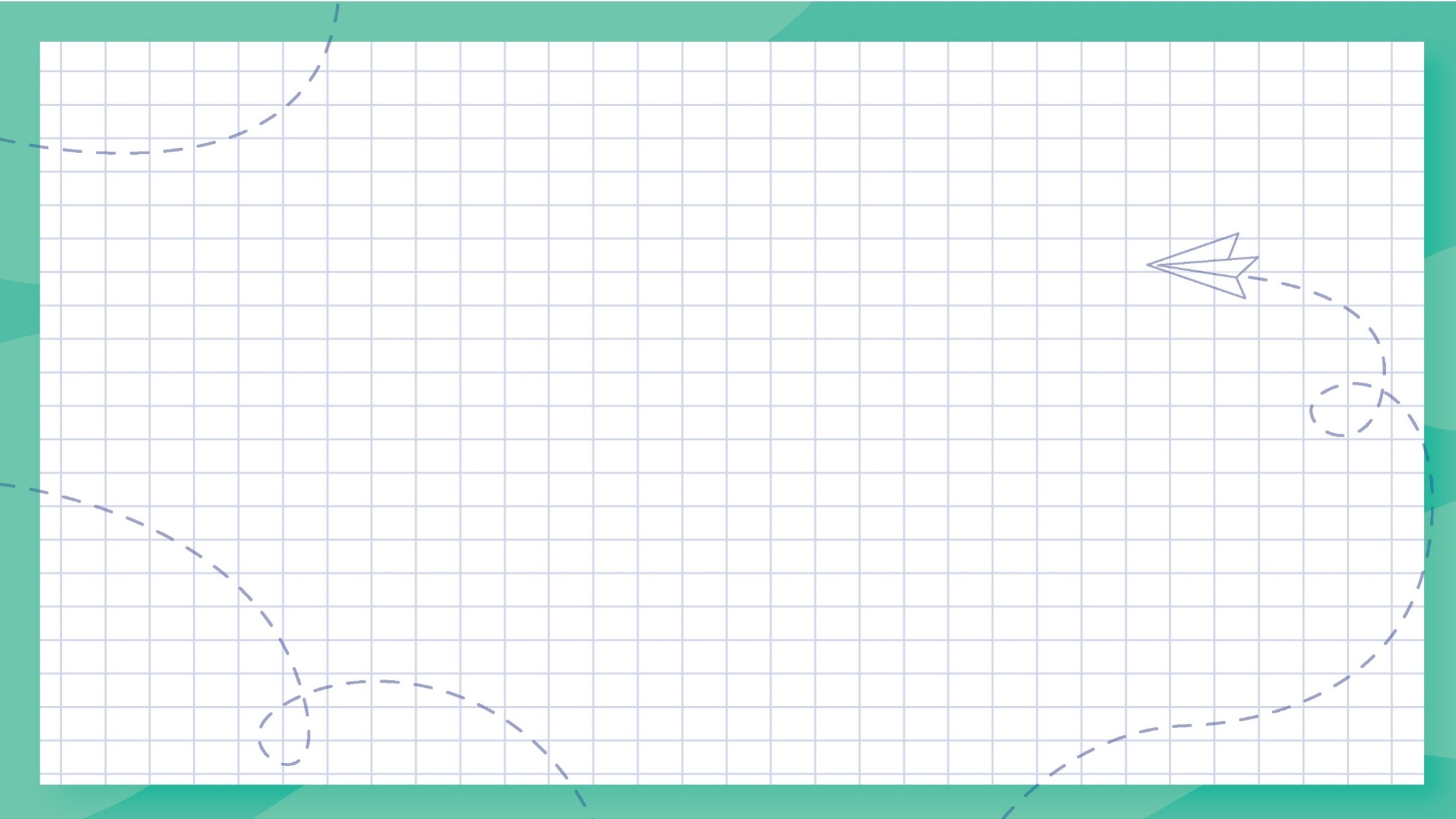 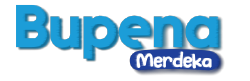 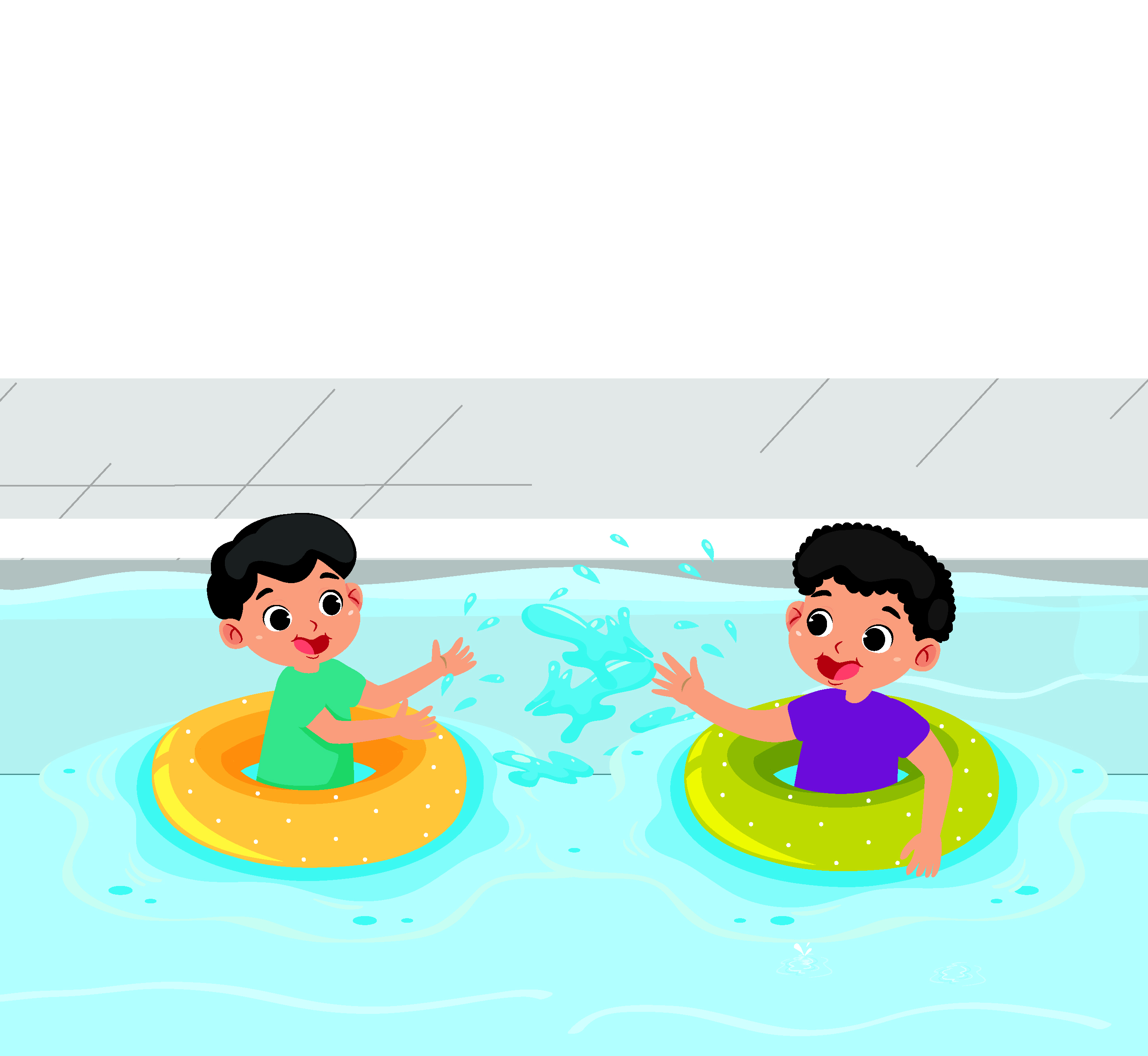 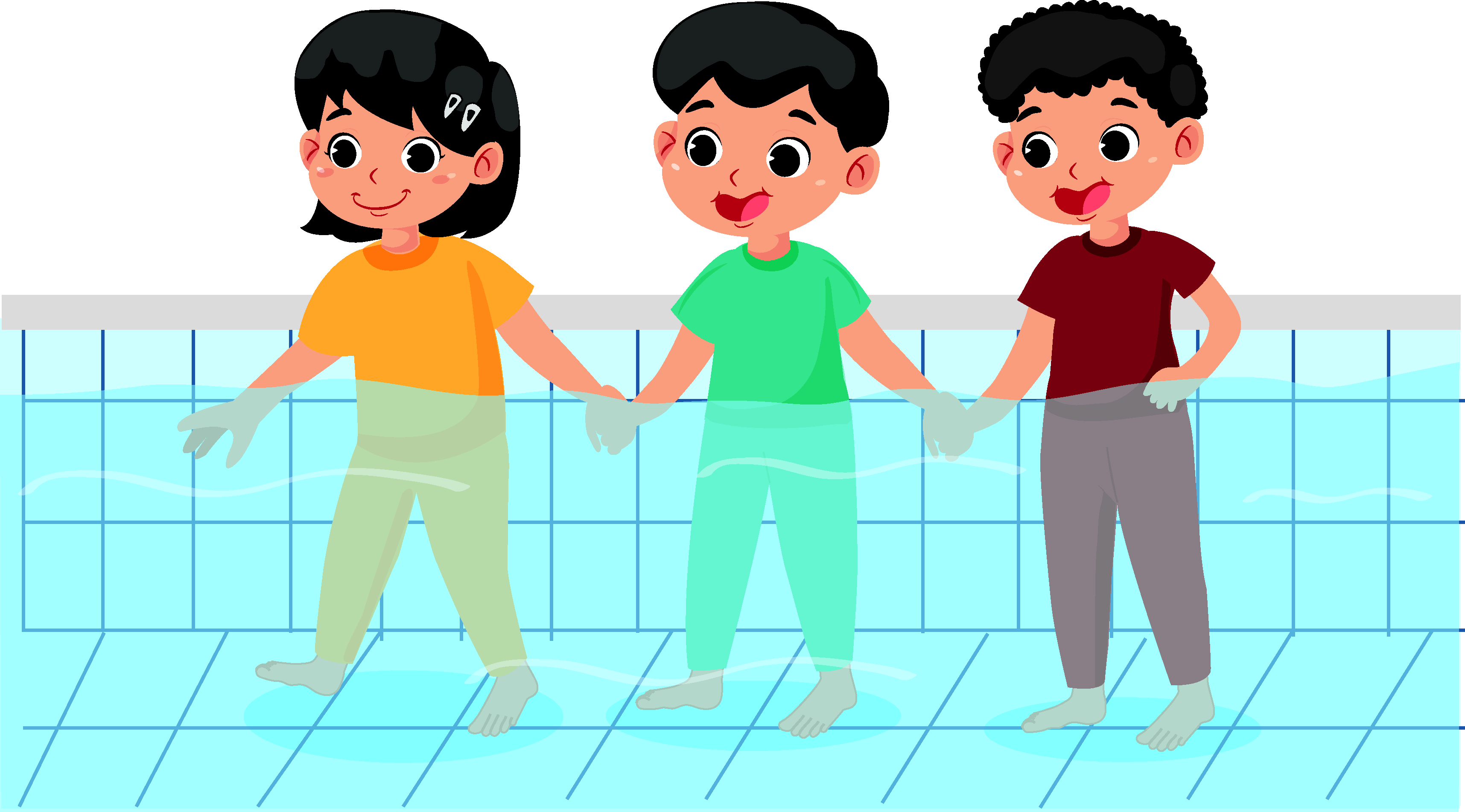 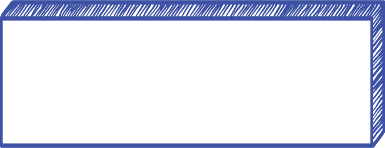 Berikut bentuk kegiatan bermain di air.
Bermain memercikkan air ke muka.
Bermain saling berpegangan tangan di kolam.
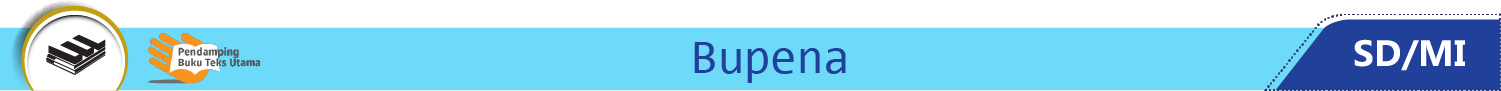 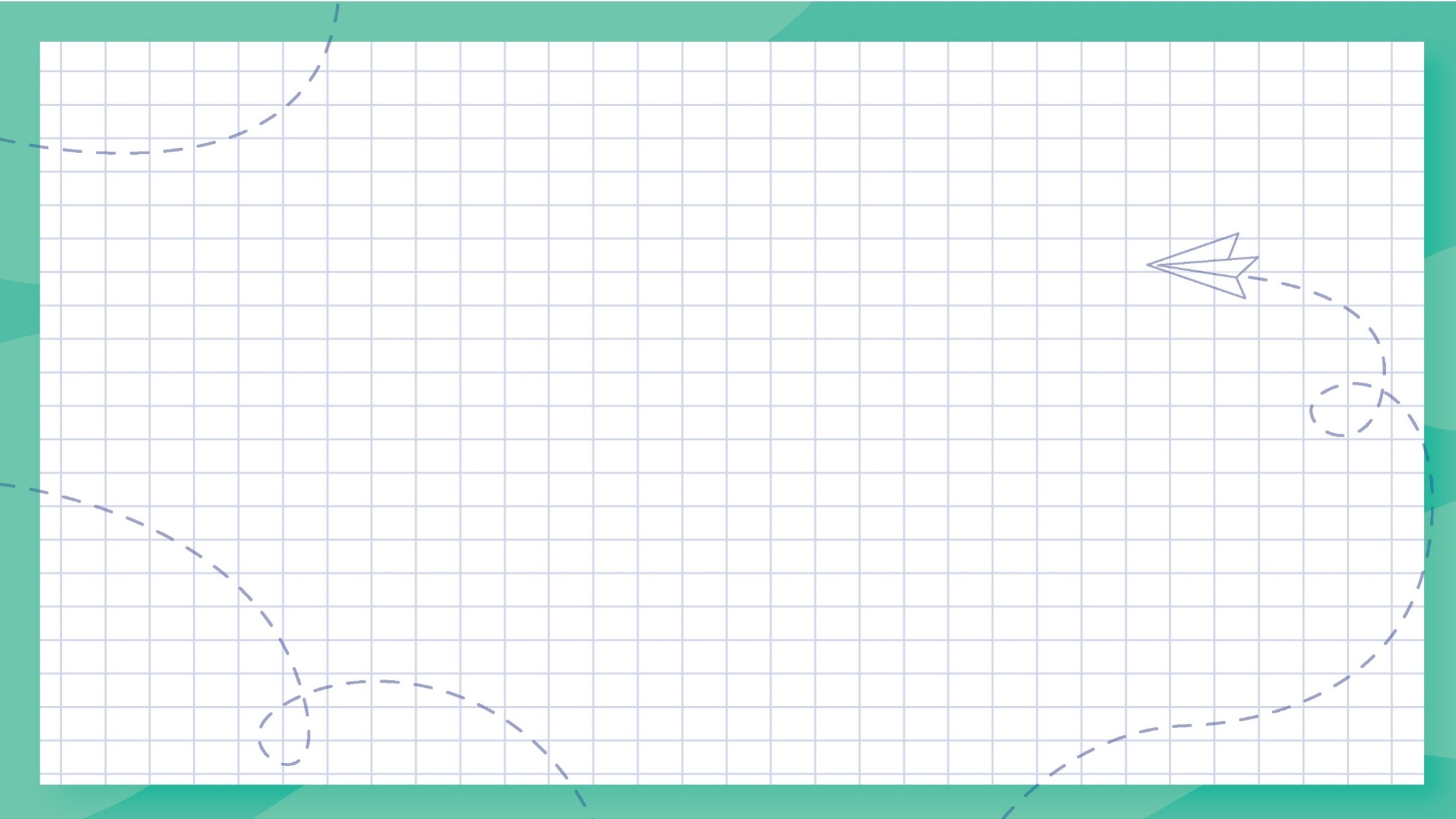 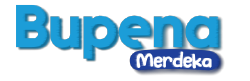 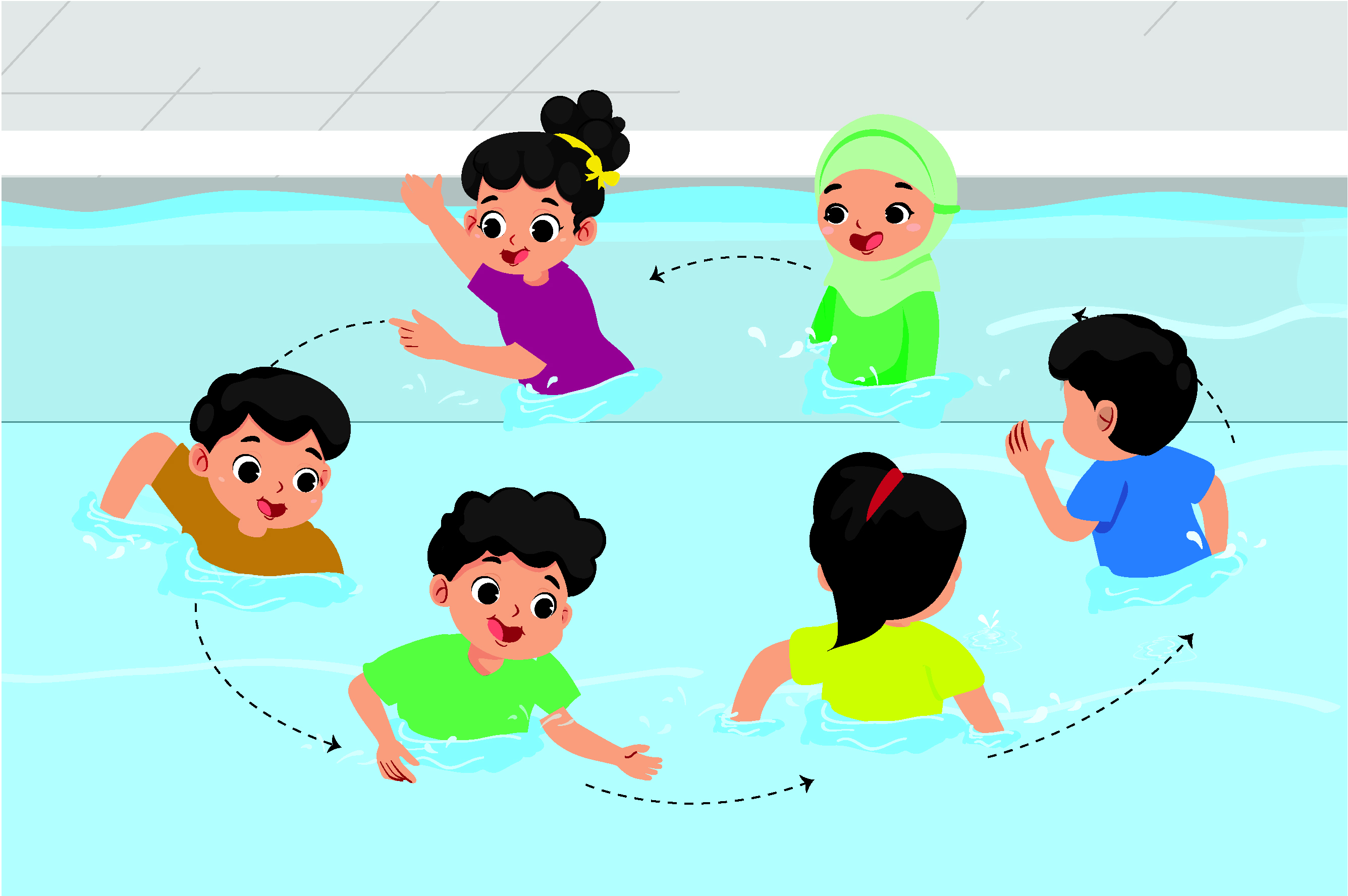 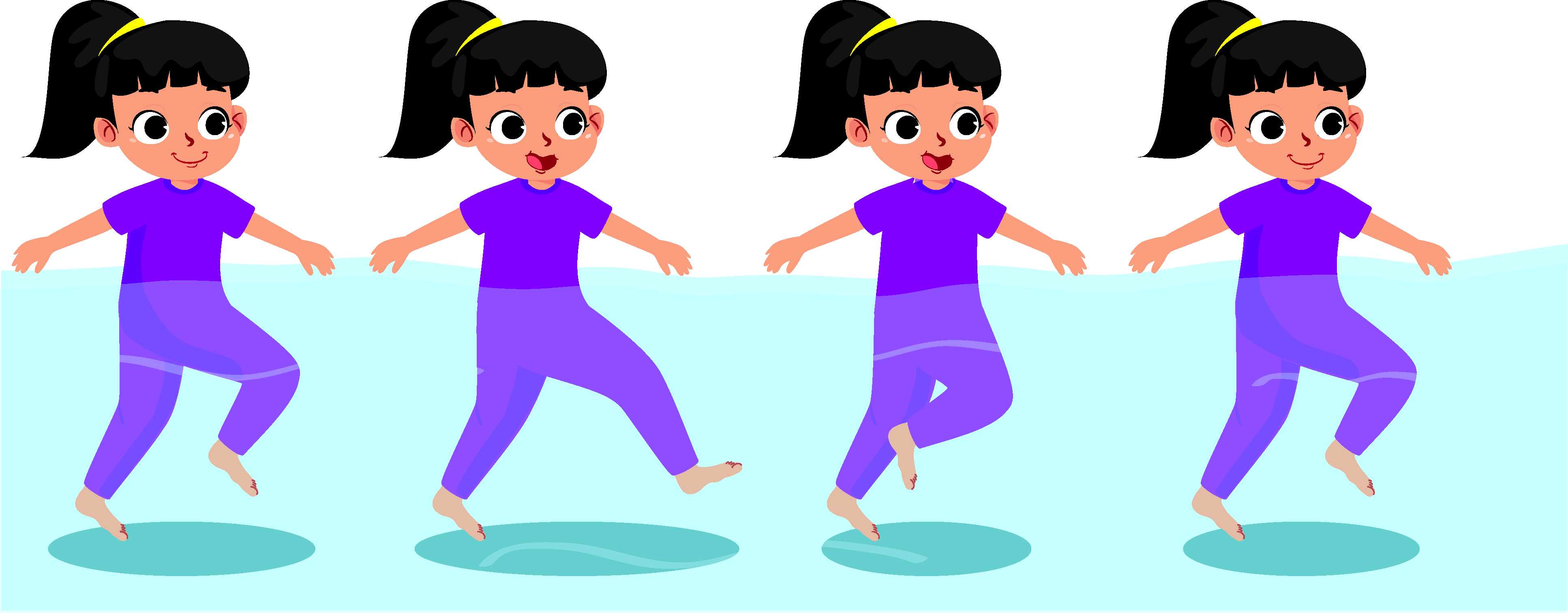 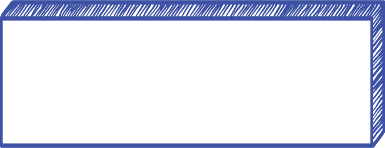 Berikut bentuk kegiatan bermain di air.
Bermain berjalan-jalan di air.
Berjalan di air membentuk lingkaran.
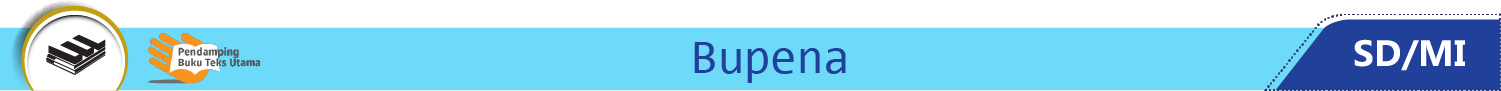 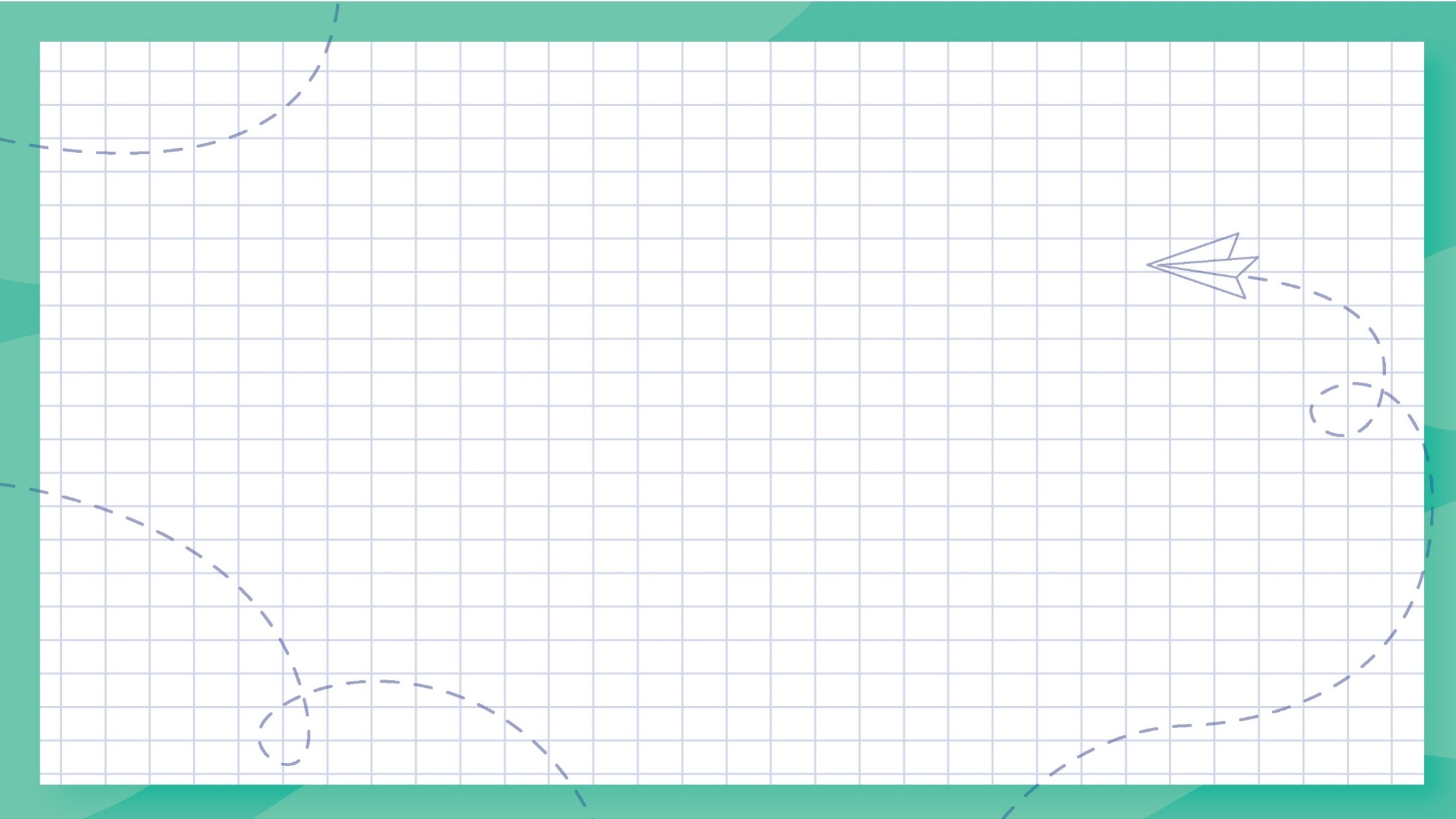 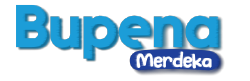 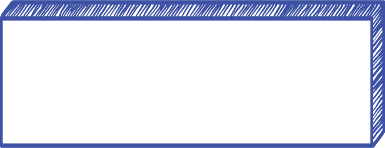 Berikut bentuk kegiatan bermain di air.
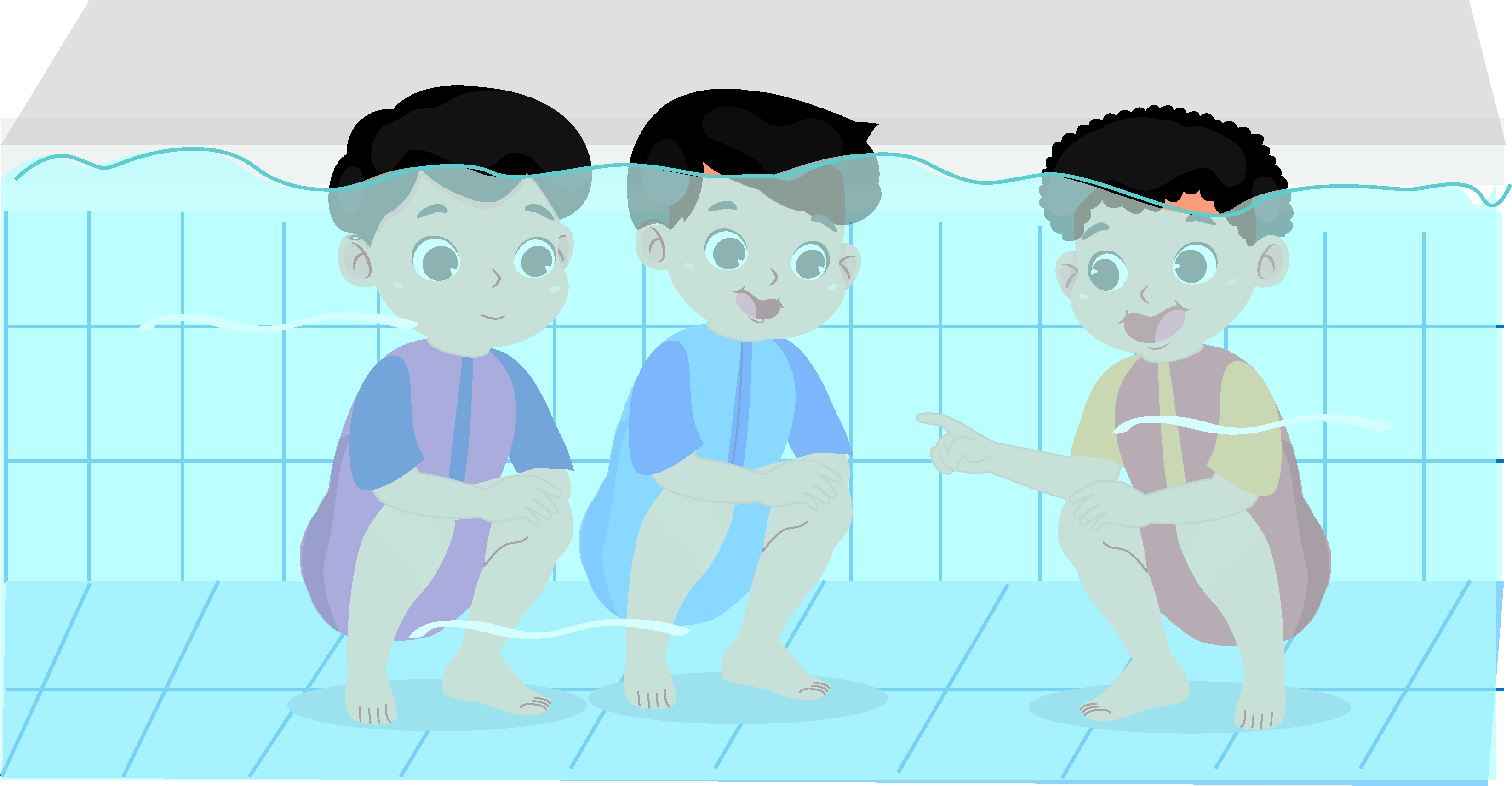 Bermain tebak-tebakan jari di dalam air.
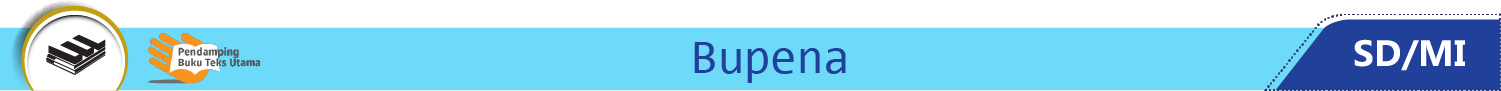 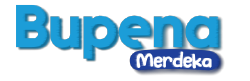 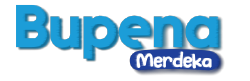 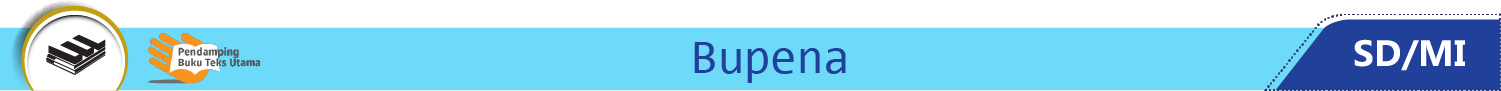 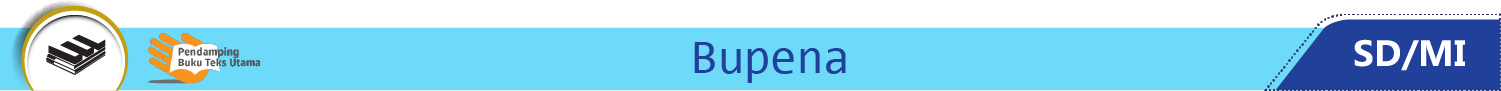 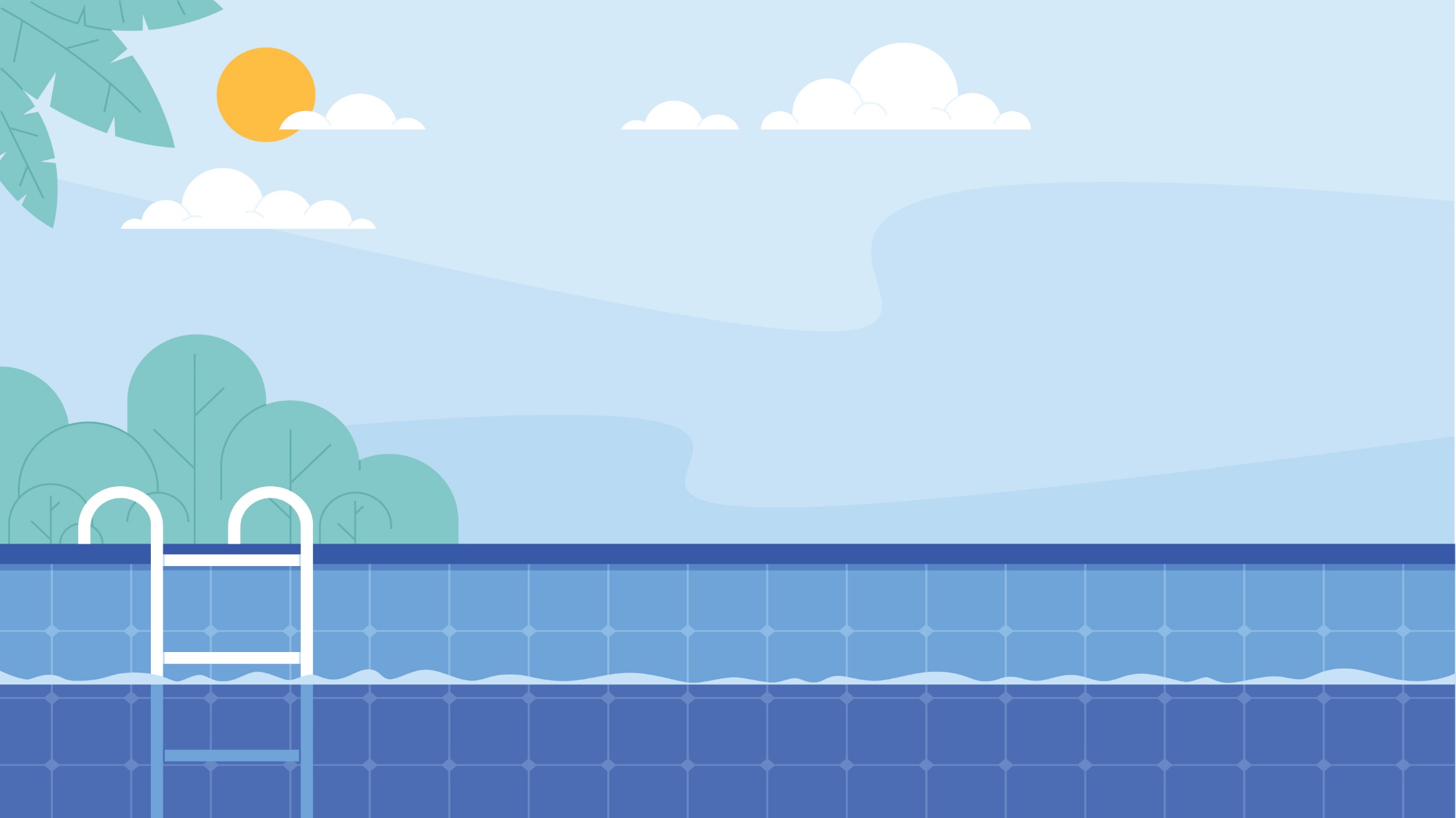 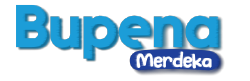 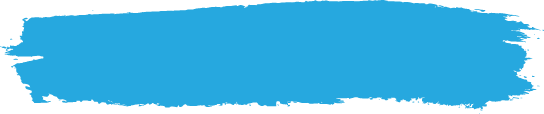 B. Keselamatan Diri dan Orang Lain di Kolam Renang
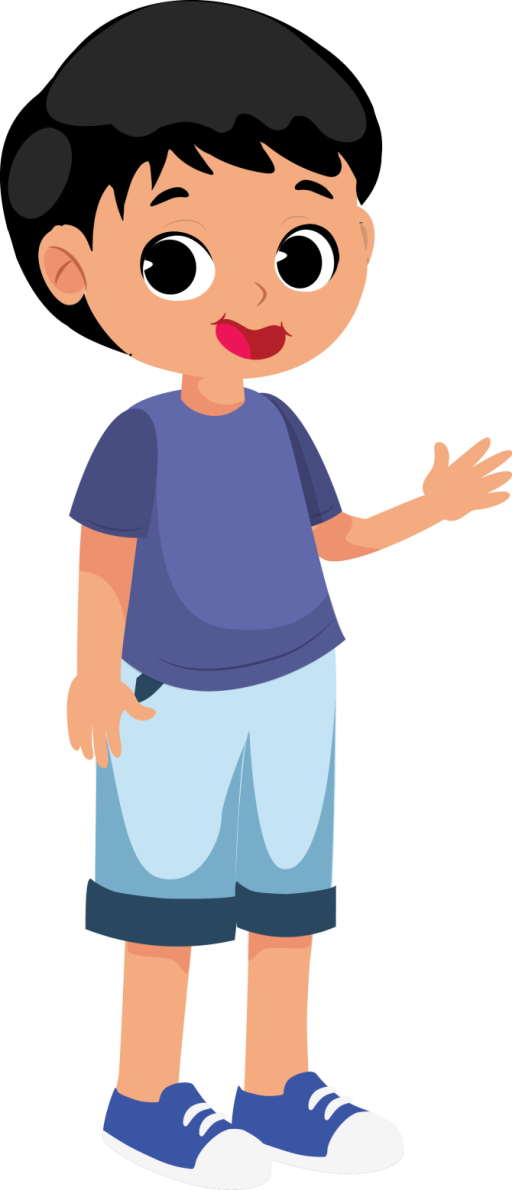 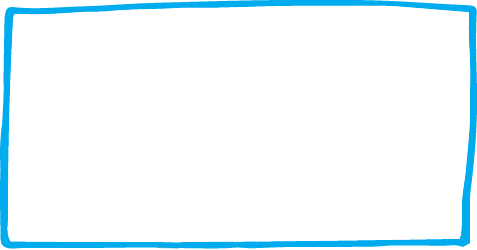 Olahraga air dapat berbahaya.
Perlu mengetahui cara menjaga keselamatan dalam olahraga air.
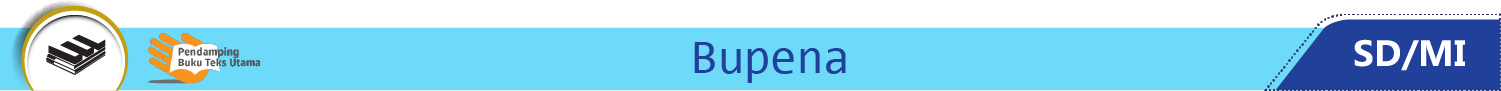 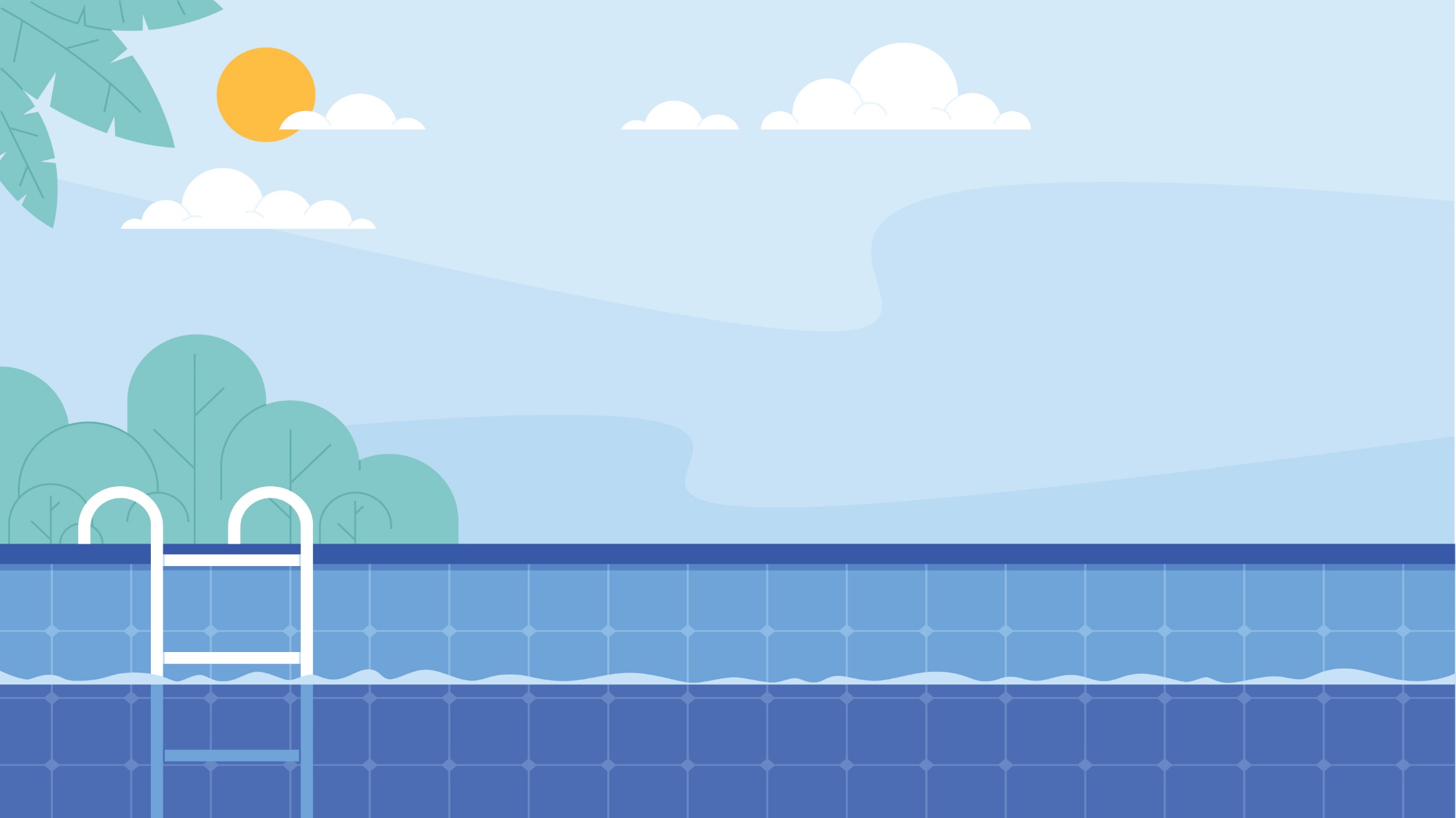 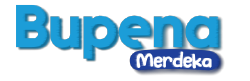 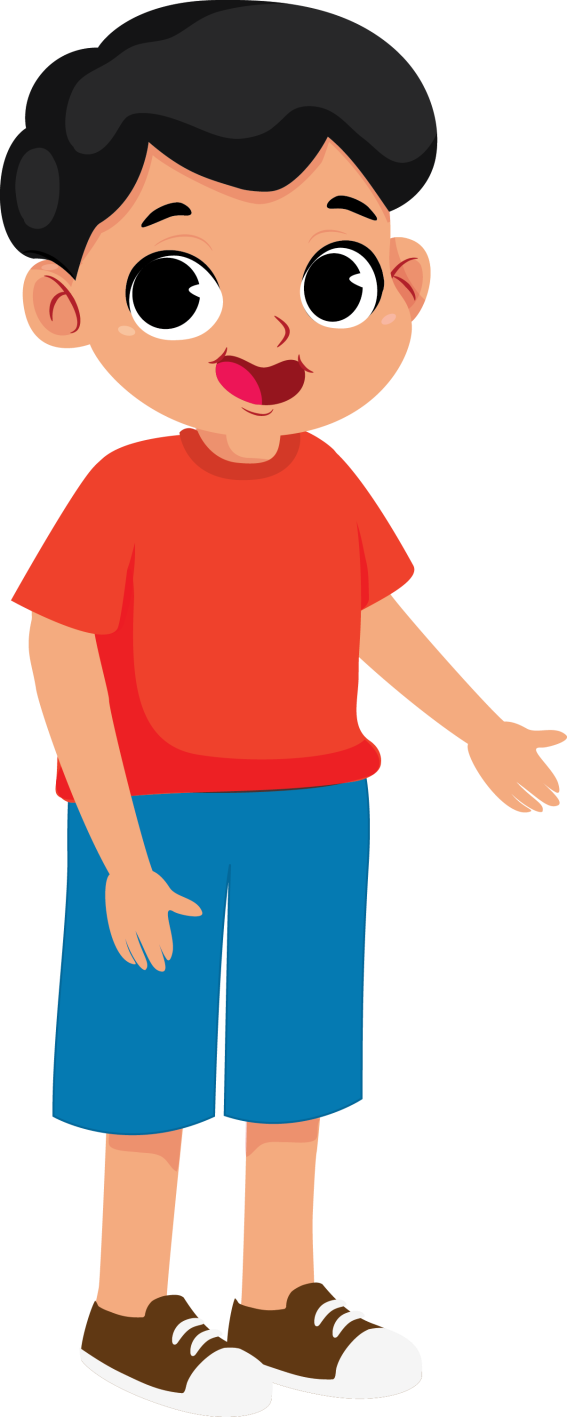 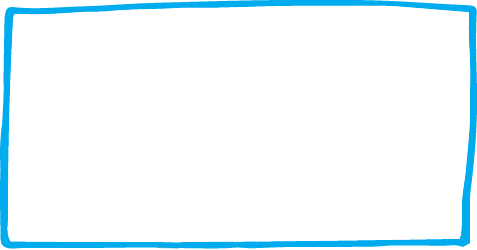 Keselamatan dapat dimulai dari menggunakan peralatan yang tepat.
Saat berenang, sebaiknya menggunakan baju renang.
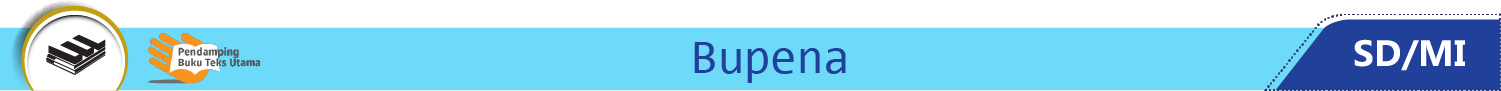 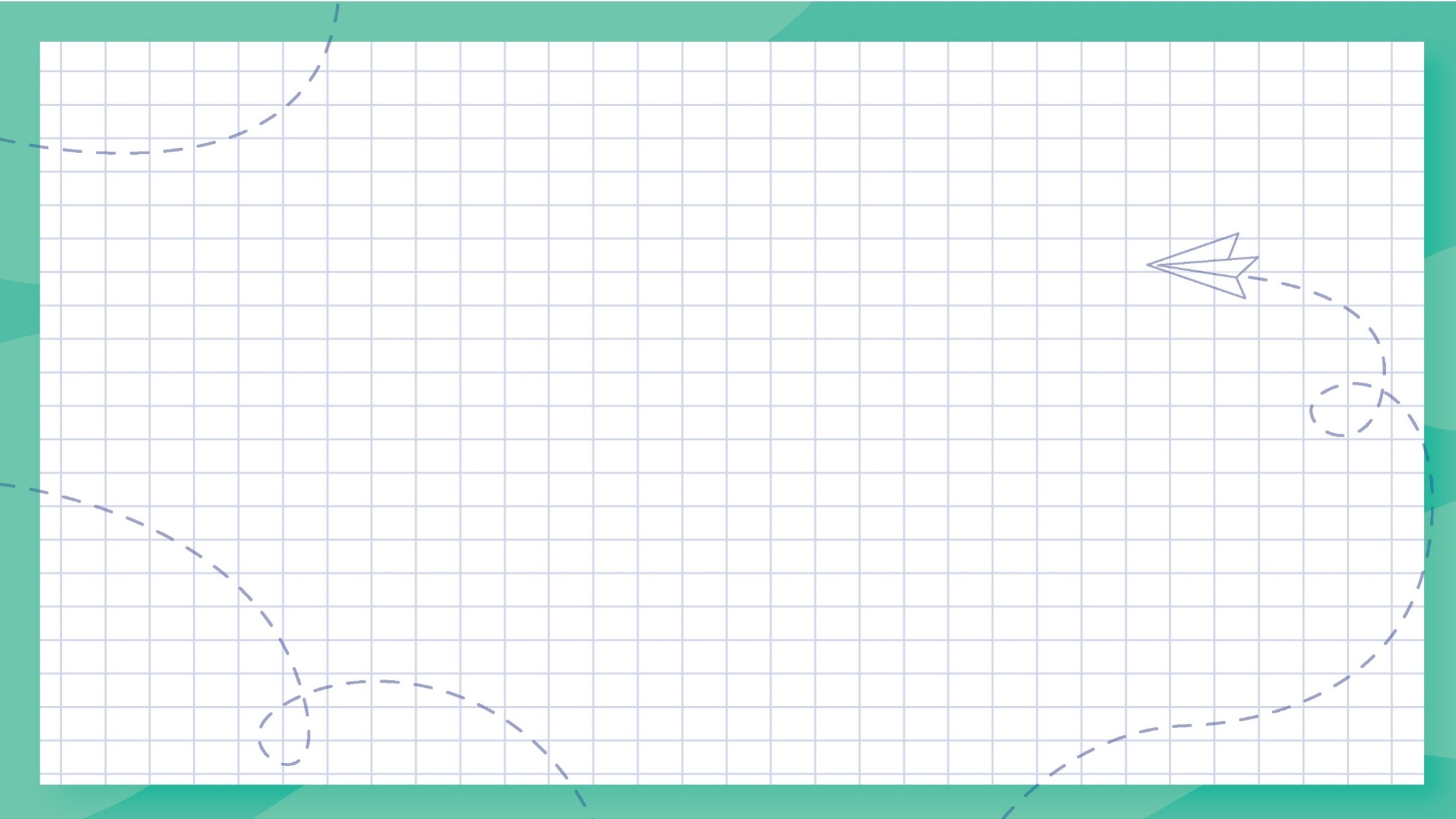 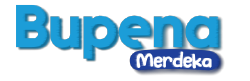 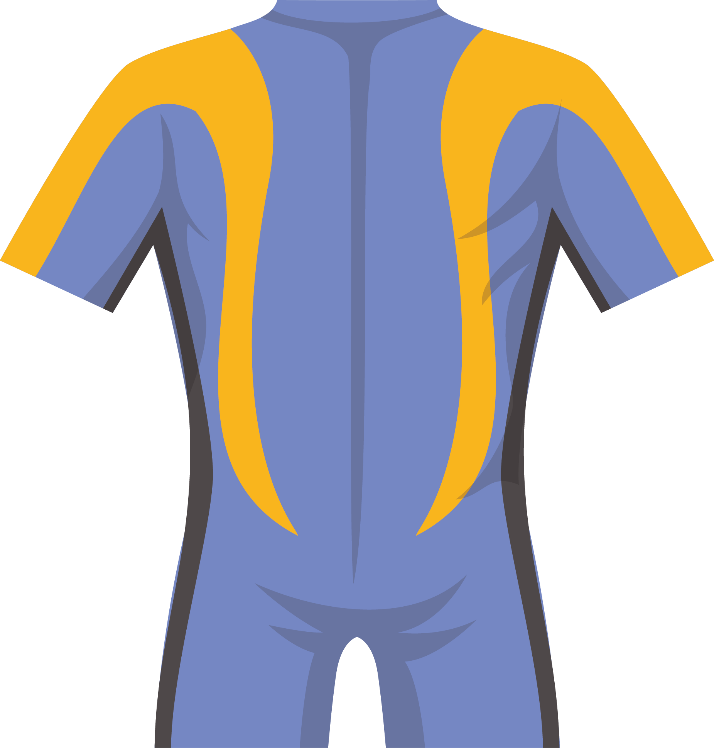 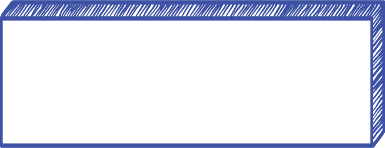 Berikut contoh peralatan olahraga air.
Baju renang
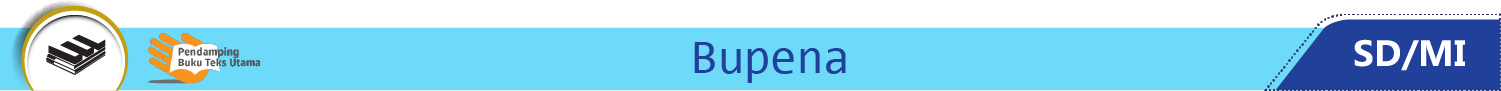 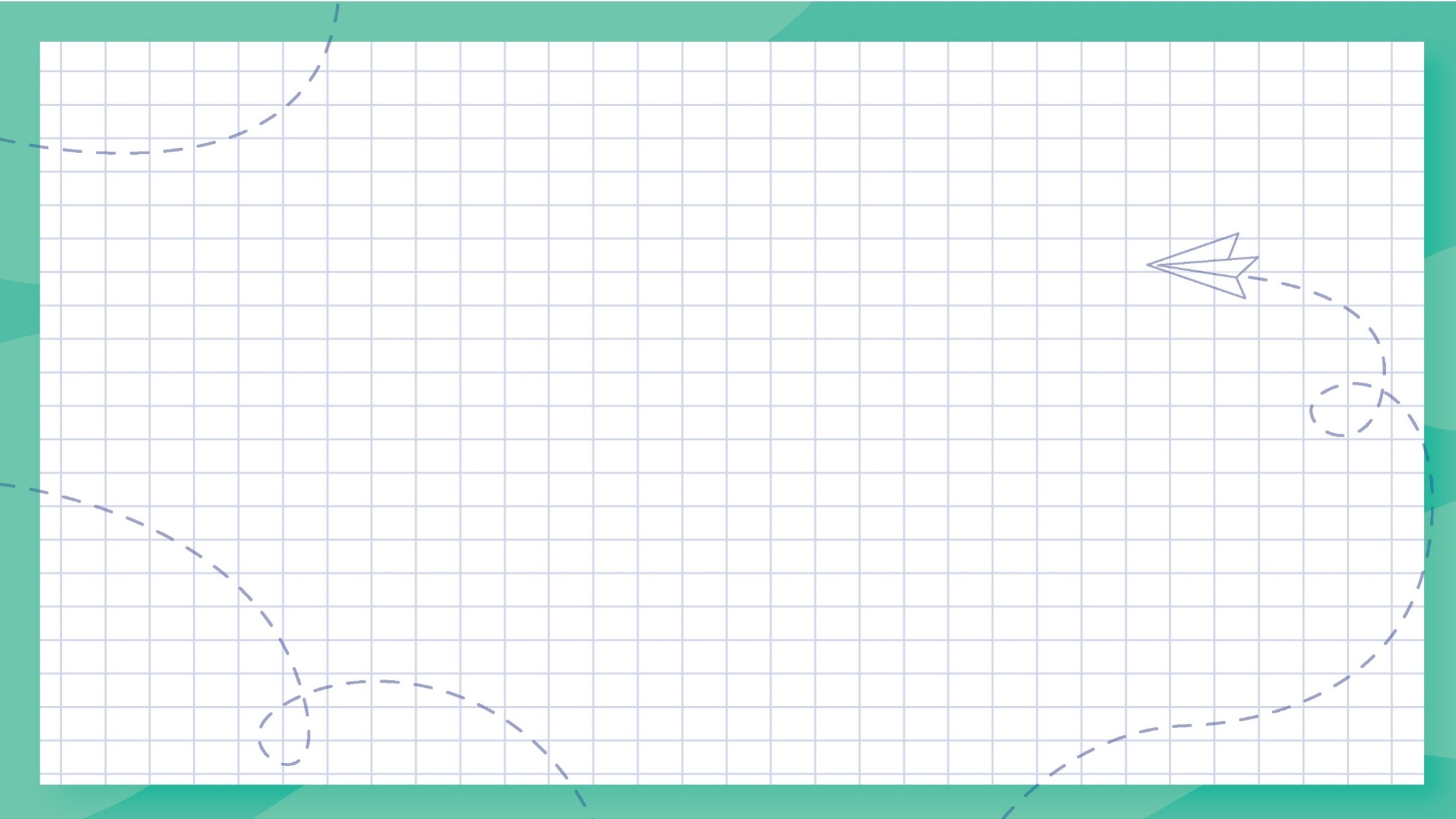 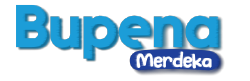 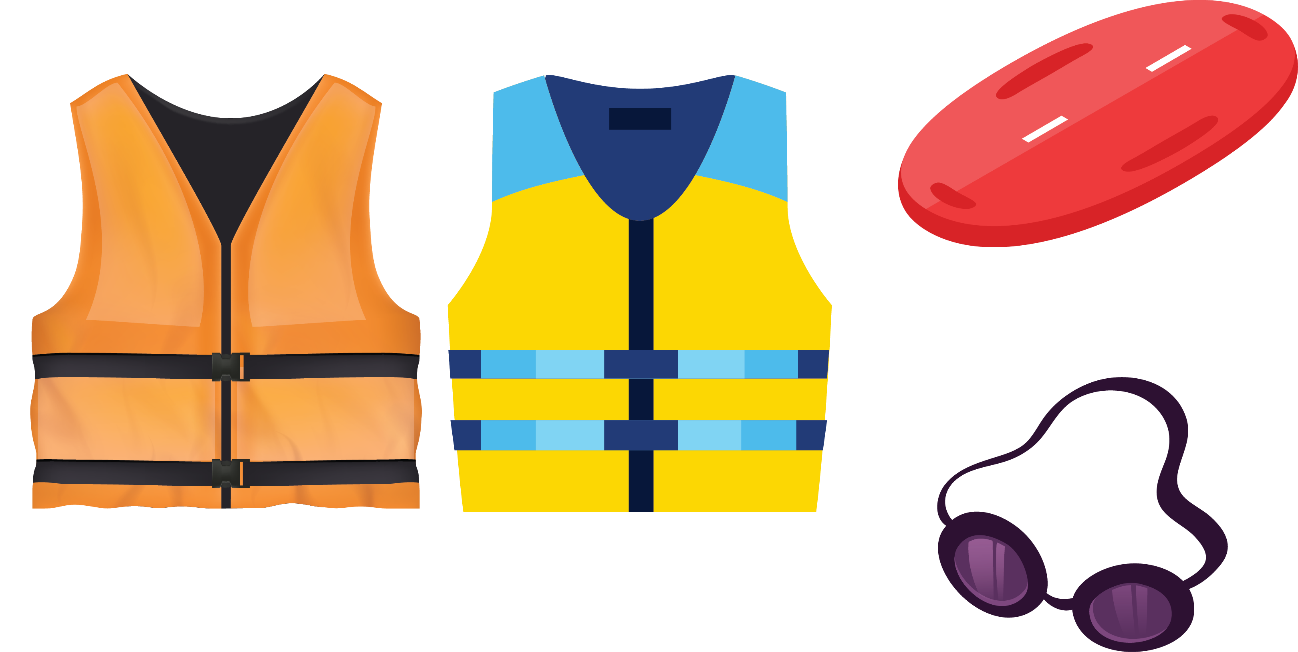 Pelampung
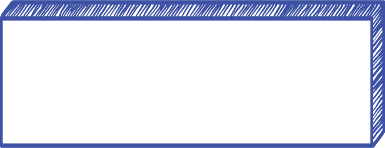 Berikut contoh peralatan olahraga air.
Papan luncur
Kacamata
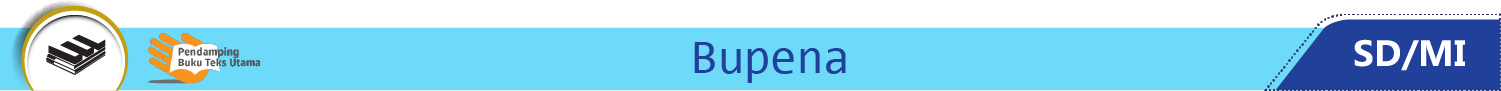 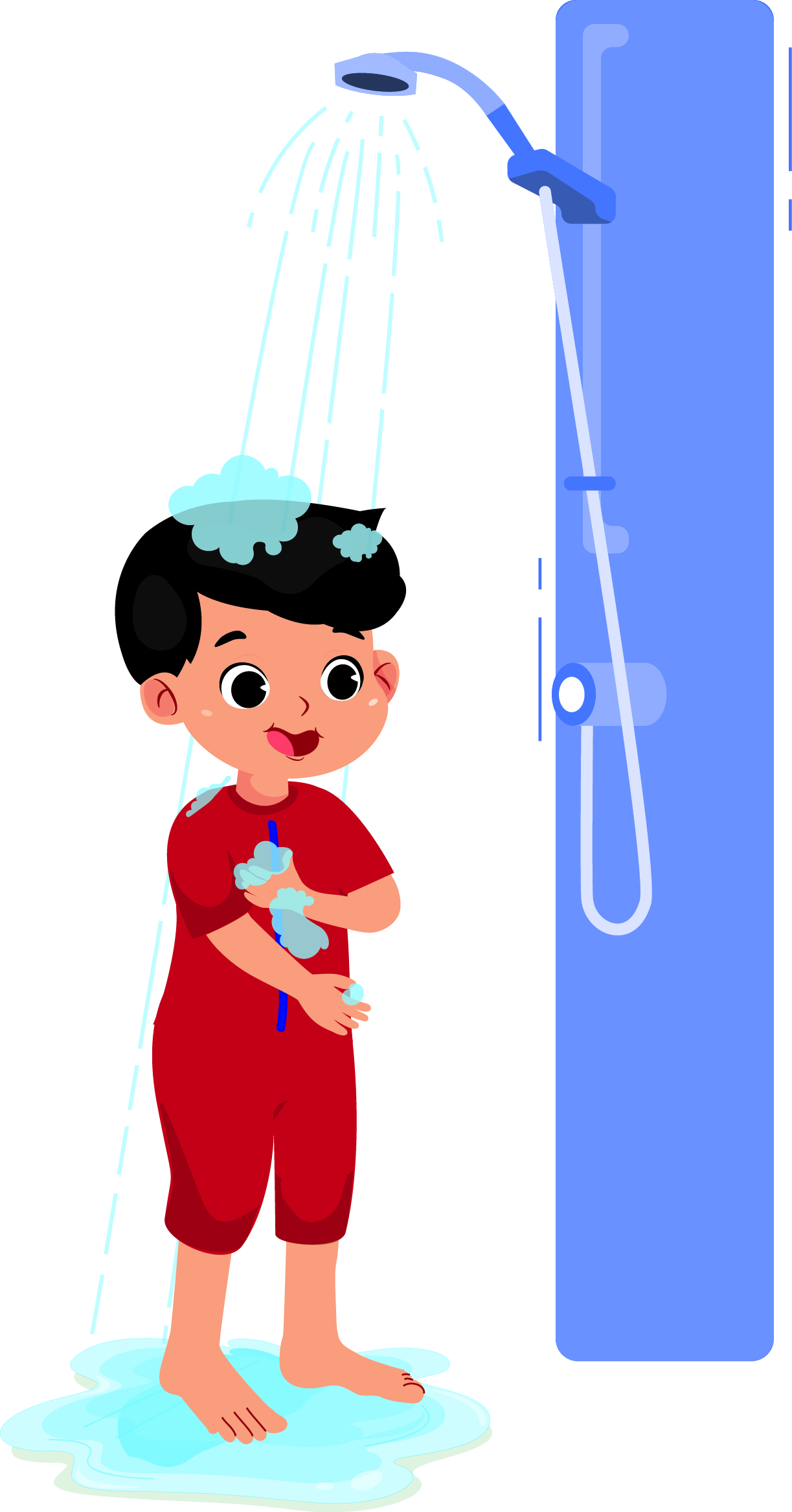 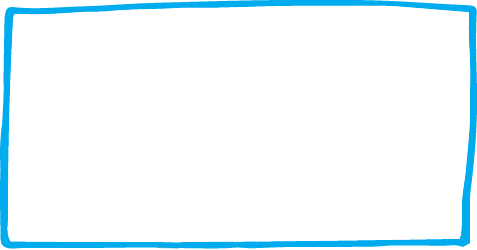 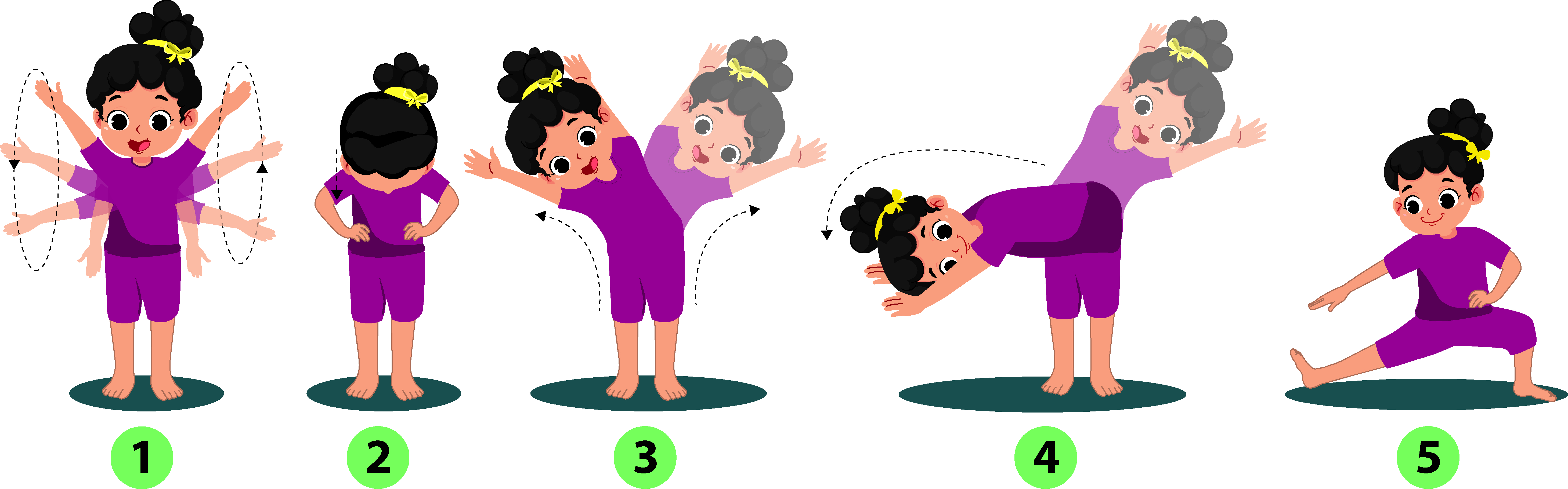 Aturan sebelum berenang
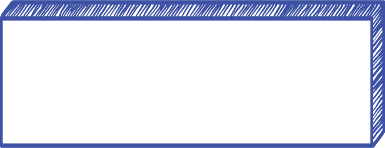 Berikut contoh aturan di kolam renang.
Membasahi tubuh sebelum masuk ke kolam renang.
Melakukan gerakan pemanasan.
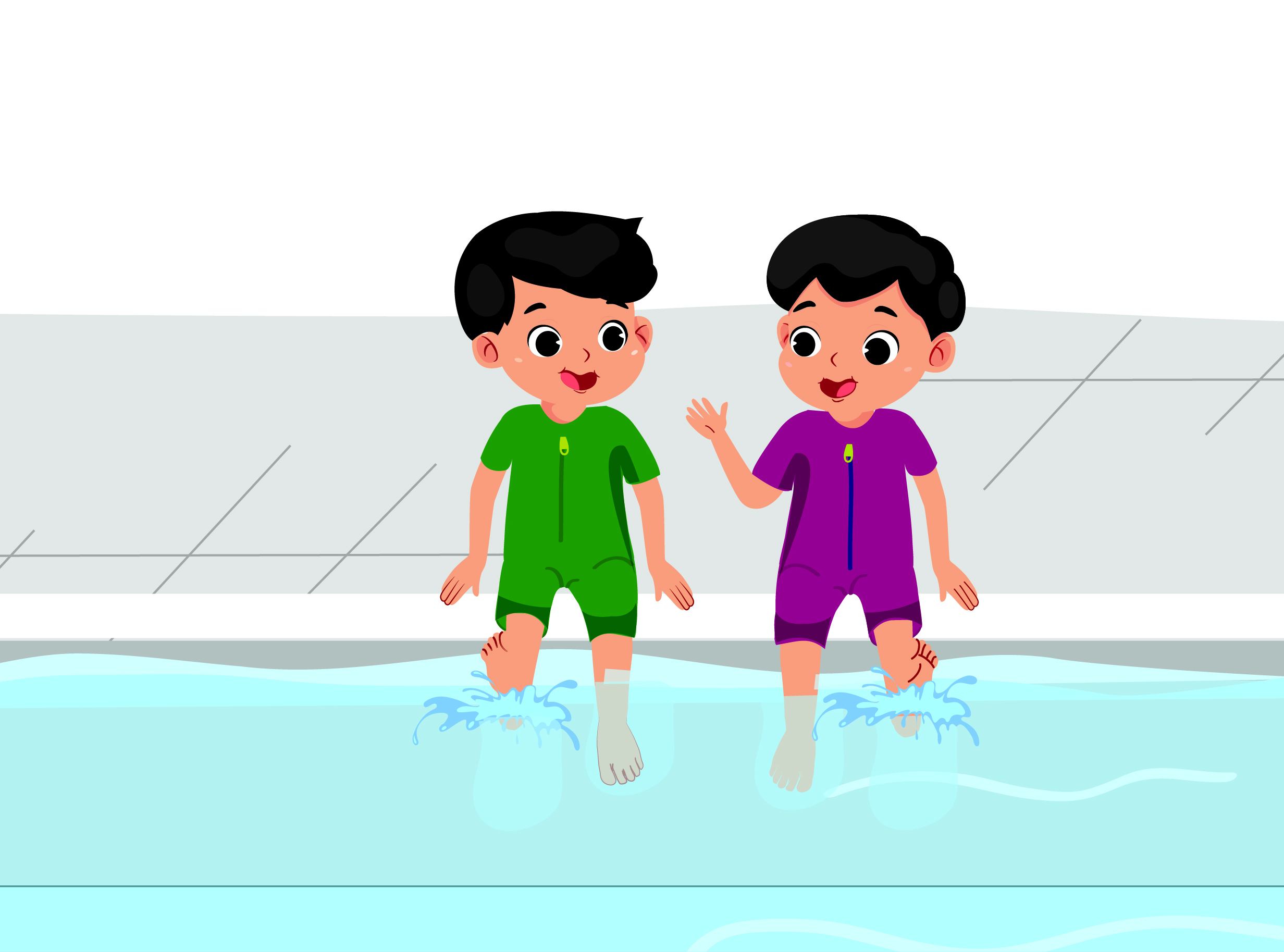 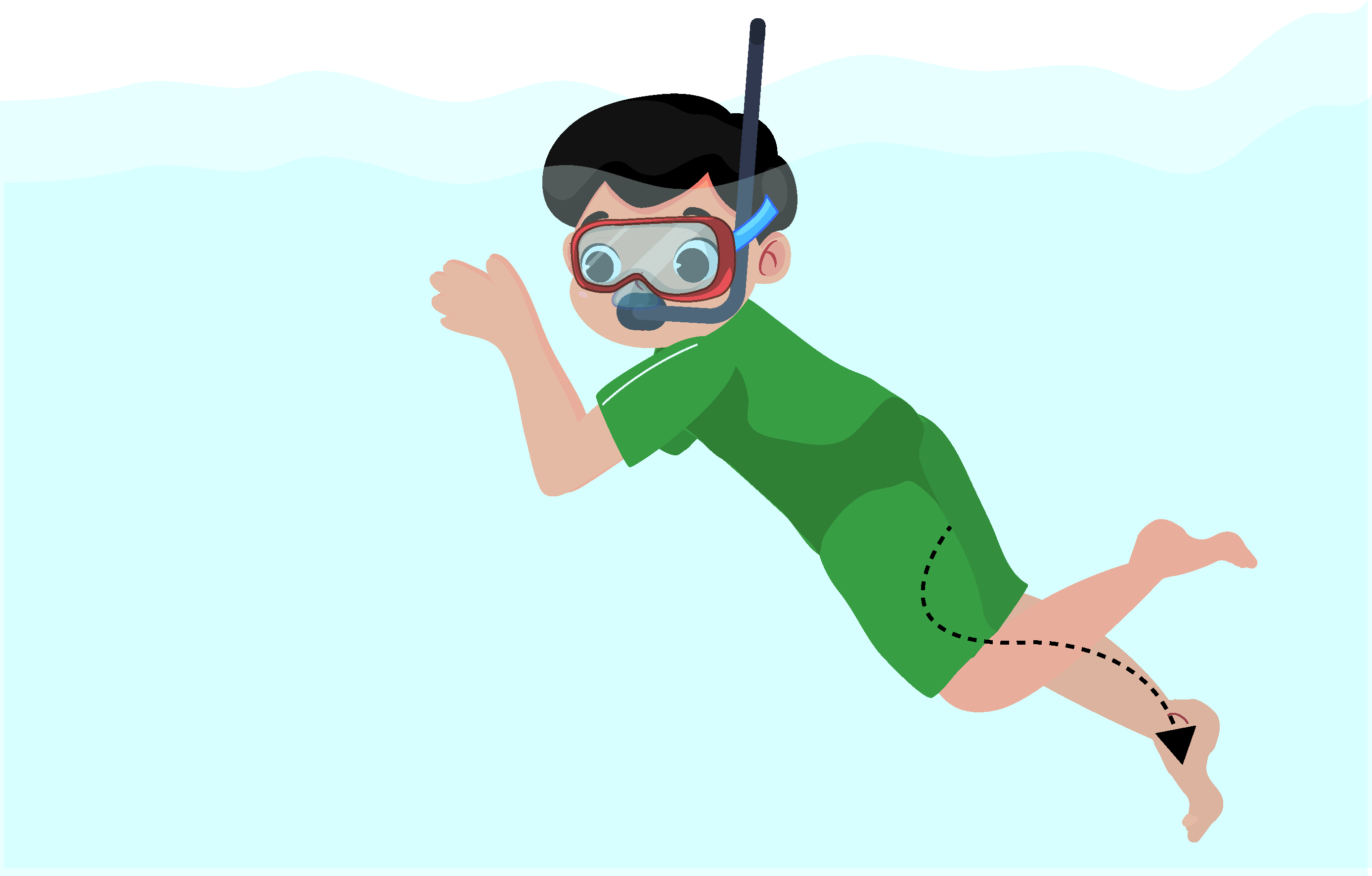 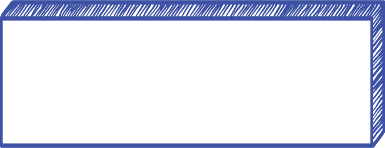 Berikut contoh aturan di kolam renang.
Berjalan-jalan di dasar kolam dengan kedalaman yang sesuai tinggi badan.
Menggerakkan kaki di pinggir jalan.
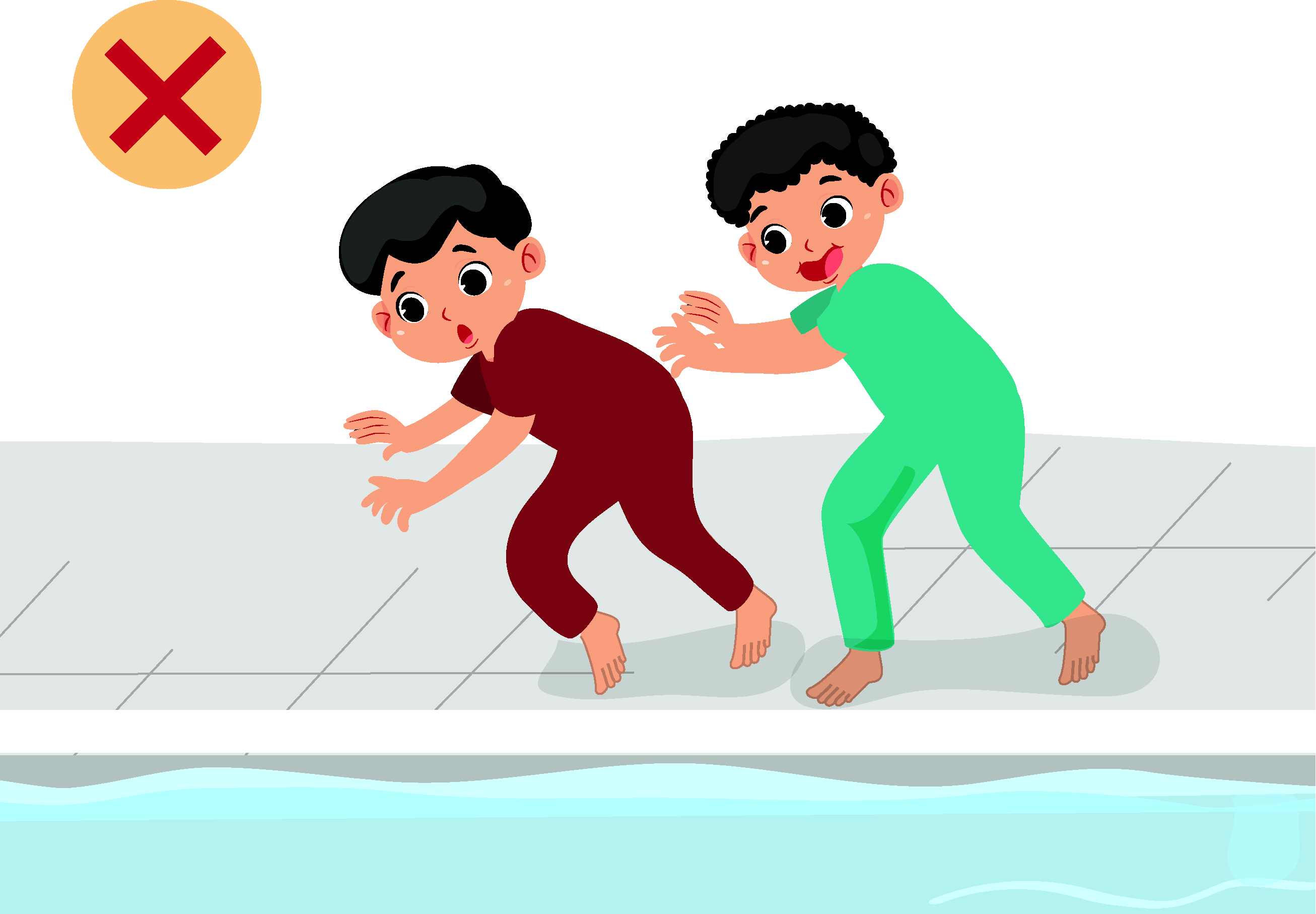 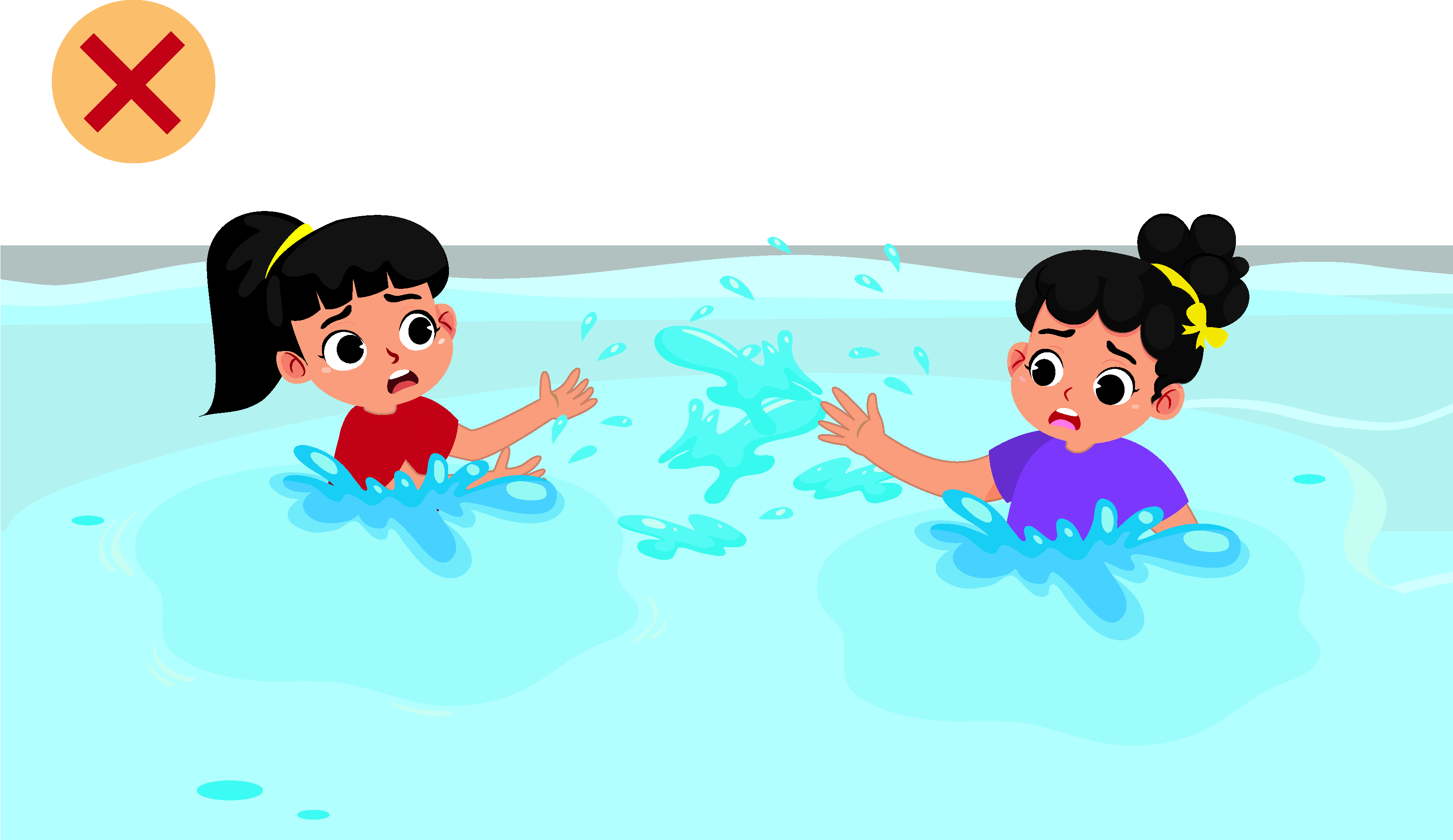 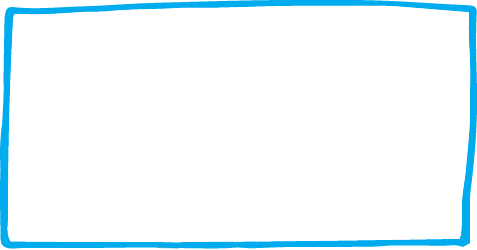 Aturan selama di kolam renang
Dilarang mendorong teman.
Dilarang berenang di tempat yang dalam jika belum menguasai.
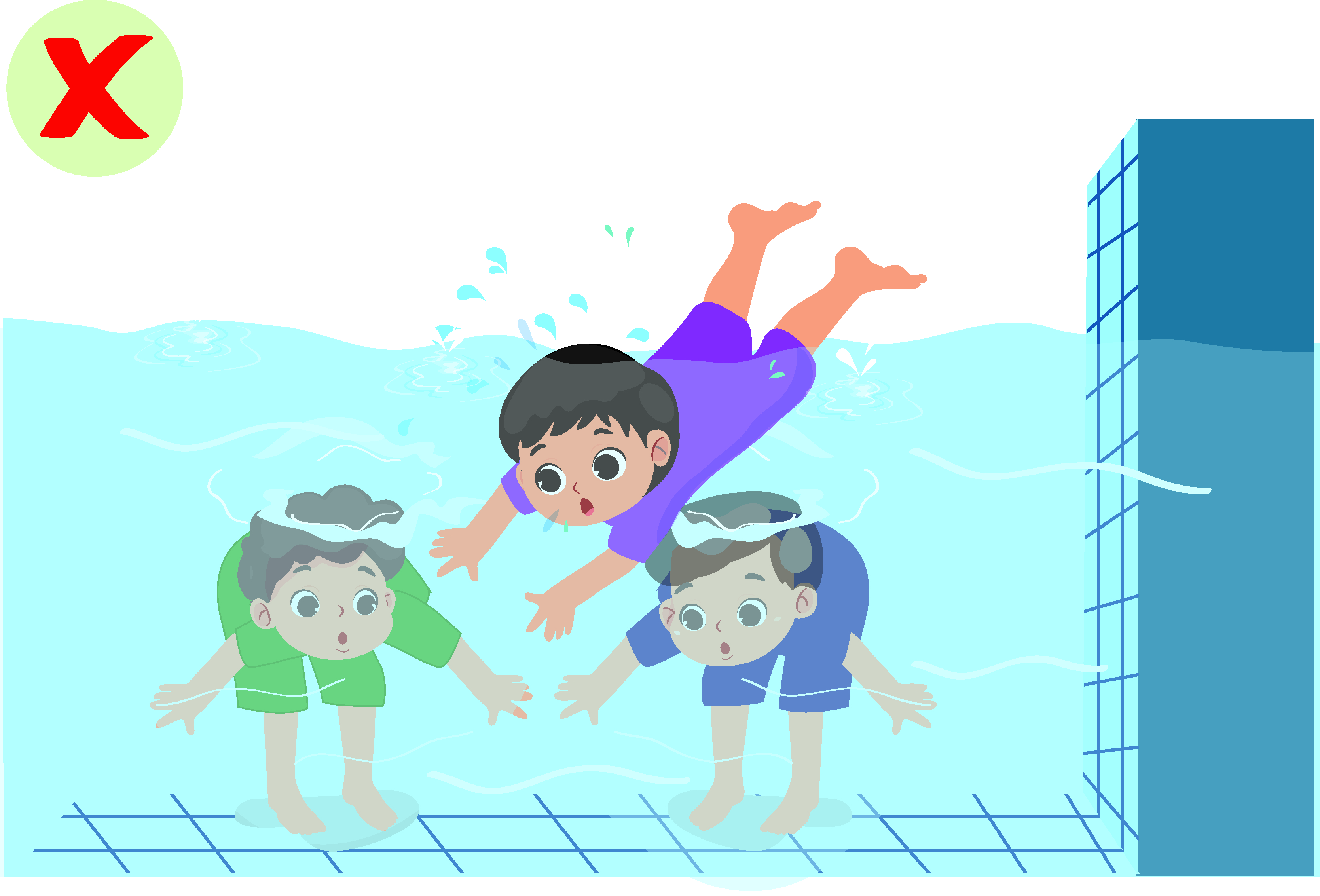 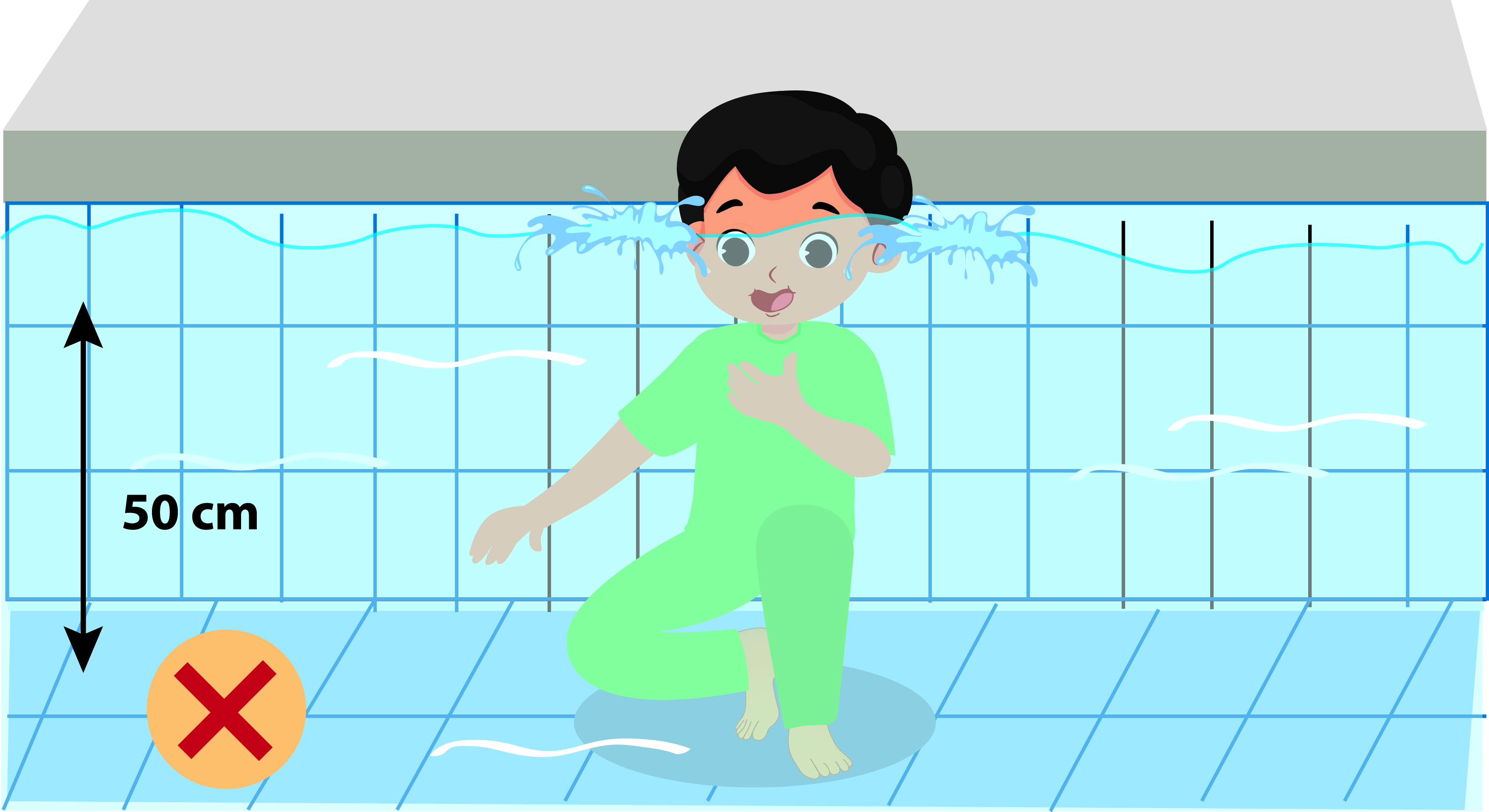 Dilarang meloncat di tempat ramai orang.
Dilarang meloncat di tempat dangkal dengan menukik.
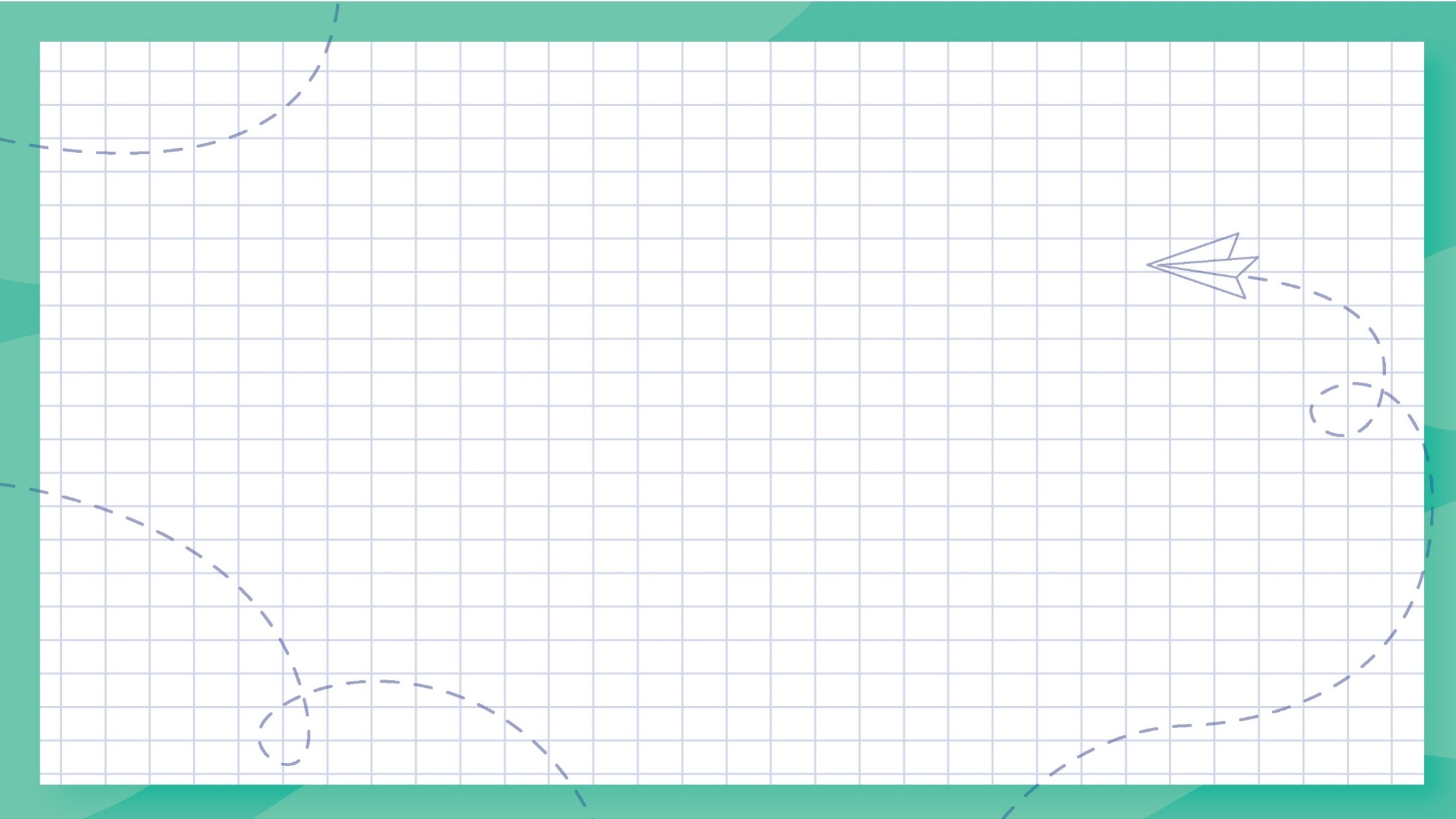 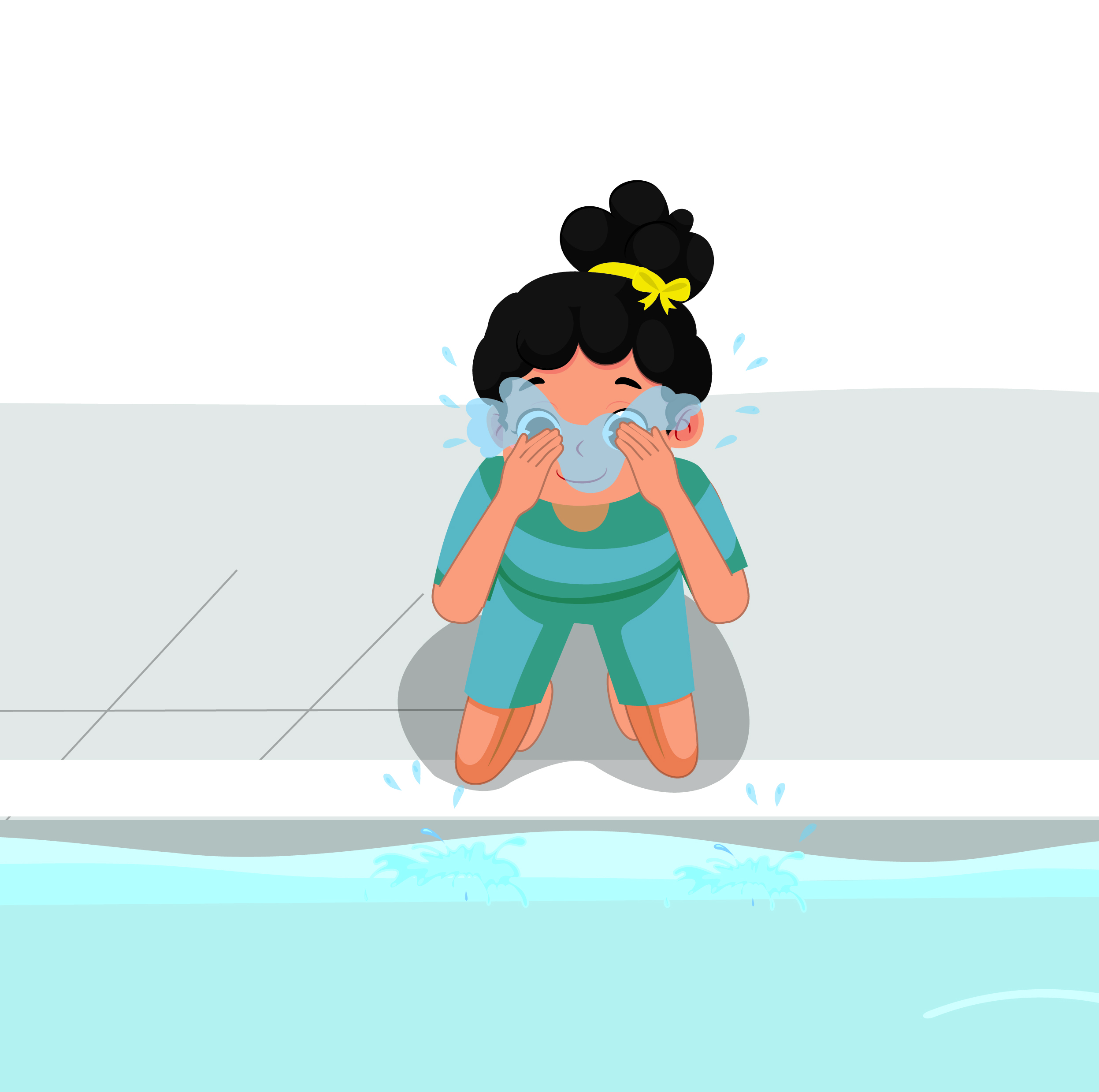 Dilarang membasuh muka di pinggir kolam.
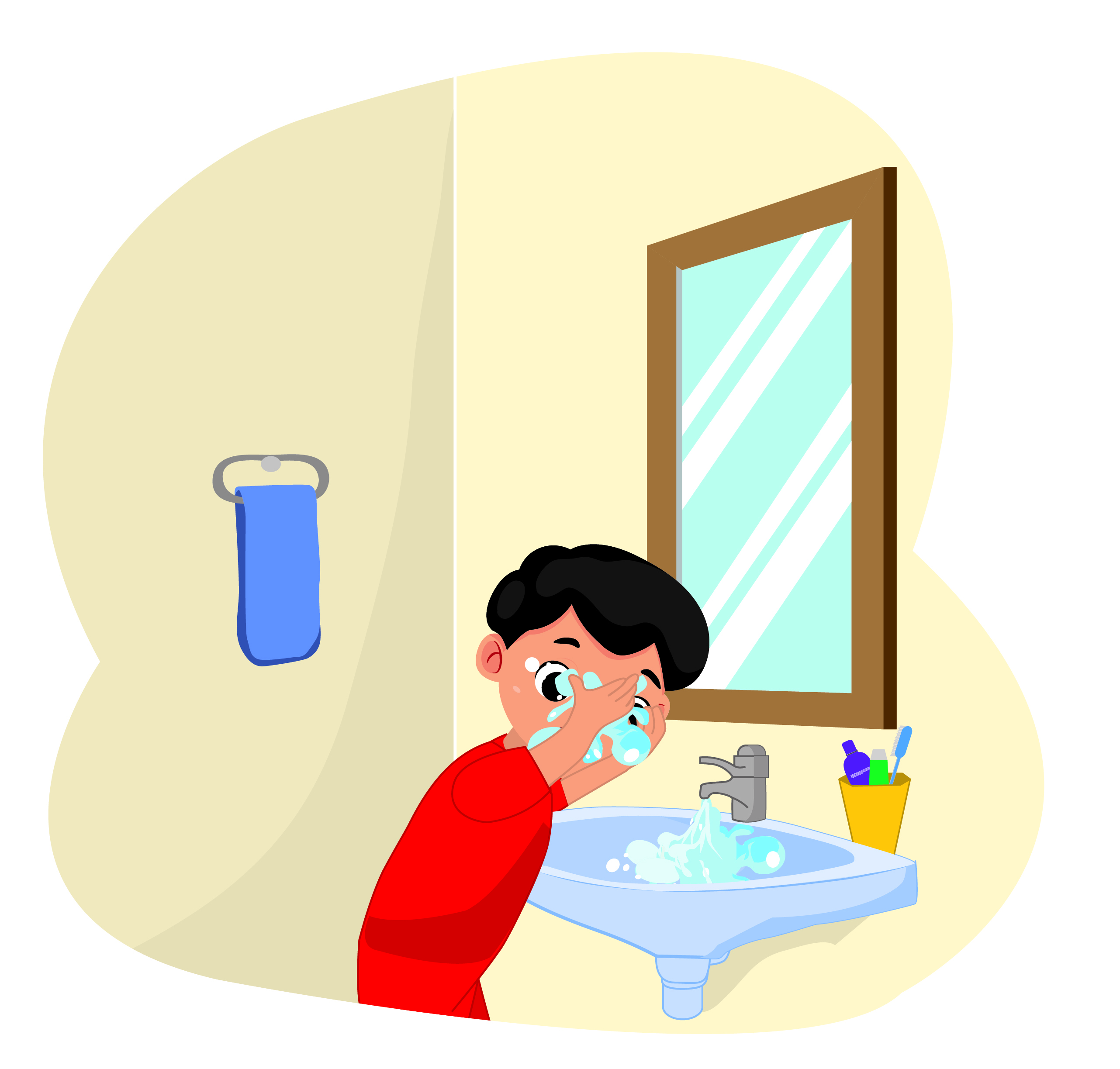 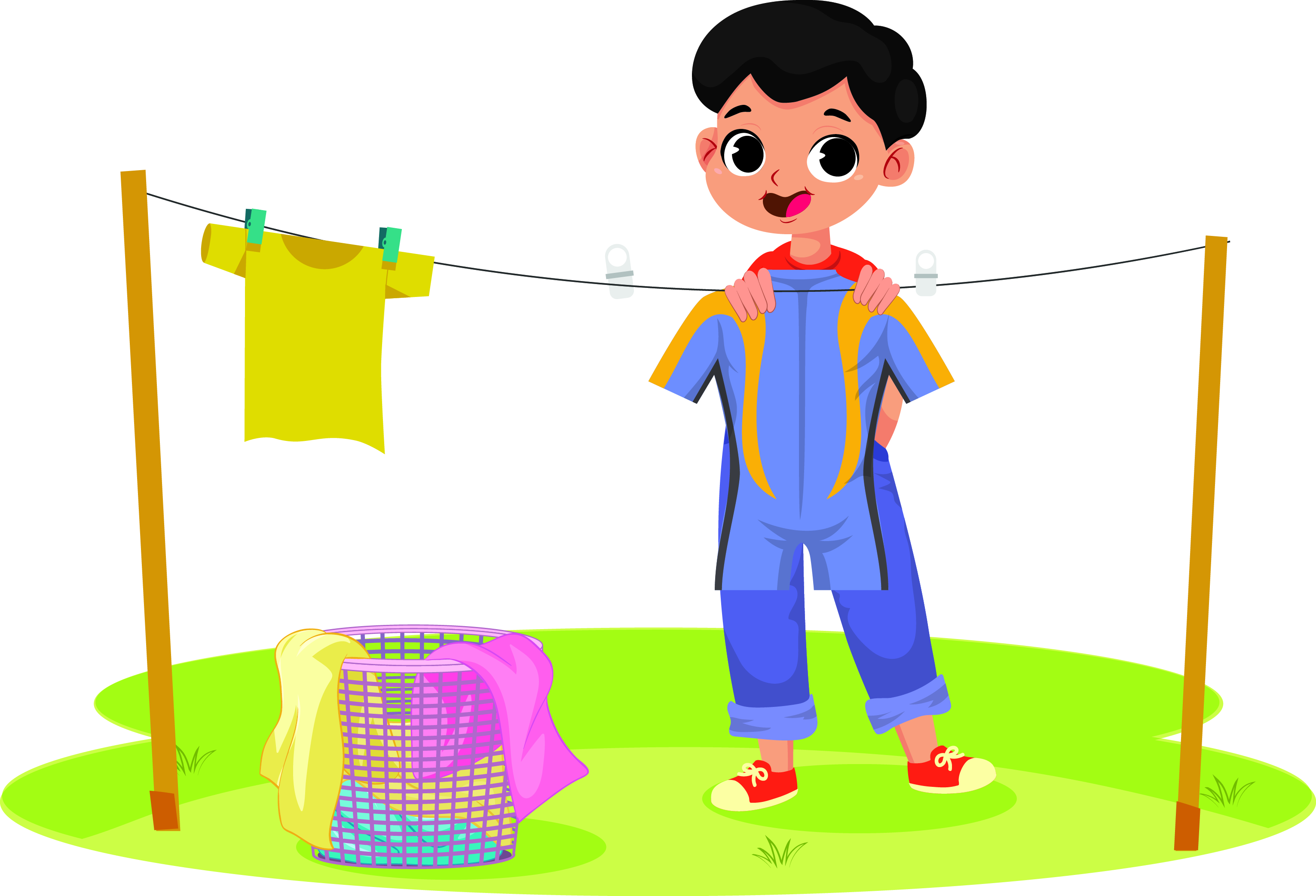 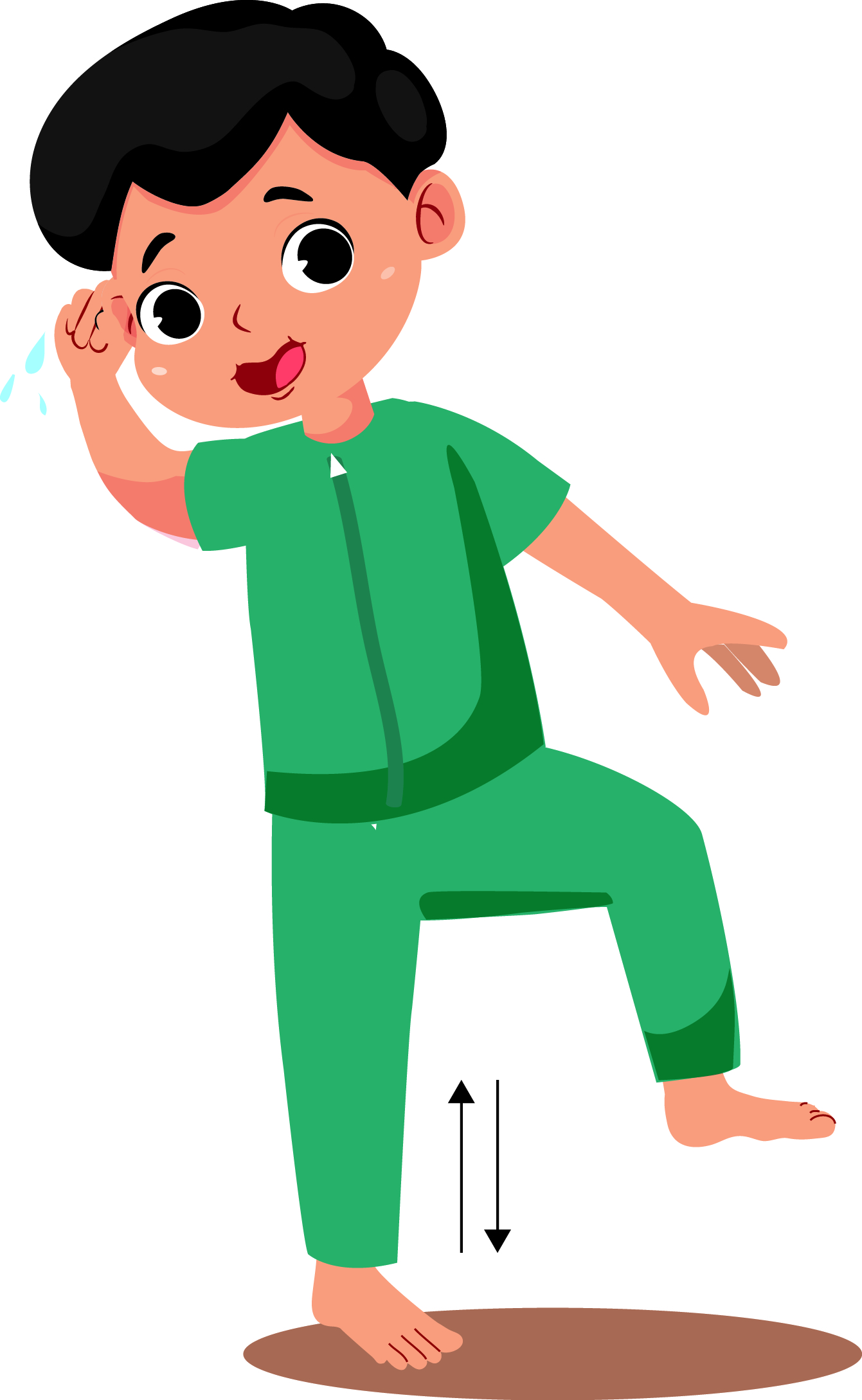 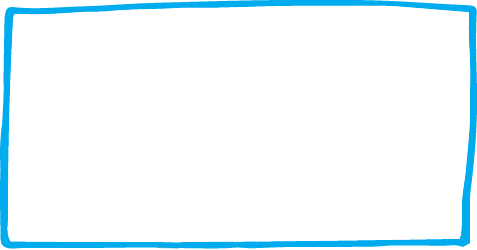 Aturan setelah berenang
Menjemur pakaian renang.
Membasuh mata
Meloncat-loncat agar air dapat keluar dari telinga.
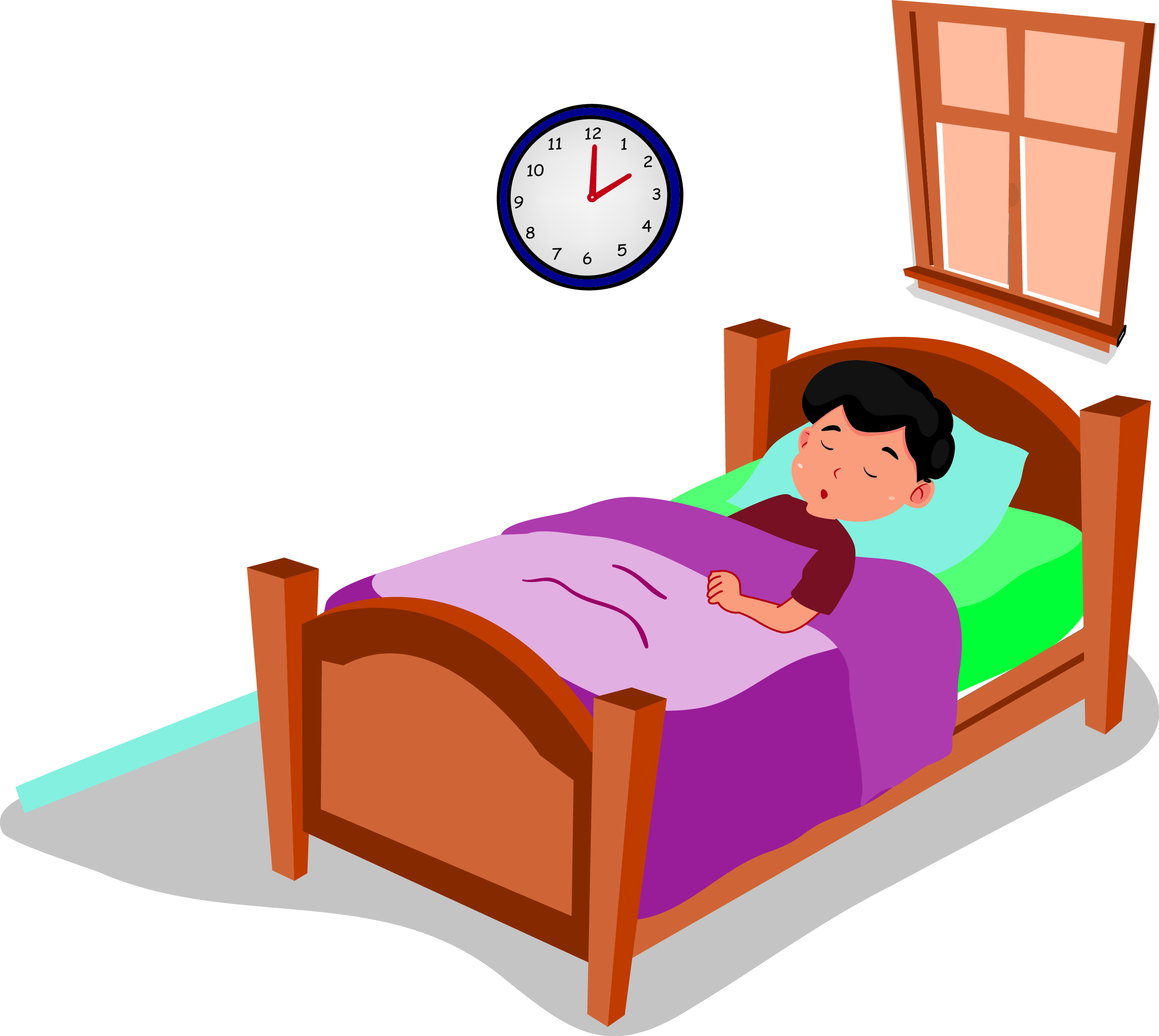 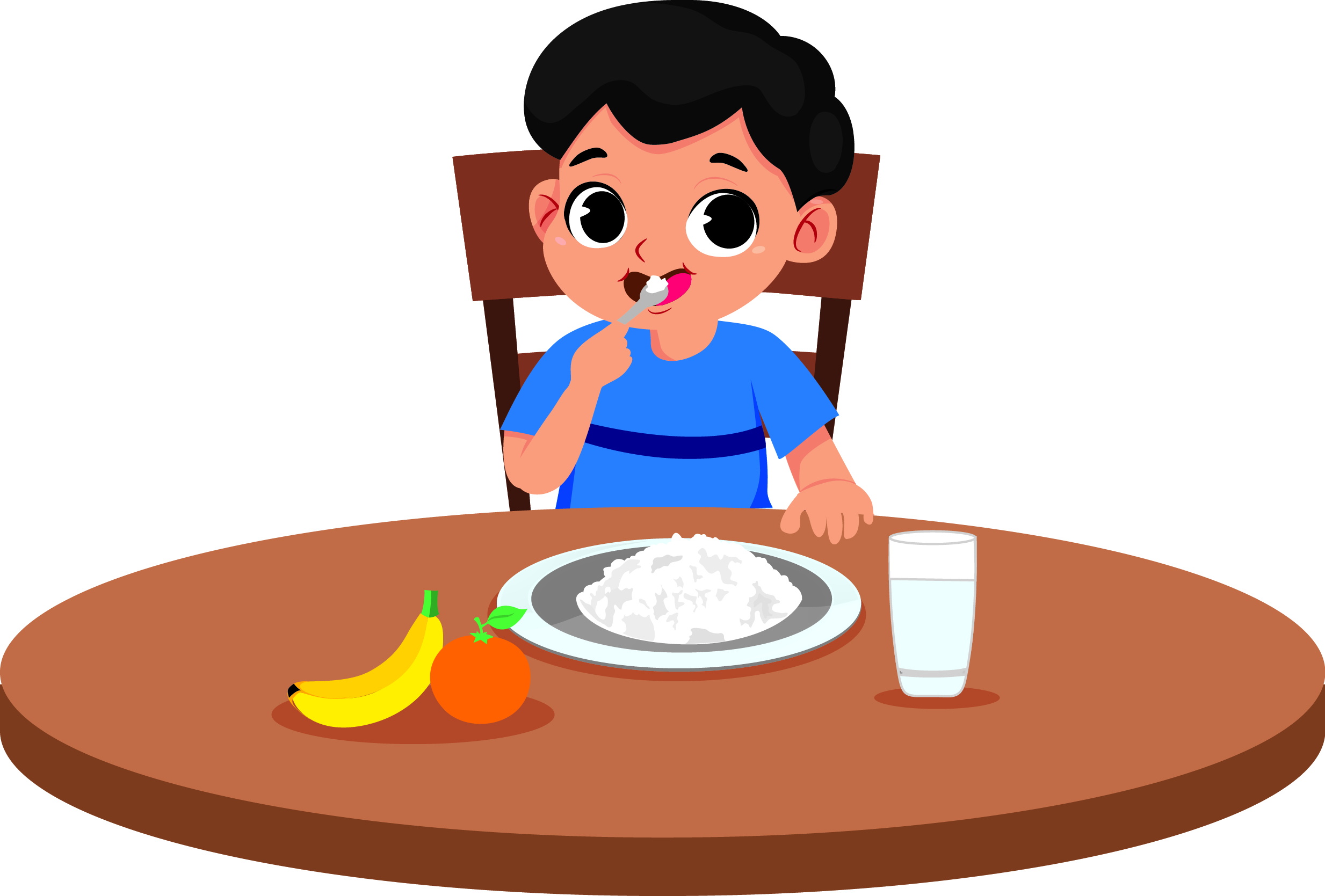 Makan yang cukup.
Istirahat yang cukup.